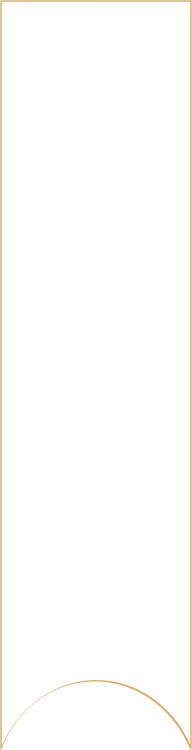 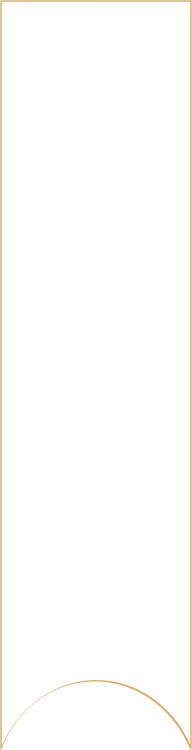 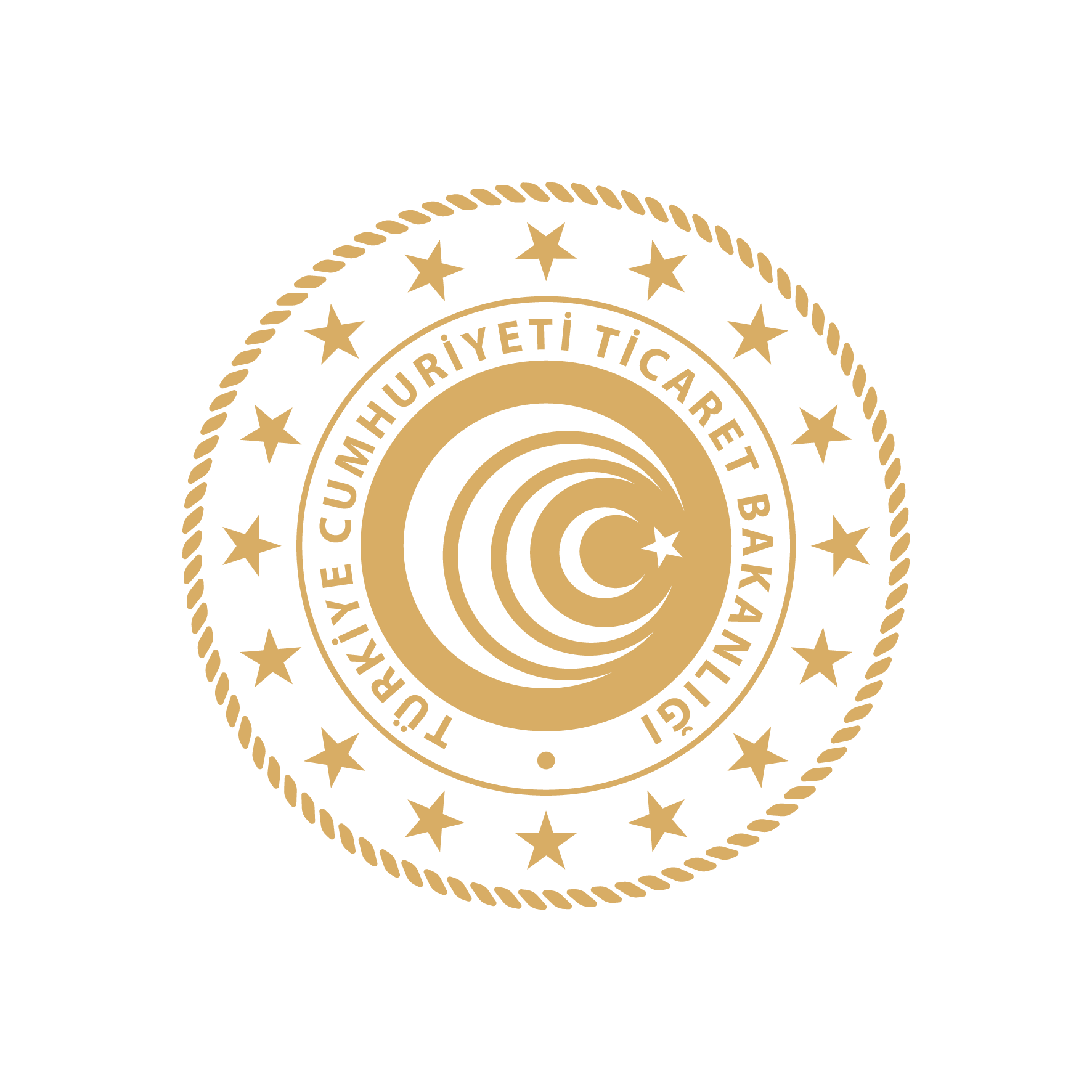 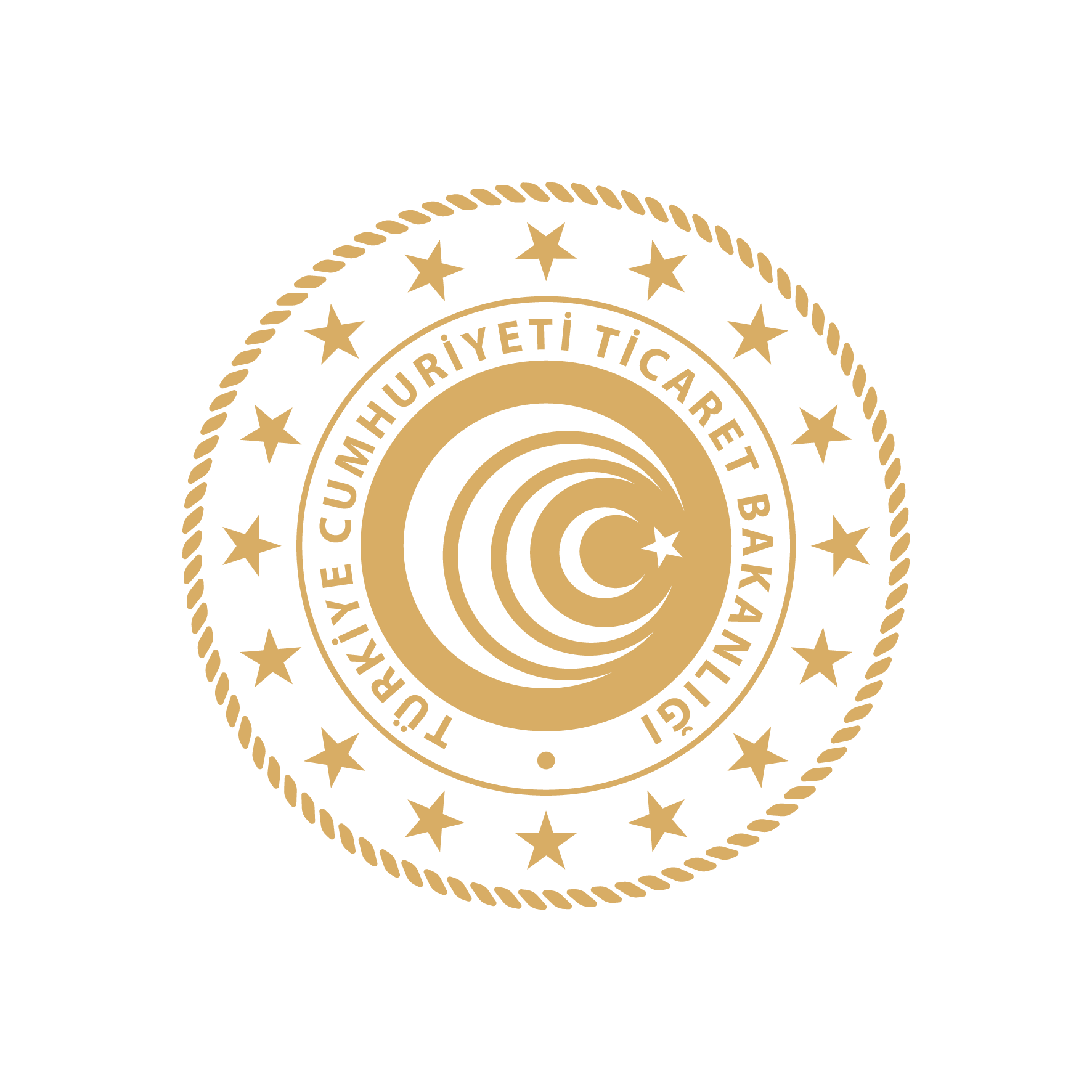 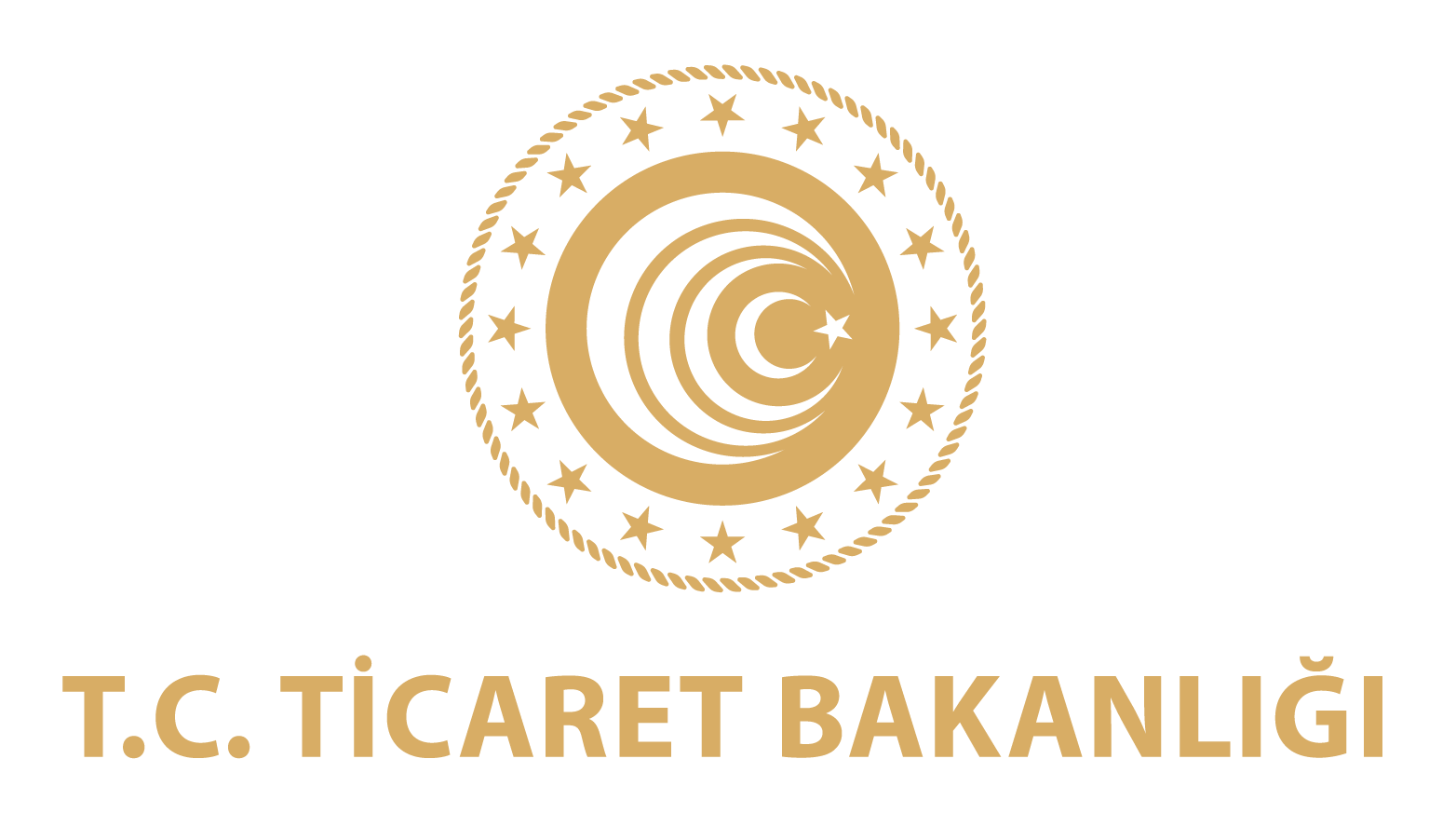 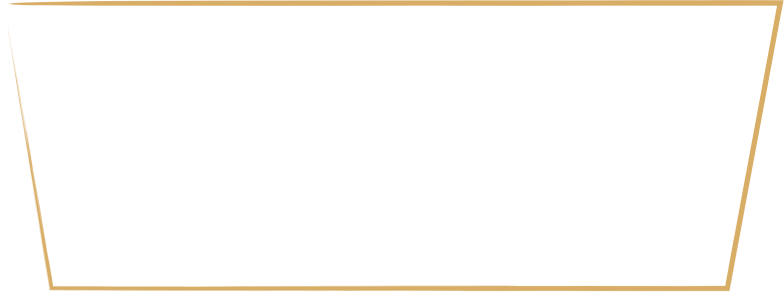 MARKALAŞMA VE TASARIM DESTEKLERİ
DAİRE BAŞKANLIĞI
İHRACAT 
GENEL MÜDÜRLÜĞÜ
İHRACAT 
GENEL MÜDÜRLÜĞÜ
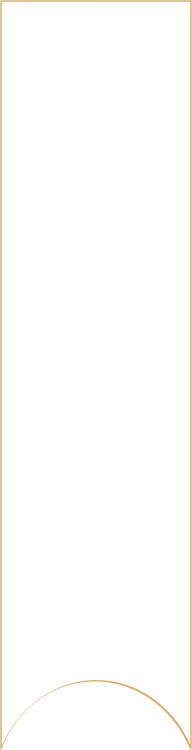 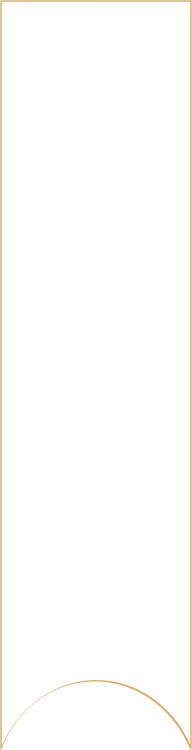 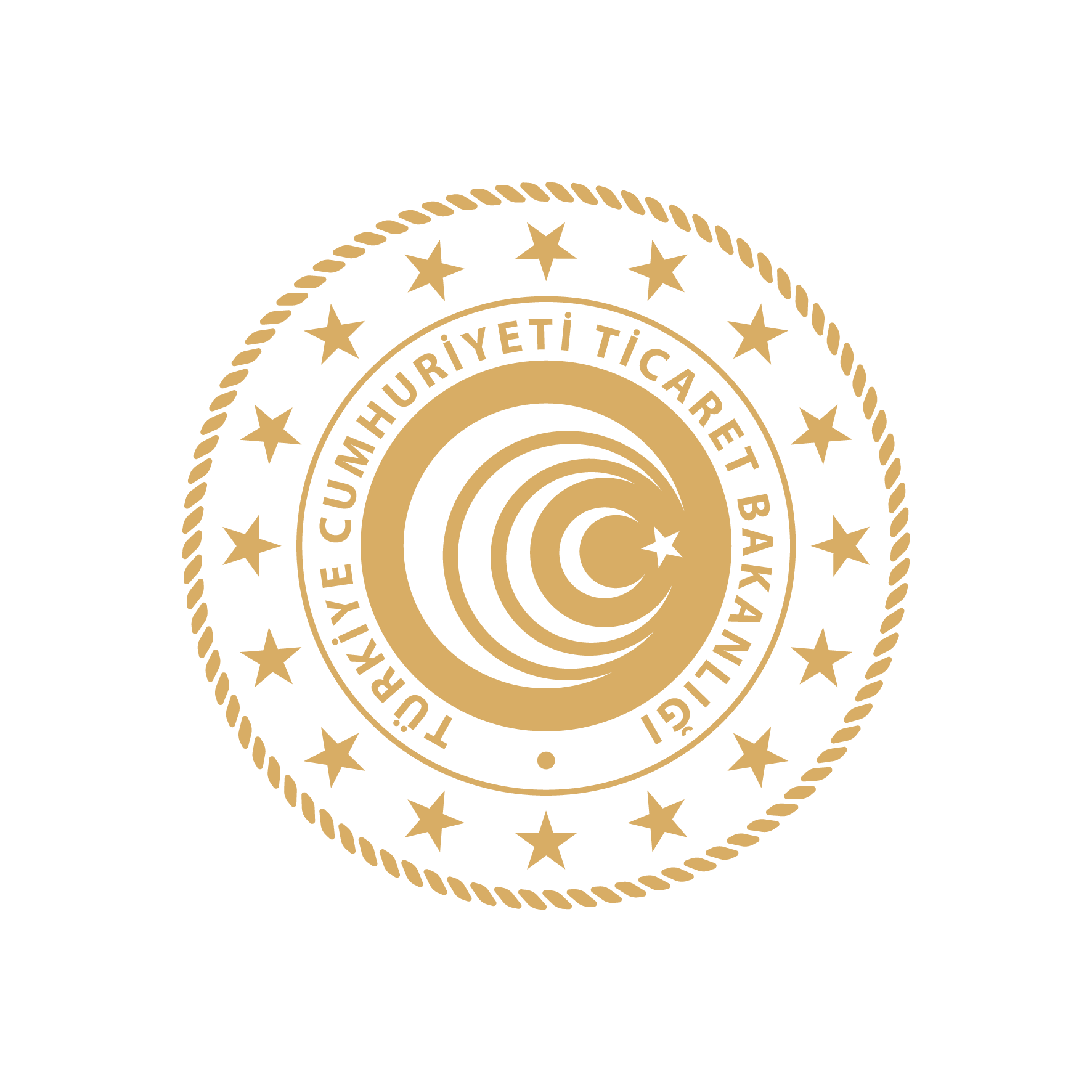 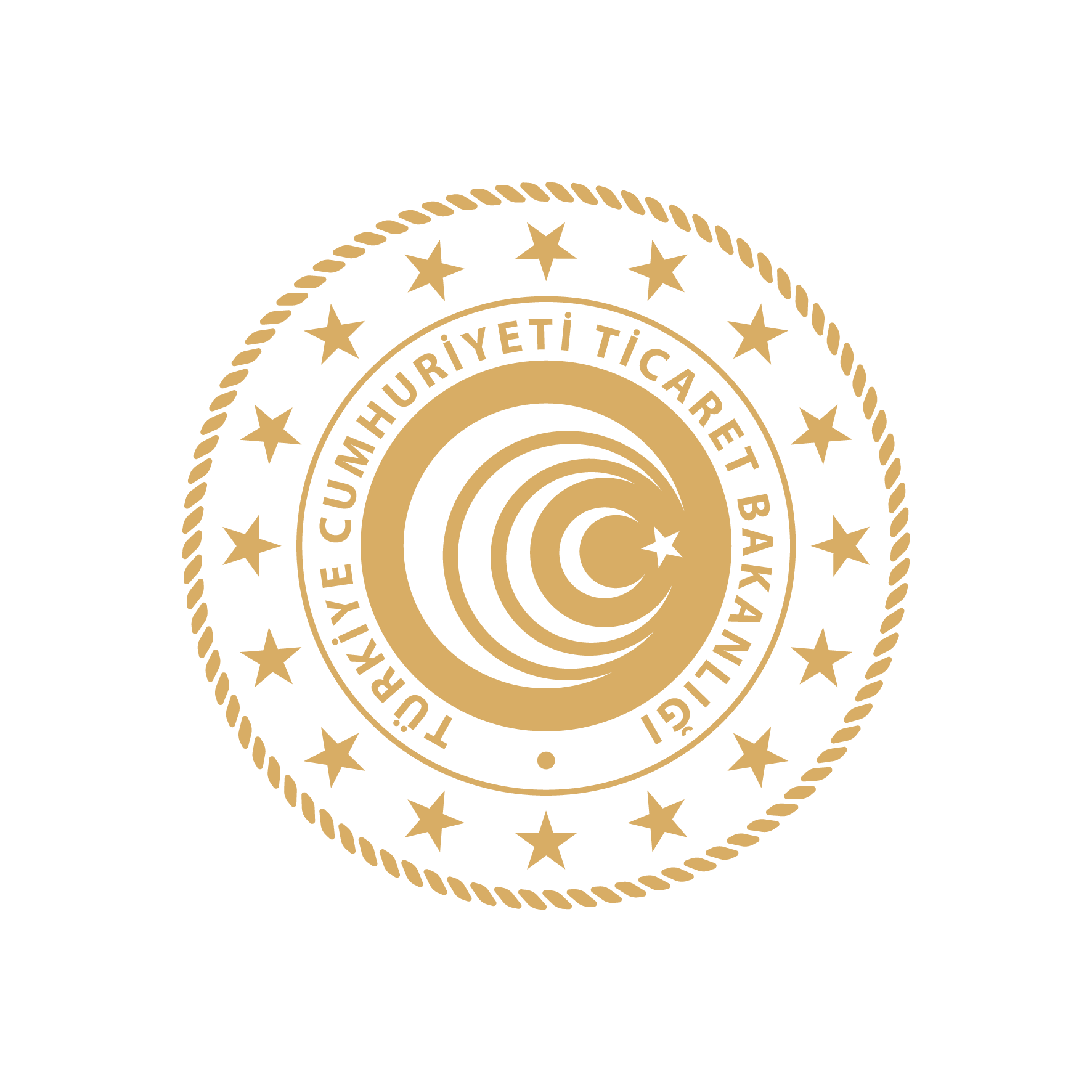 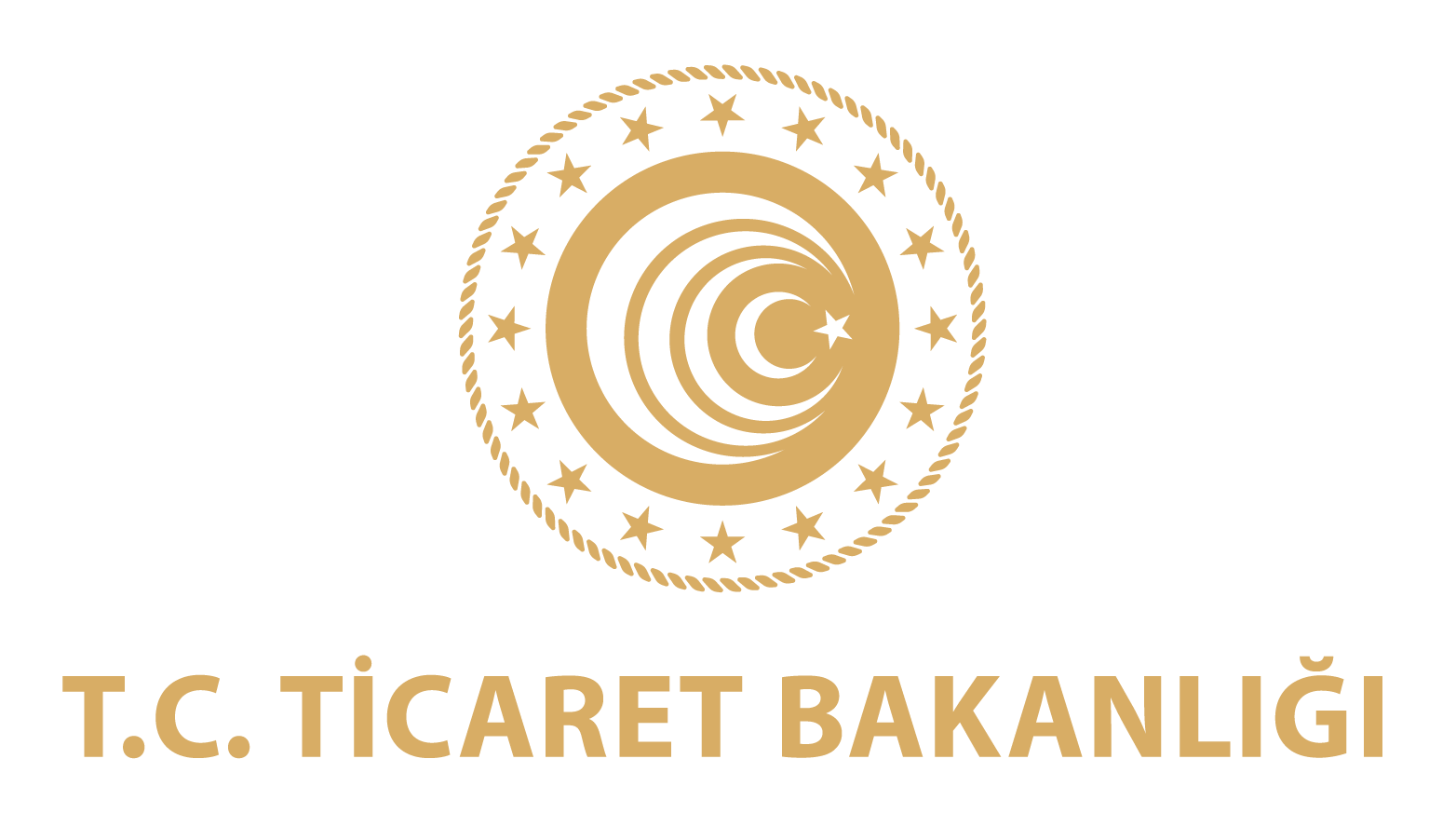 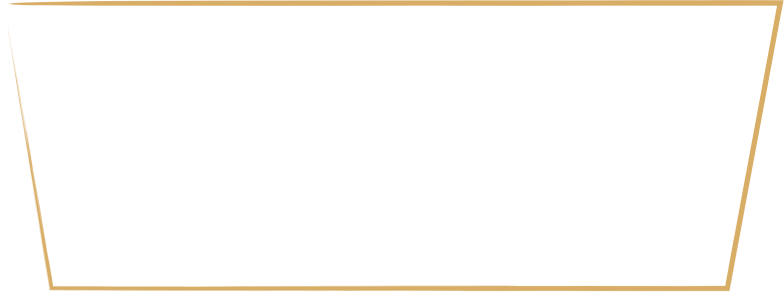 BİRİM KİRA DESTEĞİ
İHRACAT 
GENEL MÜDÜRLÜĞÜ
İHRACAT 
GENEL MÜDÜRLÜĞÜ
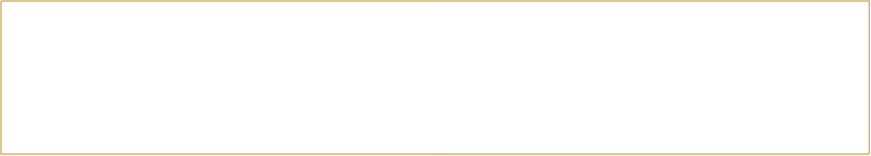 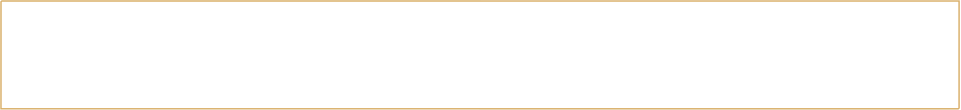 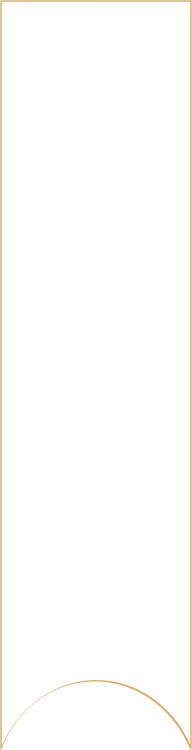 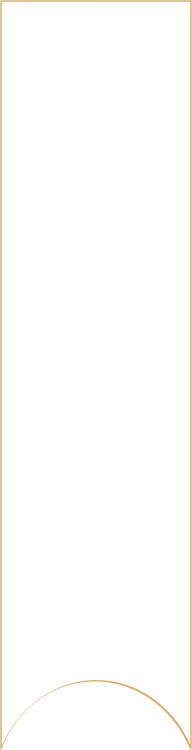 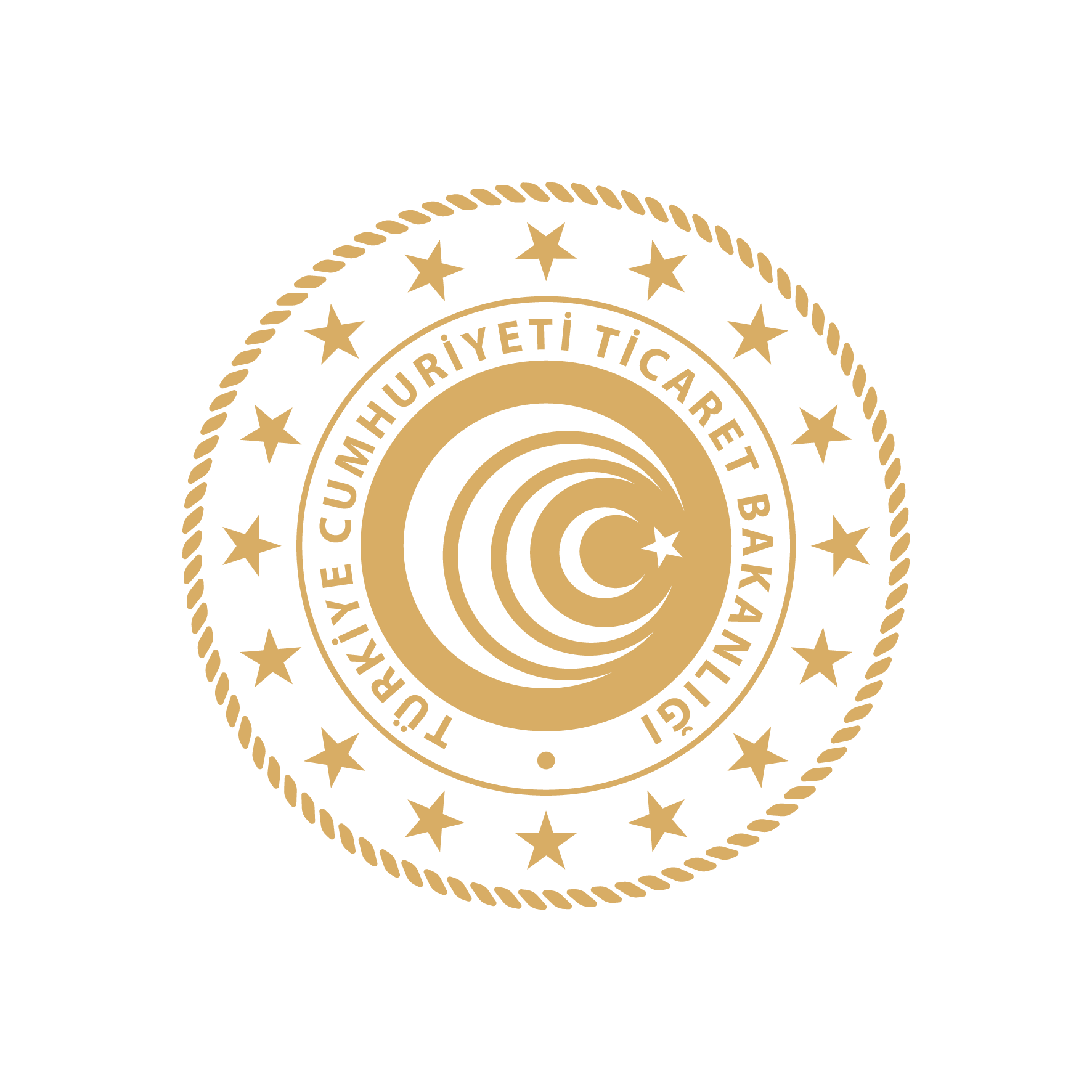 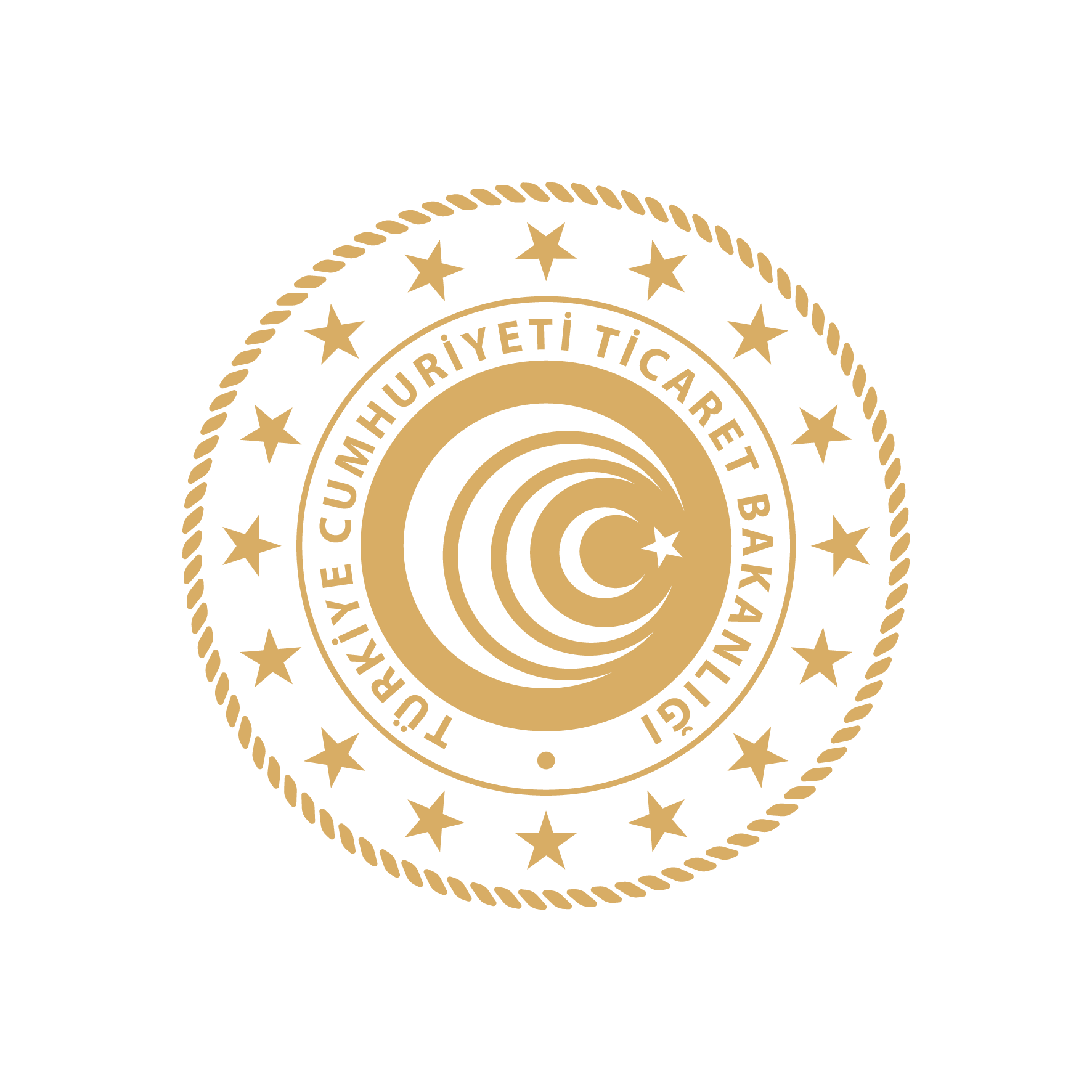 BİRİM KİRA DESTEĞİ
Desteklenen Birimler:

MAĞAZA
DEPO
OFİS/PAYLAŞIMLI OFİS
SERGİ/TEŞHİR SALONU
ÜRÜN TEŞHİR SERASI/TARLASI 
REYON/RAF/DEKORASYONLU KÖŞE/KİOSK/STANT
ÜZERİNE BİNA YAPILMAK ÜZERE KİRALANAN ARSAYI
Destek Miktarı: Birim başına yıllık 3.619.000 ₺
Destek Oranı : %50 - %75
Destek Süresi : Ülke başına 4 Yıl /25 birim
Faydalanıcı: Şirketler
İHRACAT 
GENEL MÜDÜRLÜĞÜ
İHRACAT 
GENEL MÜDÜRLÜĞÜ
Temel Şartlar:

En az 1 yıldır faal şirket olmak
Türkiye menşeli ürünlerin pazarlanması
Destek talep edilen ülkeye yönelik ihracat olması (ihracatın yarısı kadar destek alınabilir)
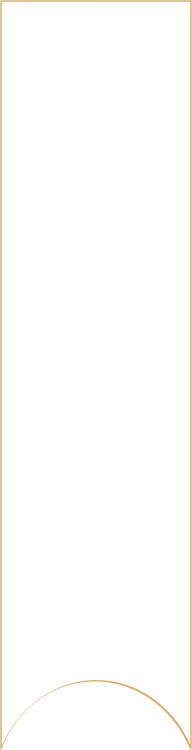 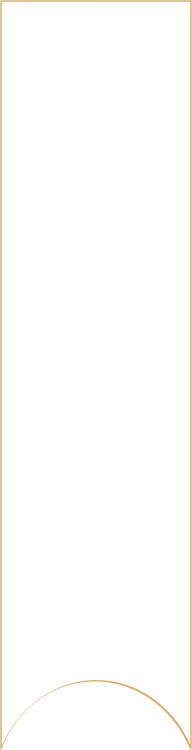 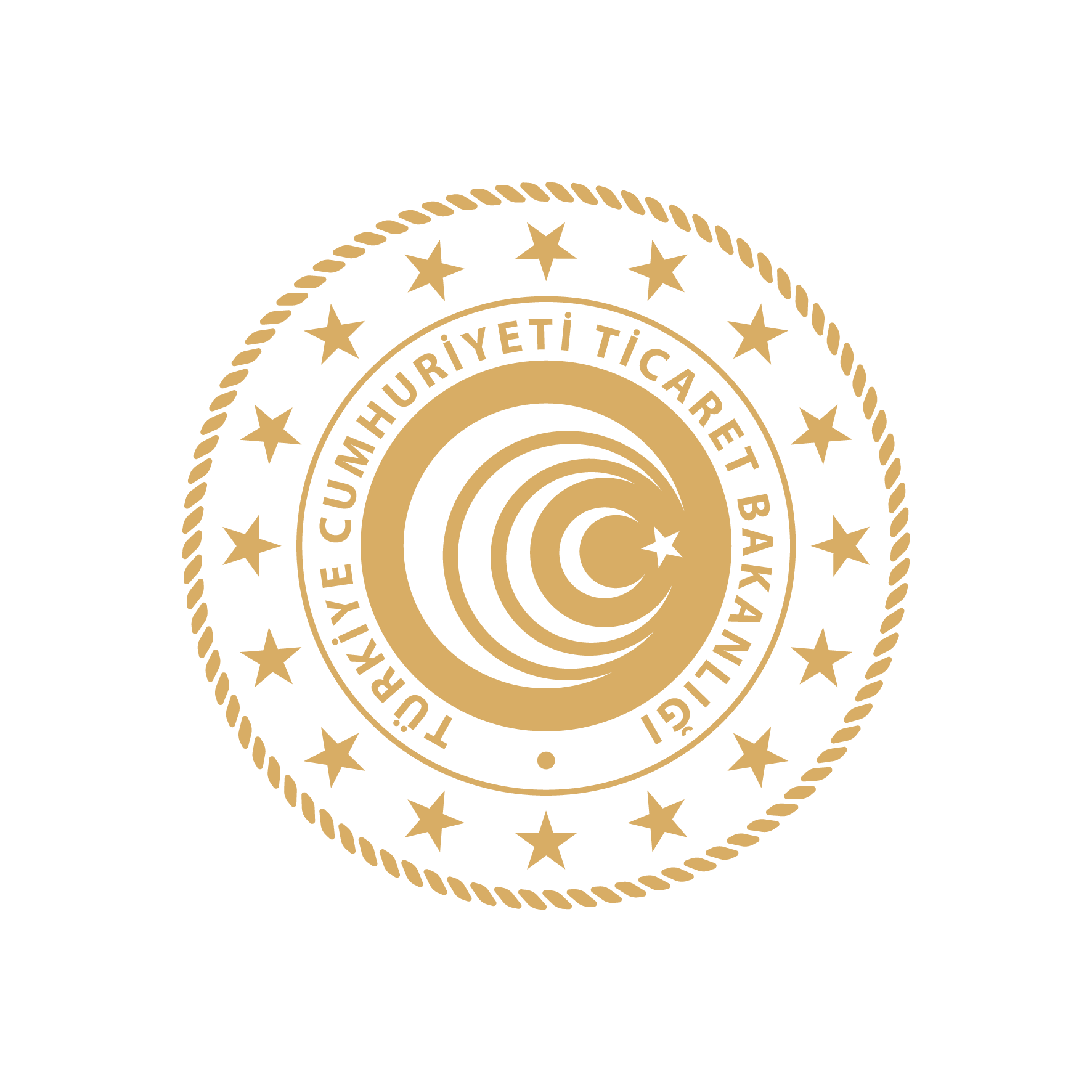 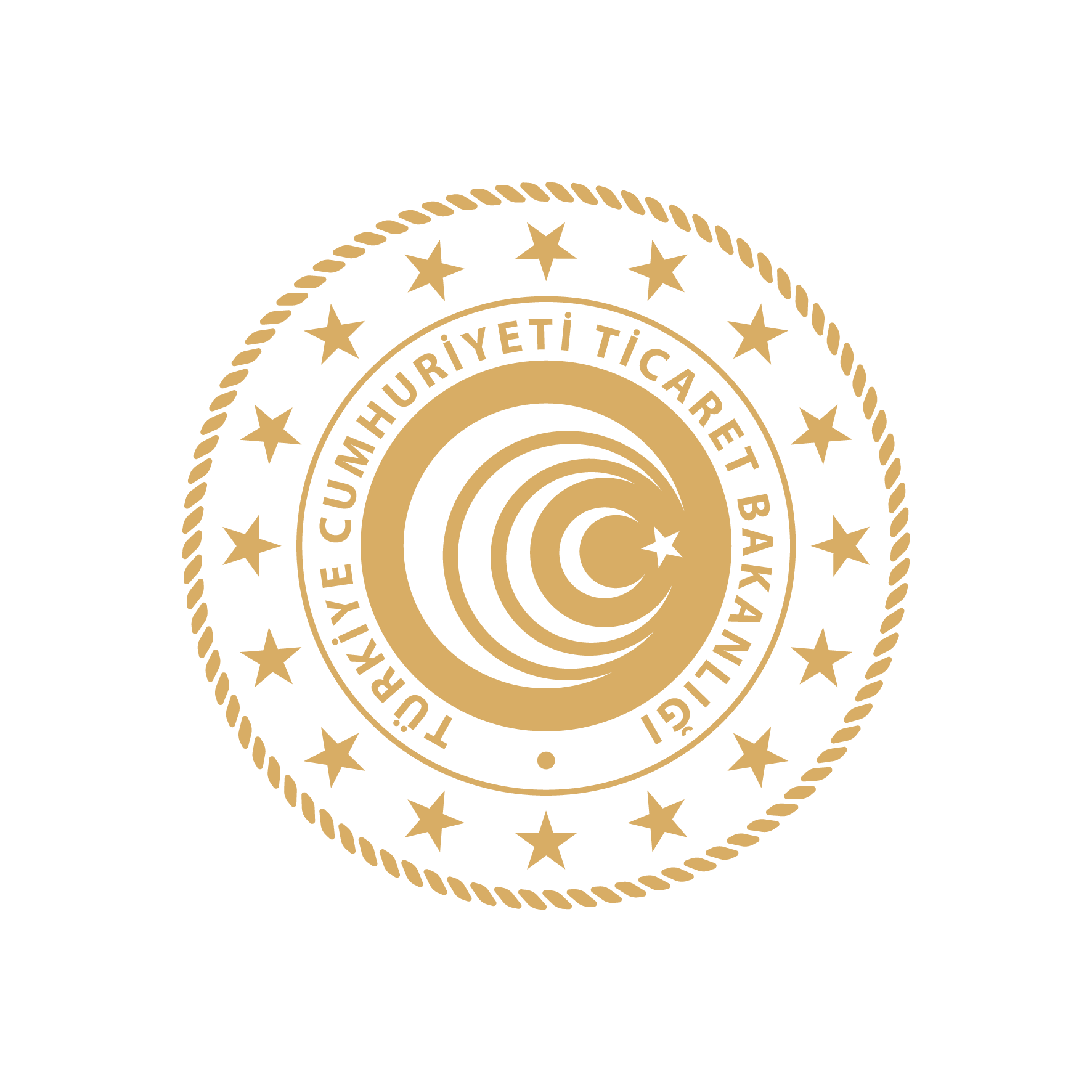 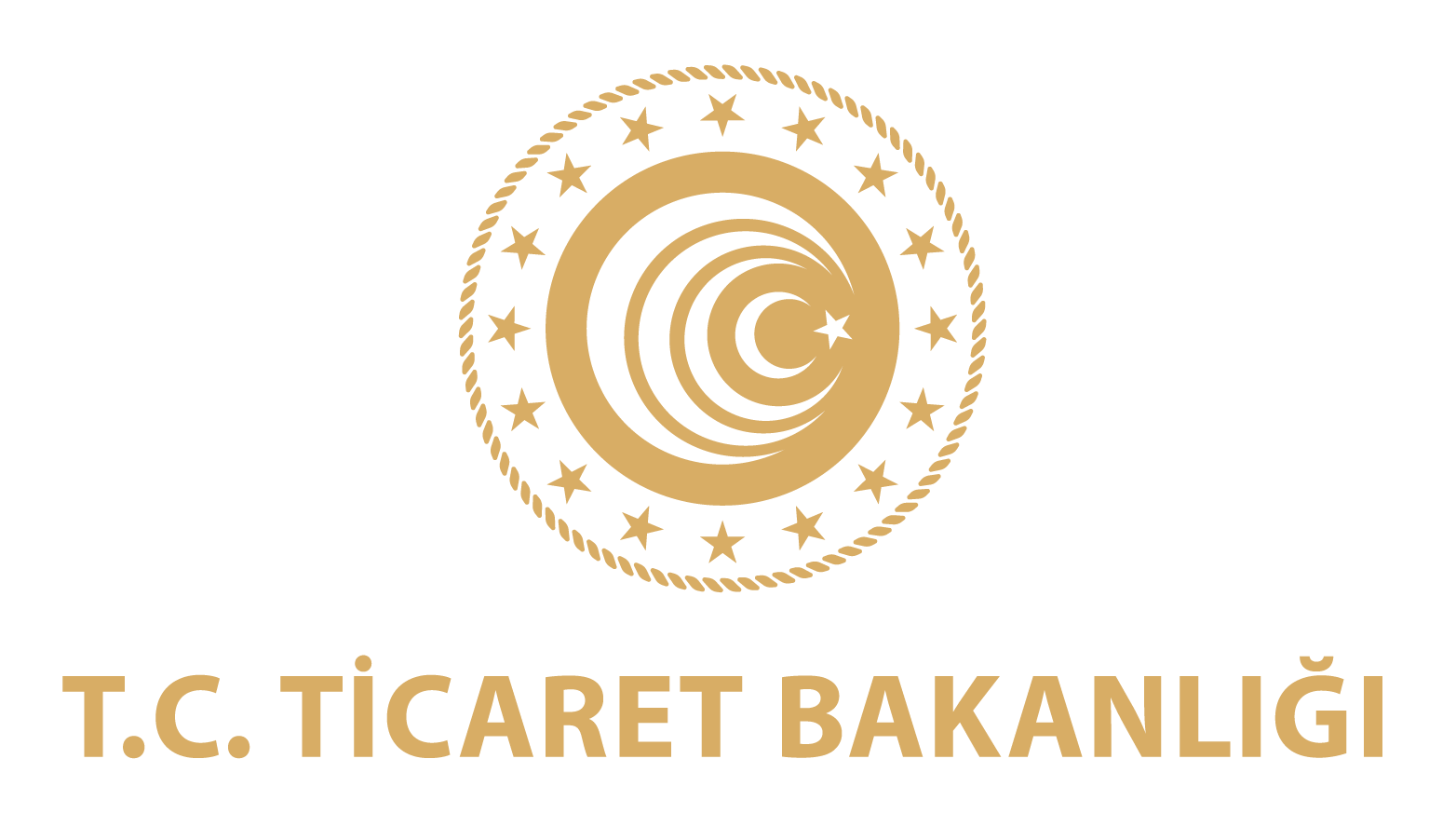 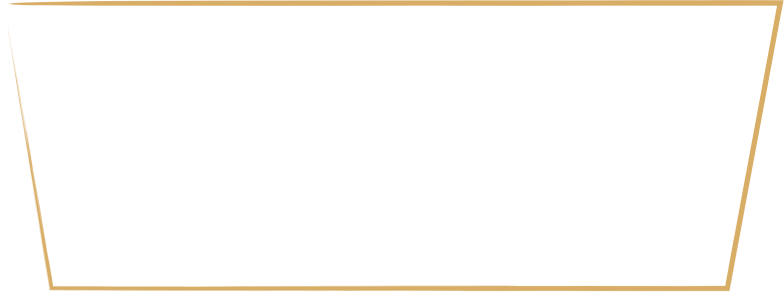 TANITIM DESTEĞİ
İHRACAT 
GENEL MÜDÜRLÜĞÜ
İHRACAT 
GENEL MÜDÜRLÜĞÜ
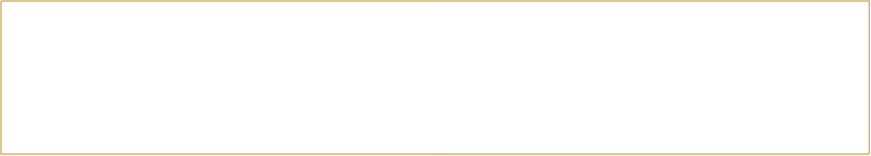 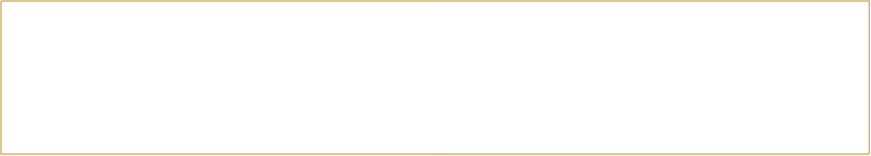 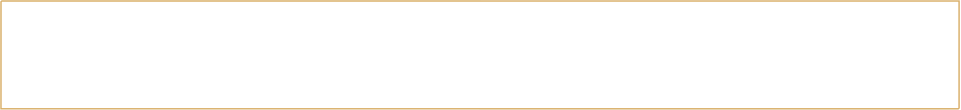 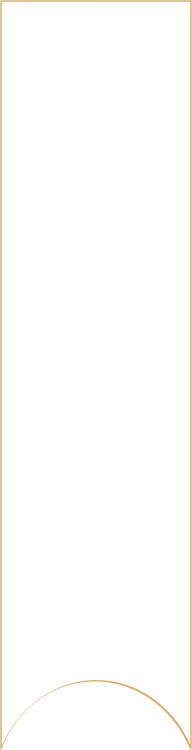 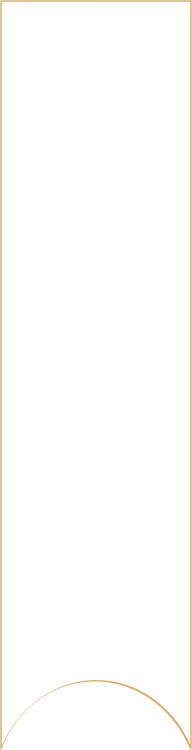 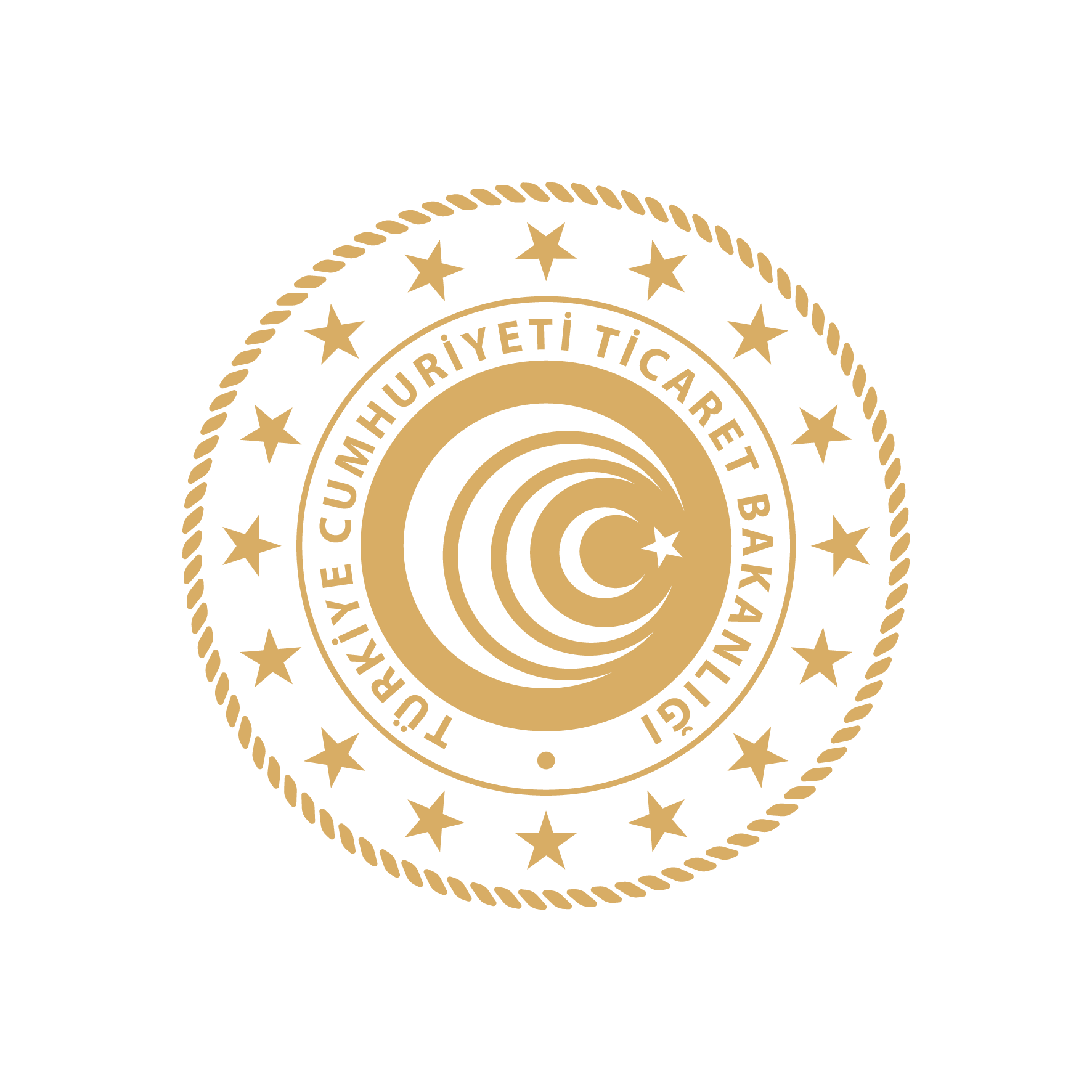 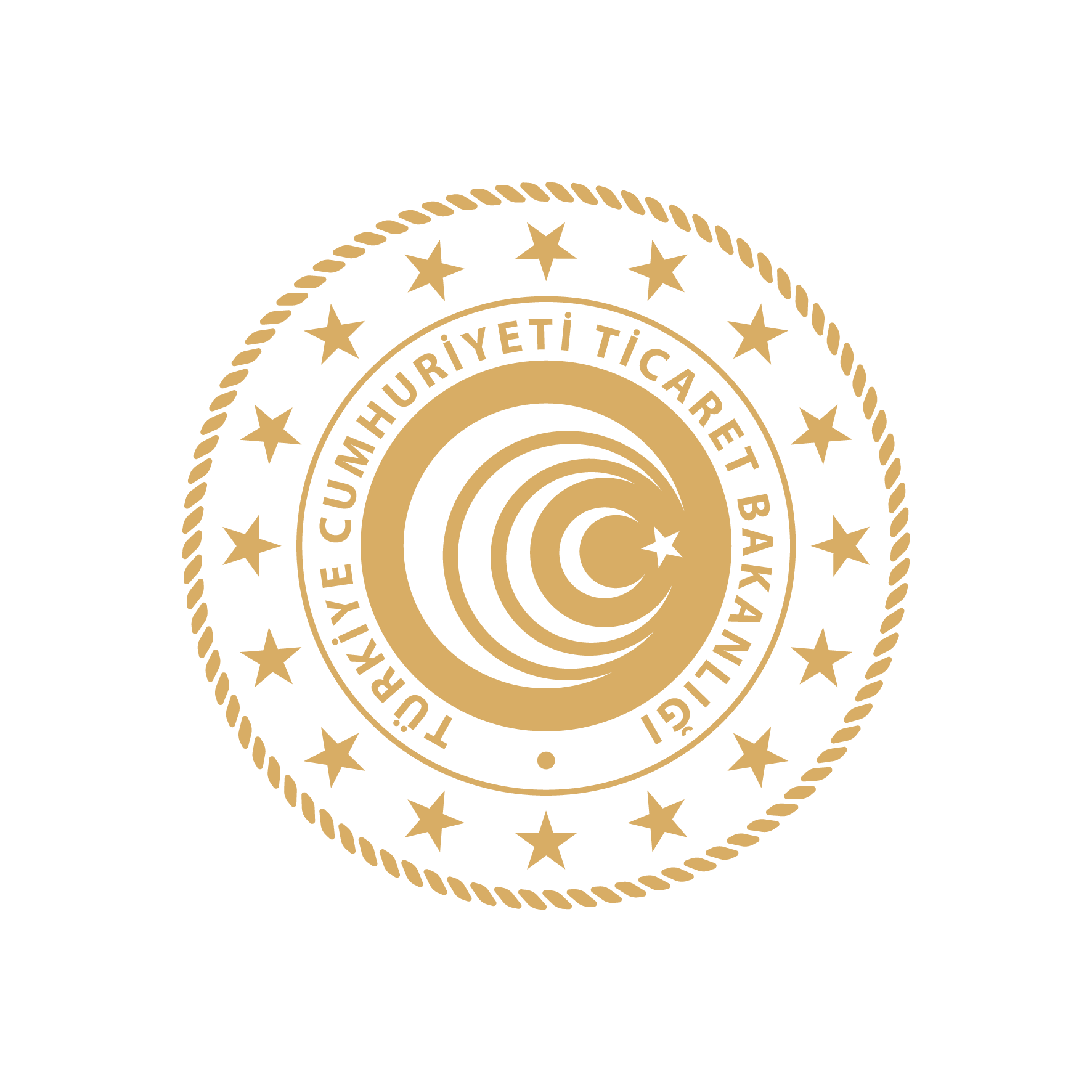 TANITIM DESTEĞİ
Birime Bağlı Tanıtım Desteği

Destek Miktarı 4.524.000 ₺ /Yıl/Her Bir Ülke
Destek Oranı : % 50 - % 75
Destek Süresi: 4 Yıl
Faydalanıcı: Şirketler
Desteklenen Tanıtım Faaliyetleri:
TV ve RADYO 

İNTERNET

BASILI TANITIM

İÇ VE DIŞ MEKANLARDA GERÇEKLEŞTİRİLEN TANITIM
 
ÖZEL TANITIM GİDERLERİ

DİĞER TANITIM HARCAMALARI
İHRACAT 
GENEL MÜDÜRLÜĞÜ
İHRACAT 
GENEL MÜDÜRLÜĞÜ
Marka Tesciline Bağlı Tanıtım Desteği

Destek Miktarı 7.239.000 ₺ /Yıl
Destek Oranı : % 50 - % 75
Destek Süresi: 4 Yıl
Faydalınıcı: Şirketler
Temel Şartlar:

En az 1 yıldır faal şirket olmak
Türkiye menşeli ürünlerin tanıtımının yapılması
İhracat olması (ihracatın yarısı kadar destek alınabilir)
Desteklenen birimi olmayan ülkelerde yapılan tanıtımlarda marka tescil şartı (başvurusu yeterli)
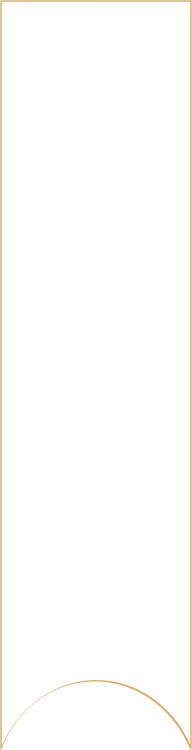 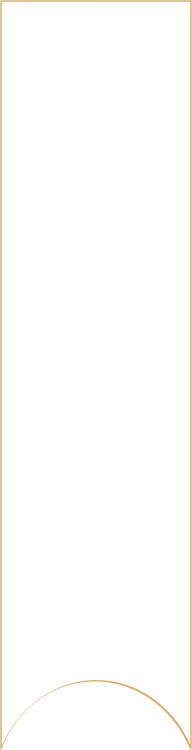 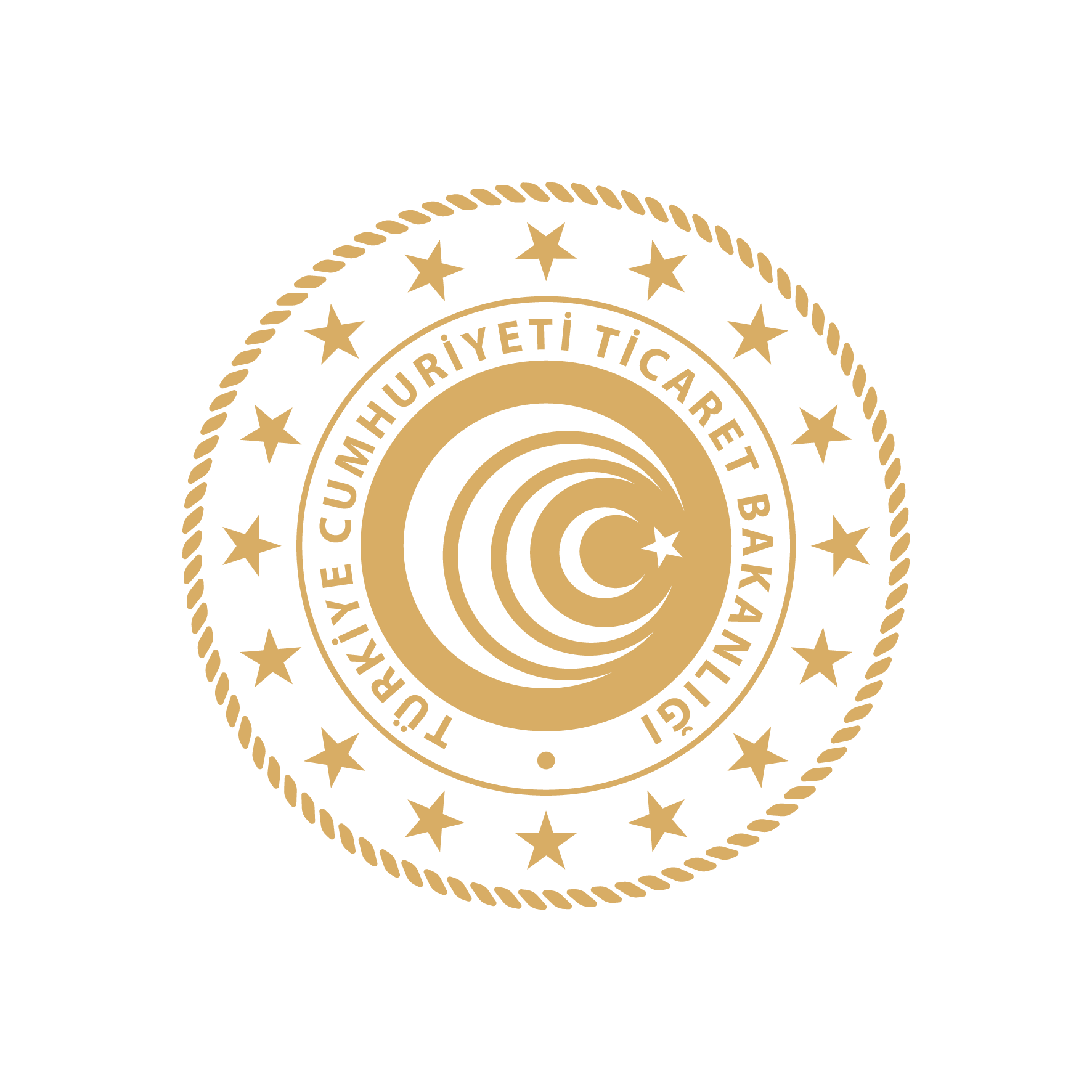 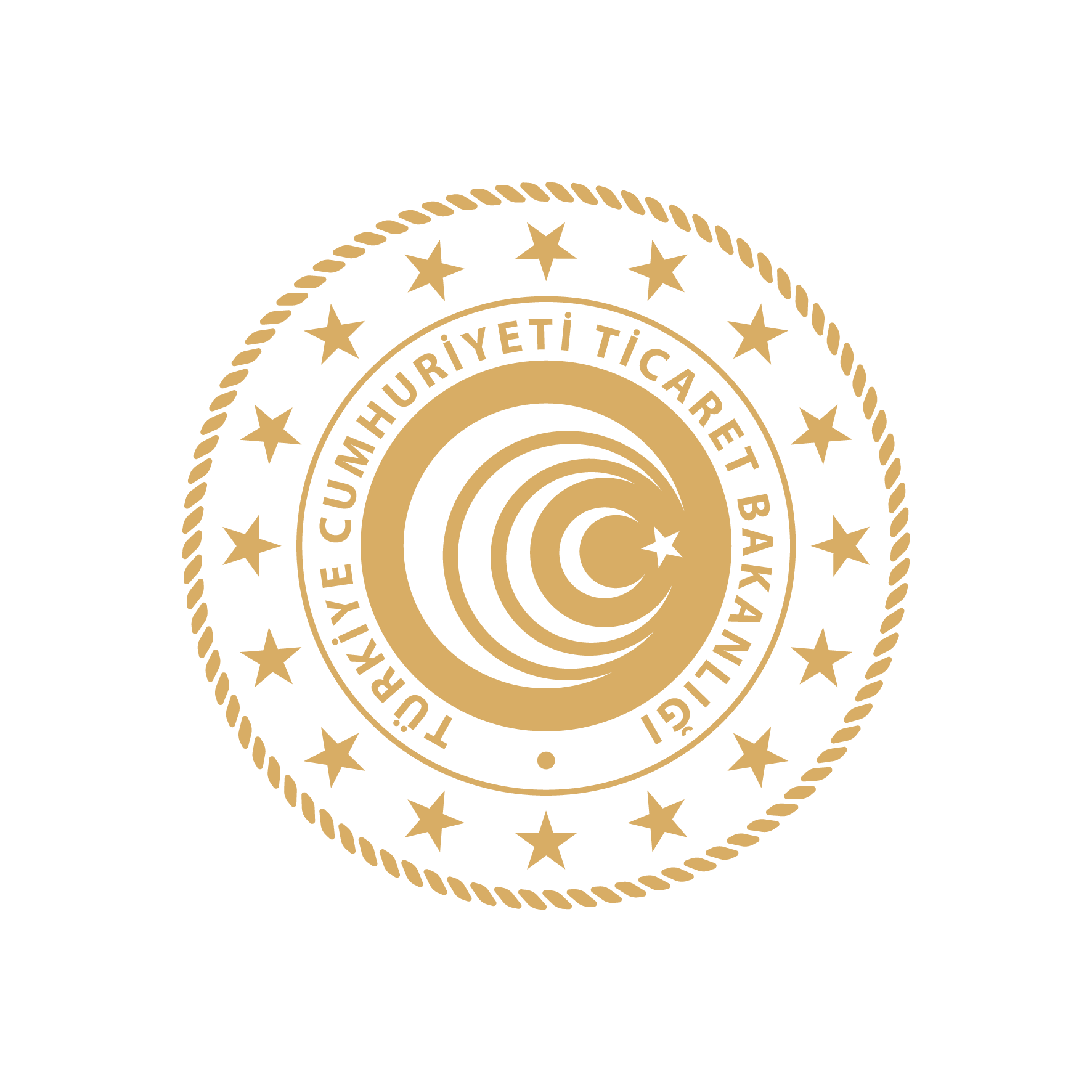 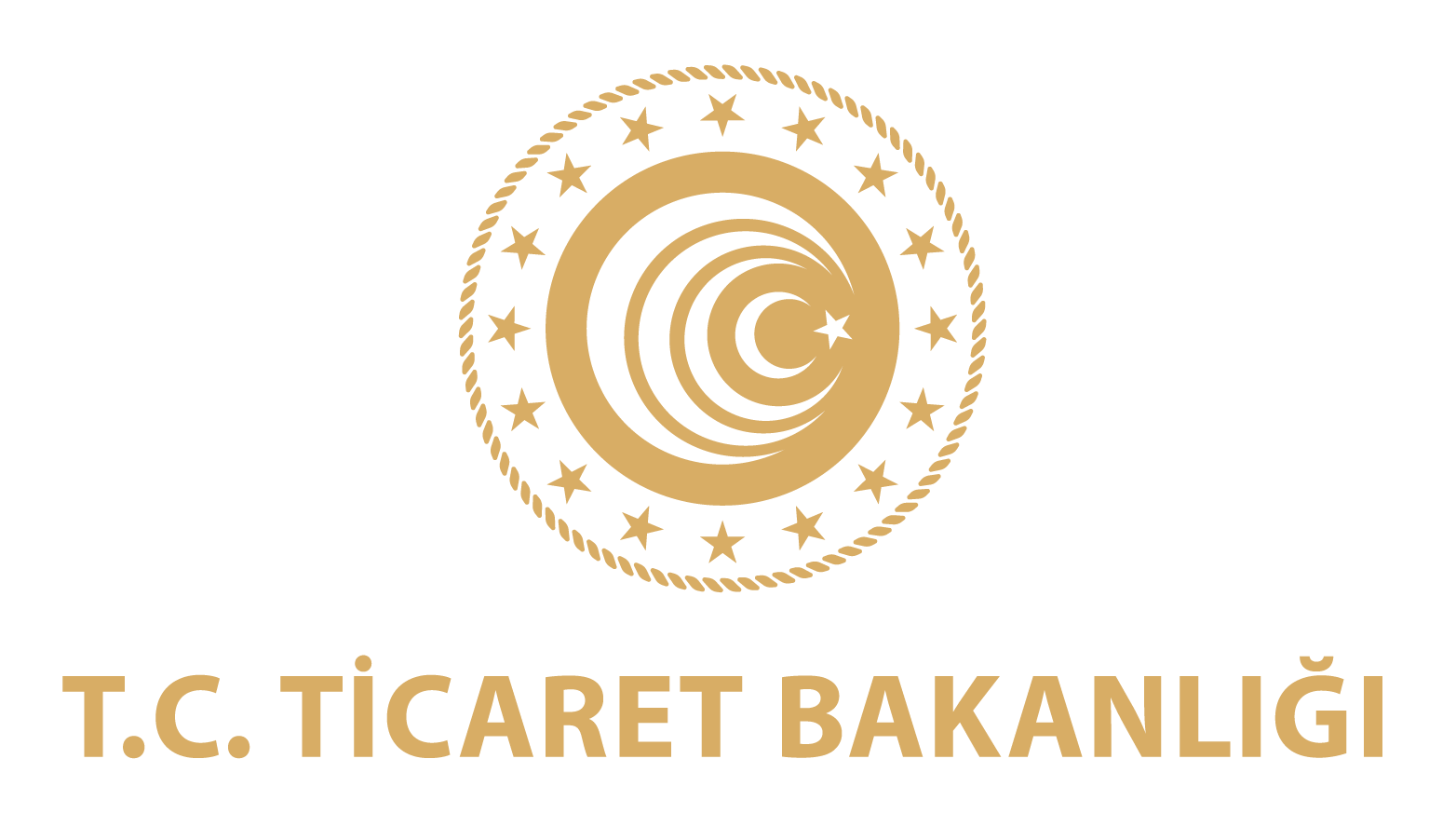 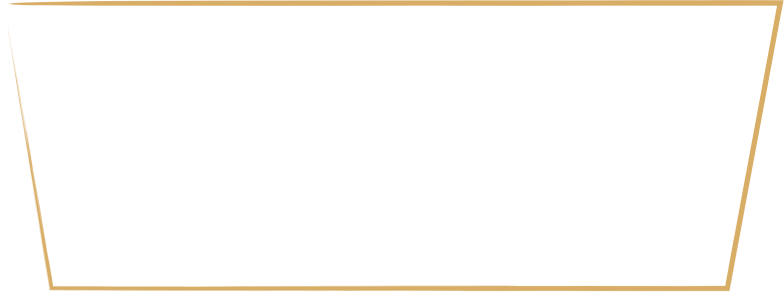 ÇOK KANALLI ZİNCİR MAĞAZA DESTEĞİ
İHRACAT 
GENEL MÜDÜRLÜĞÜ
İHRACAT 
GENEL MÜDÜRLÜĞÜ
Çok kanallı zincir mağaza,

Müşteri-marka-perakende kanalı etkileşimini sağlamak üzere, fiziksel perakende mağazası, dijital ağ, cihaz, platformlar ile birden fazla temas noktası üzerinden müşteriye ulaşan, gıda dışı sektörlerde faaliyet gösteren, aynı tüzel kişi sahipliğinde bir merkeze bağlı olarak faaliyet gösteren; yurt içinde en az 100 fiziksel perakende mağazası bulunan perakende satış noktalarını ifade eder.
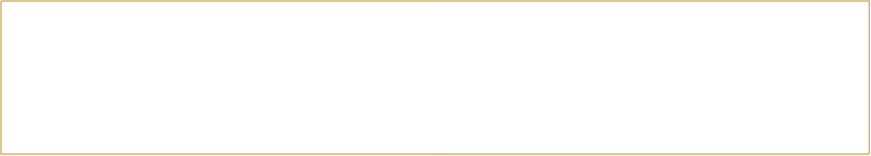 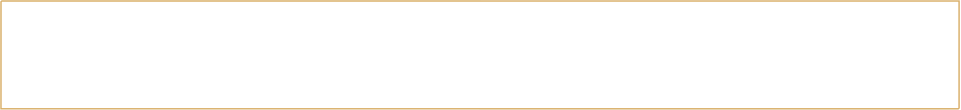 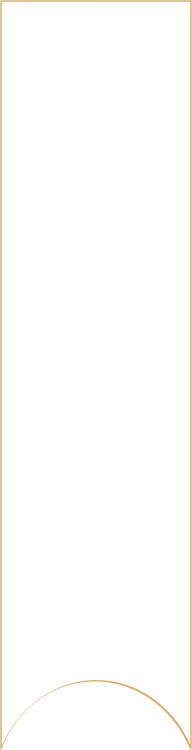 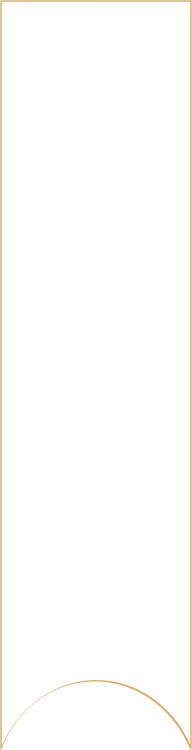 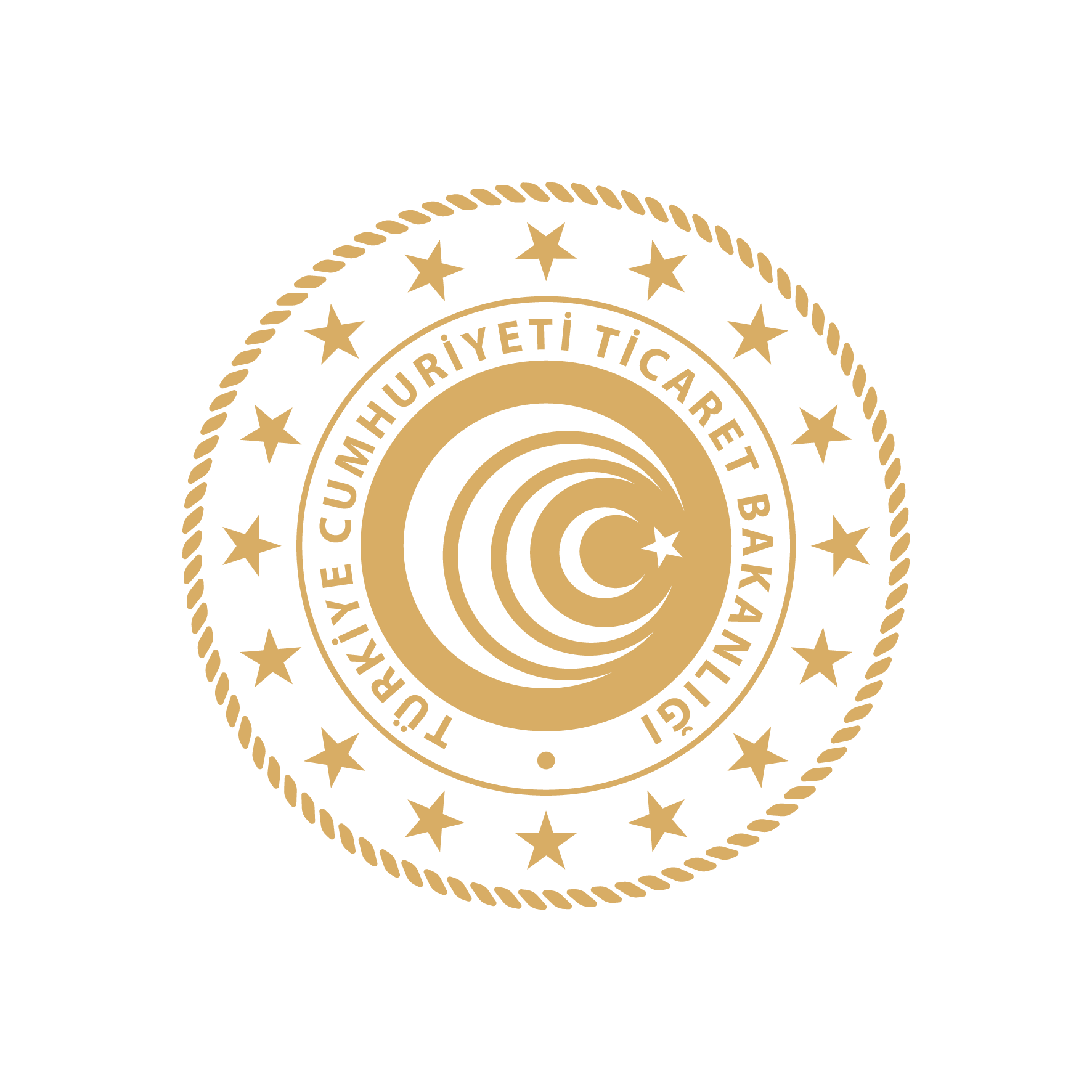 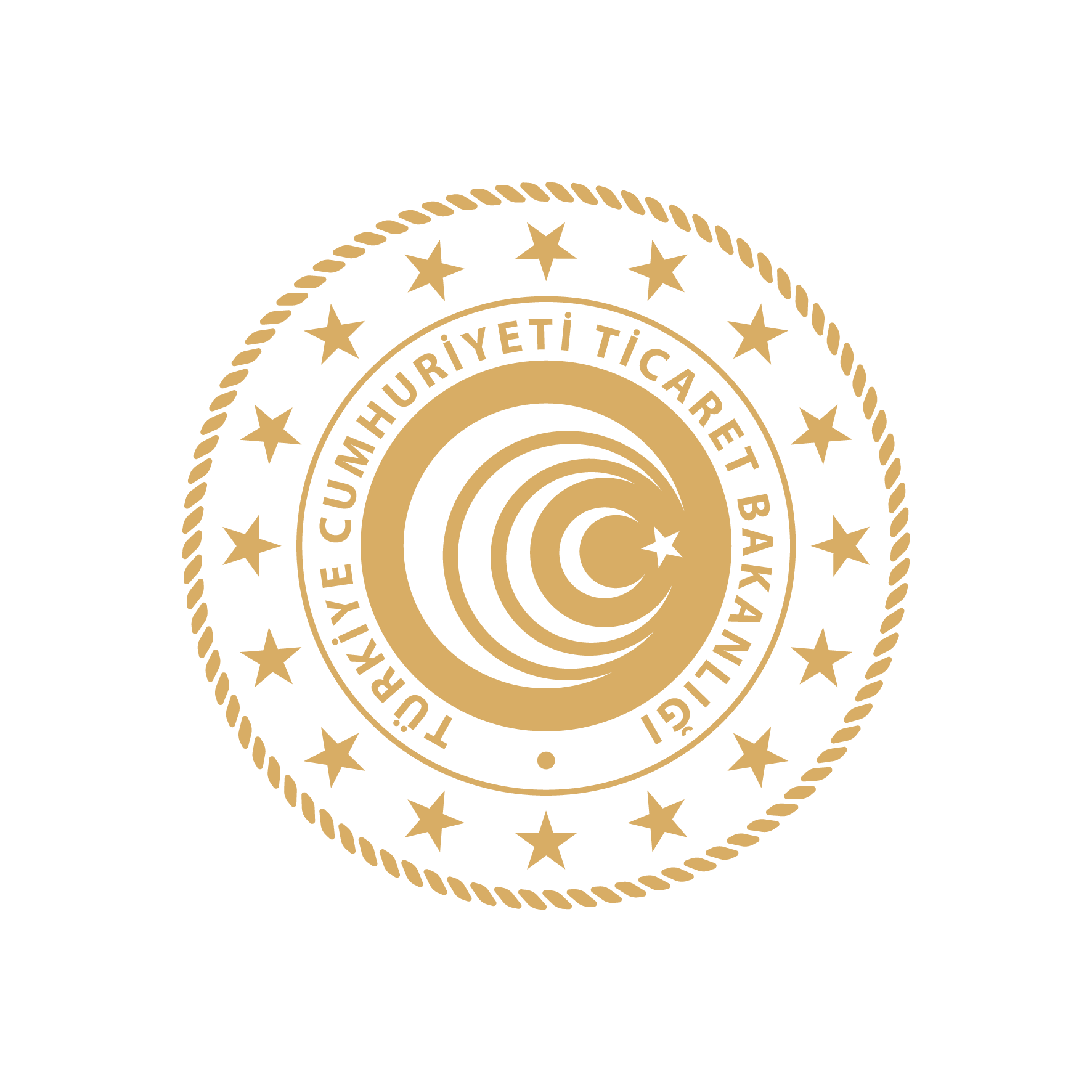 ÇOK KANALLI ZİNCİR MAĞAZA DESTEĞİ
İHRACAT 
GENEL MÜDÜRLÜĞÜ
İHRACAT 
GENEL MÜDÜRLÜĞÜ
AMAÇ: Çok Kanallı Zincir Mağaza Desteği ile perakende sektöründe faaliyet gösteren ve mal ticareti yapan çok kanallı zincir mağaza markası sahibi şirketlerin; yurt dışı pazarlarda daha hızlı büyümelerini ve ihracatlarını artırabilmelerini sağlamak
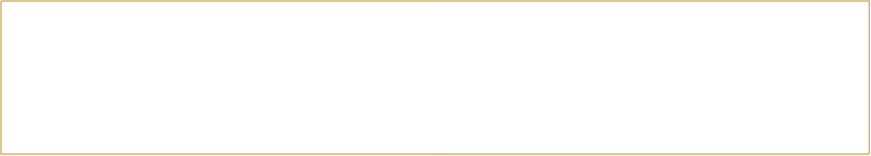 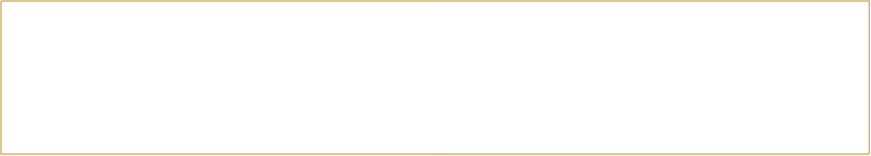 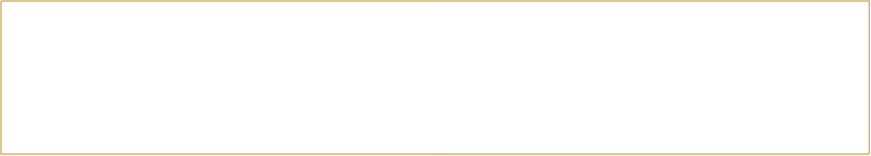 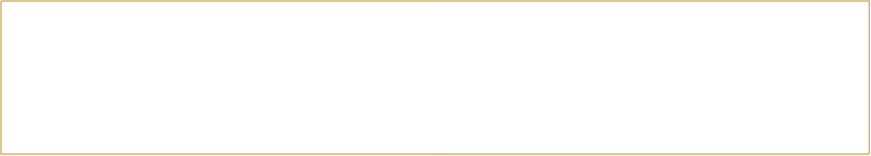 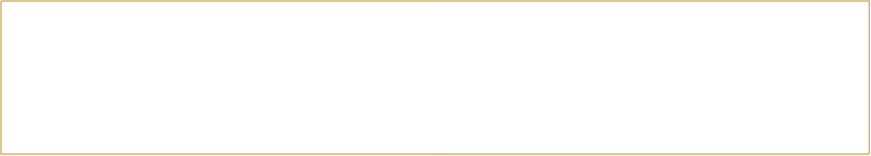 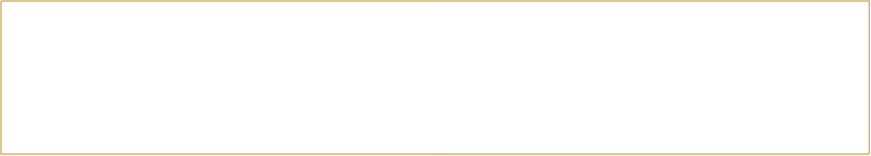 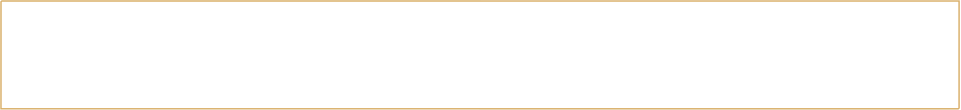 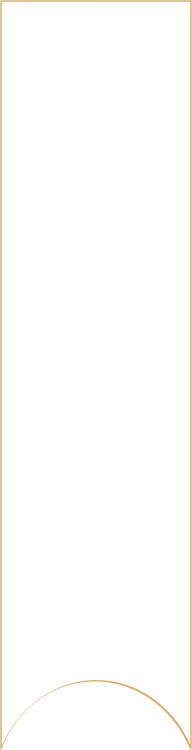 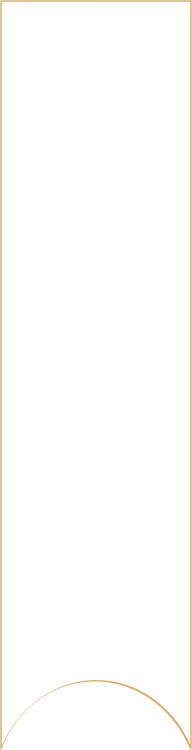 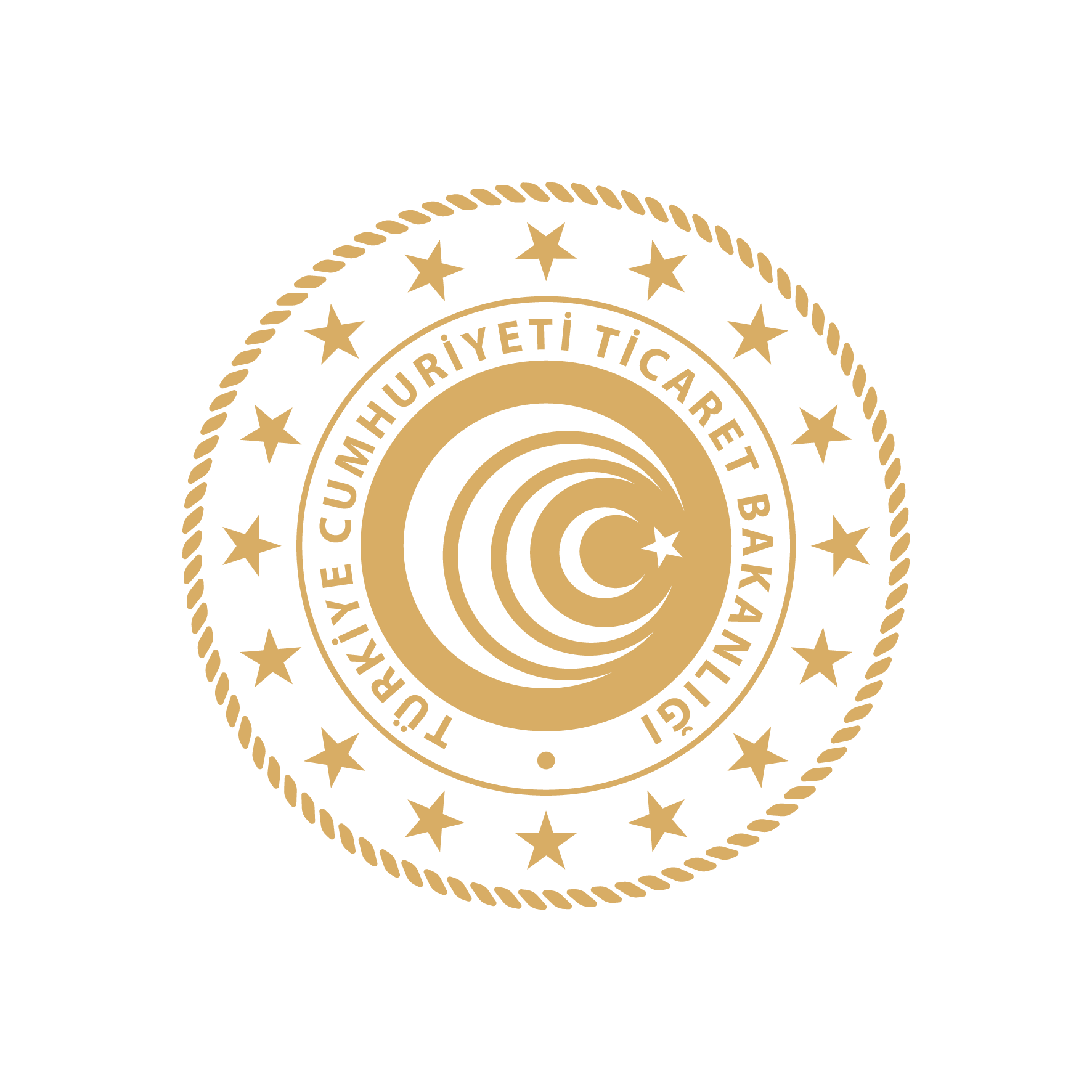 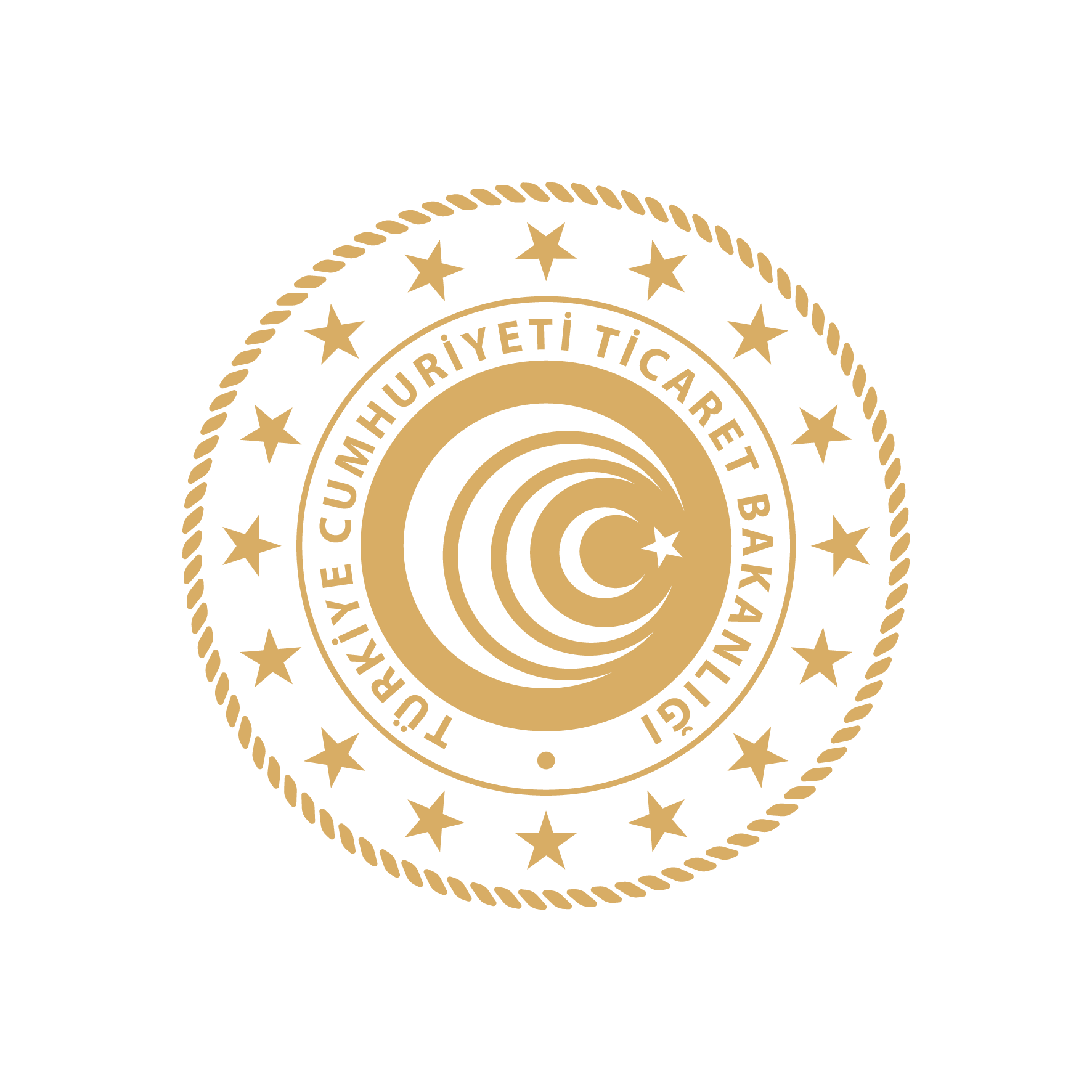 ÇOK KANALLI ZİNCİR MAĞAZA DESTEĞİ
Tanıtım
Birim Kira
İHRACAT 
GENEL MÜDÜRLÜĞÜ
İHRACAT 
GENEL MÜDÜRLÜĞÜ
Temel Kurulum/Dekorasyon
Franchise
Pazar Araştırması Çalışması 
ve Raporları
Yurt Dışı Marka Tescil, Tescil Yenilenmesi 
ve Korunması
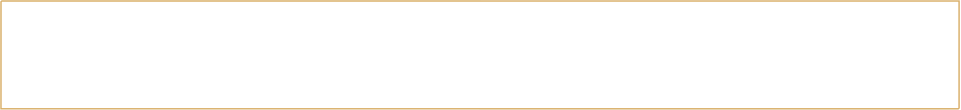 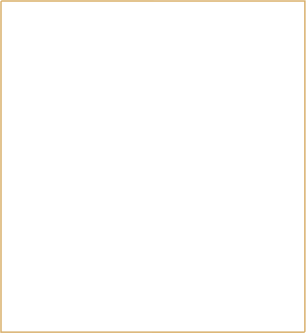 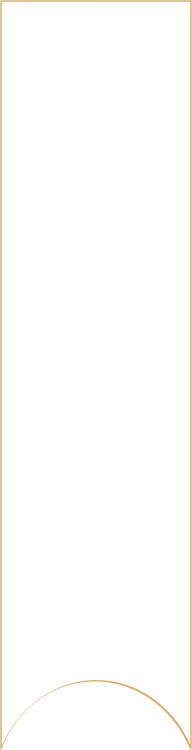 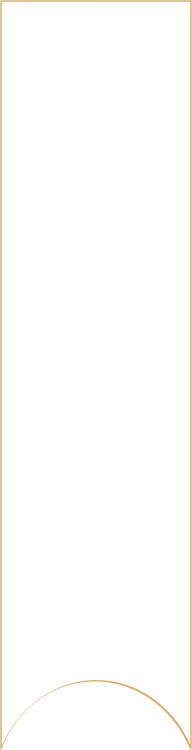 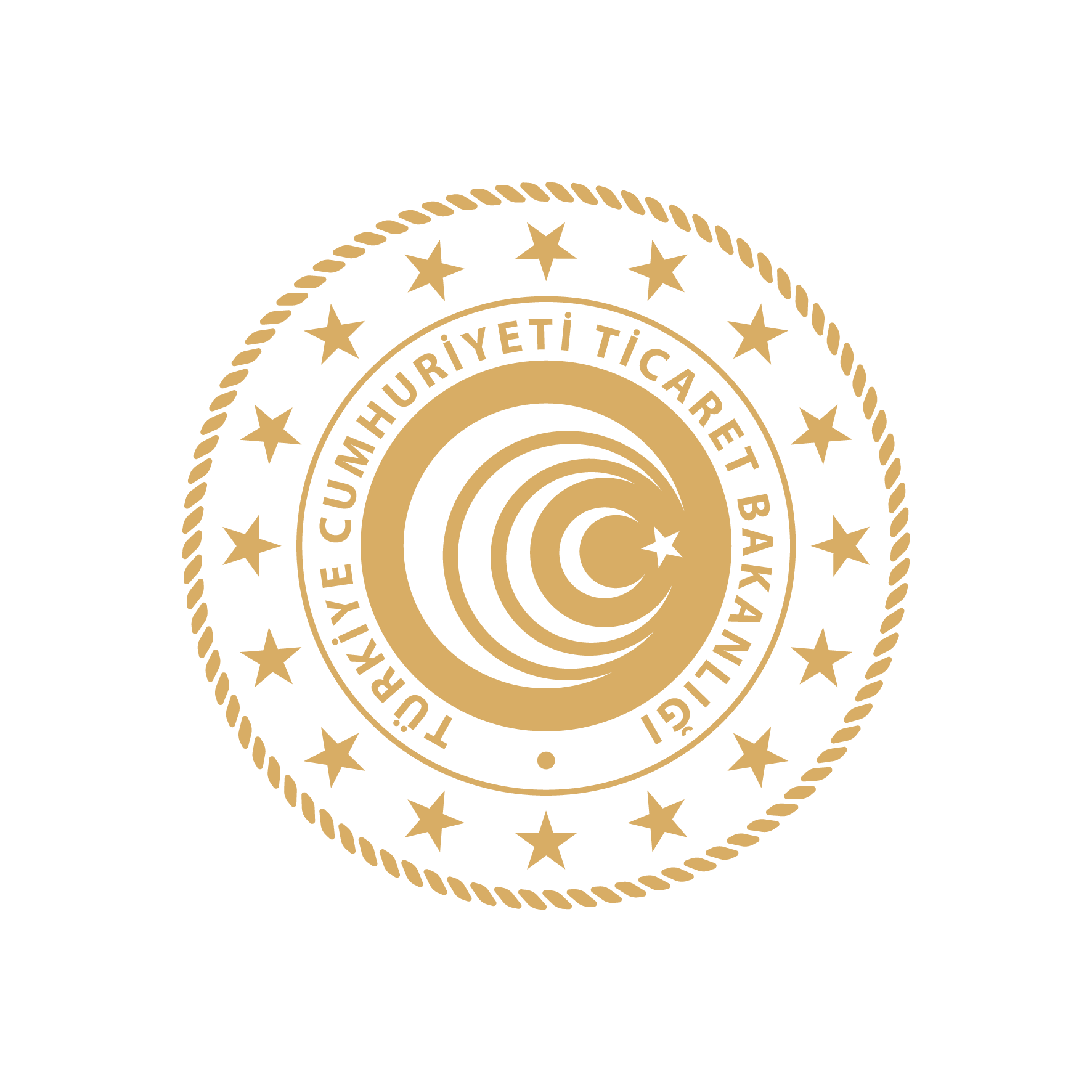 ÇOK KANALLI ZİNCİR MAĞAZA DESTEĞİ
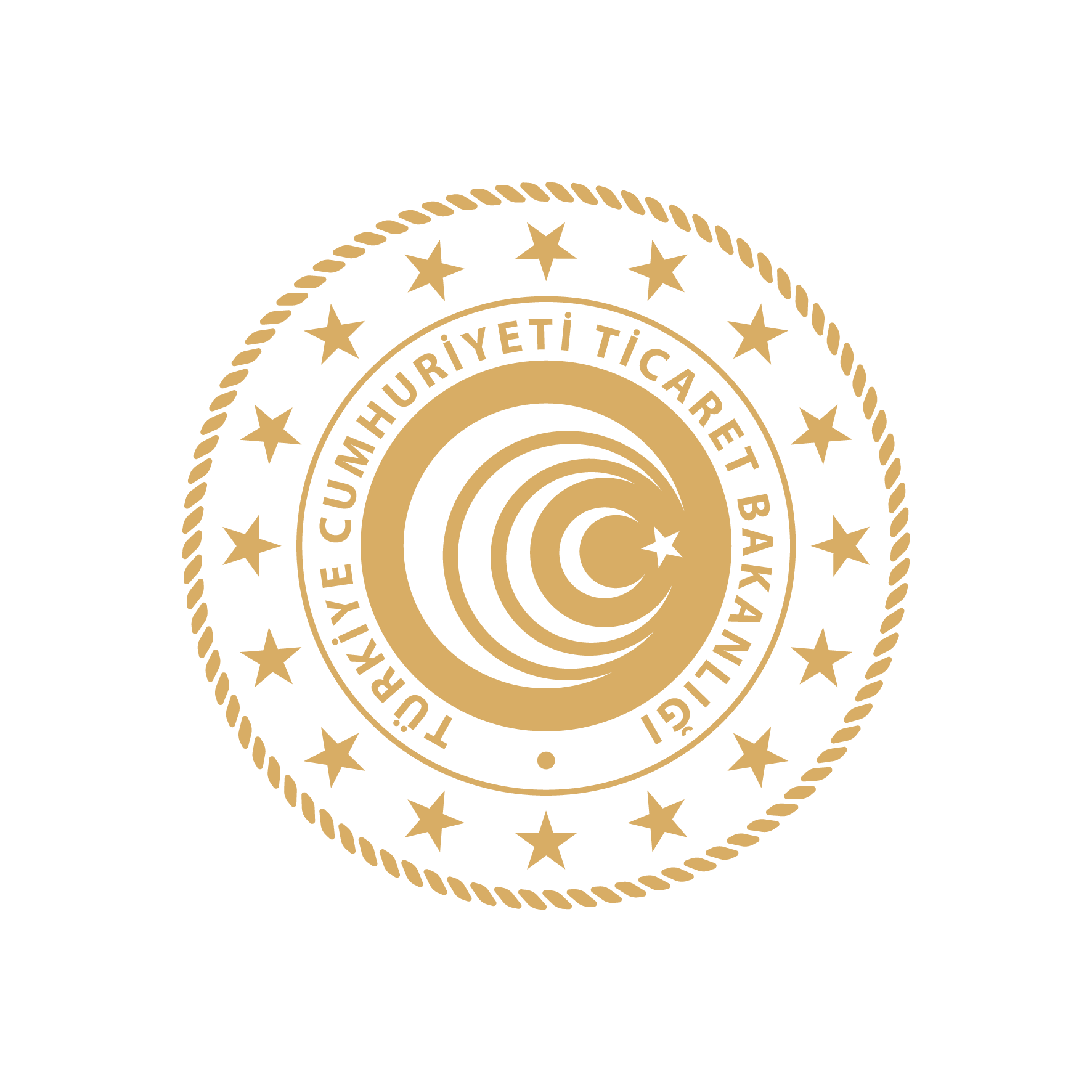 İHRACAT 
GENEL MÜDÜRLÜĞÜ
İHRACAT 
GENEL MÜDÜRLÜĞÜ
Toplam Yıllık Üst Limit: 
36.199.000 TL
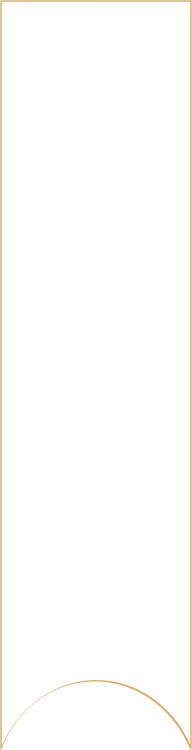 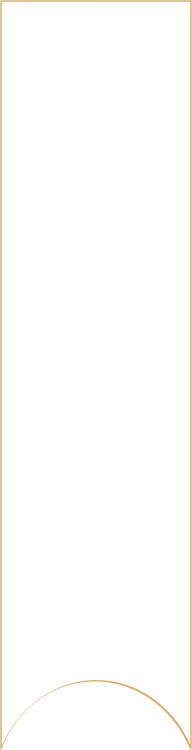 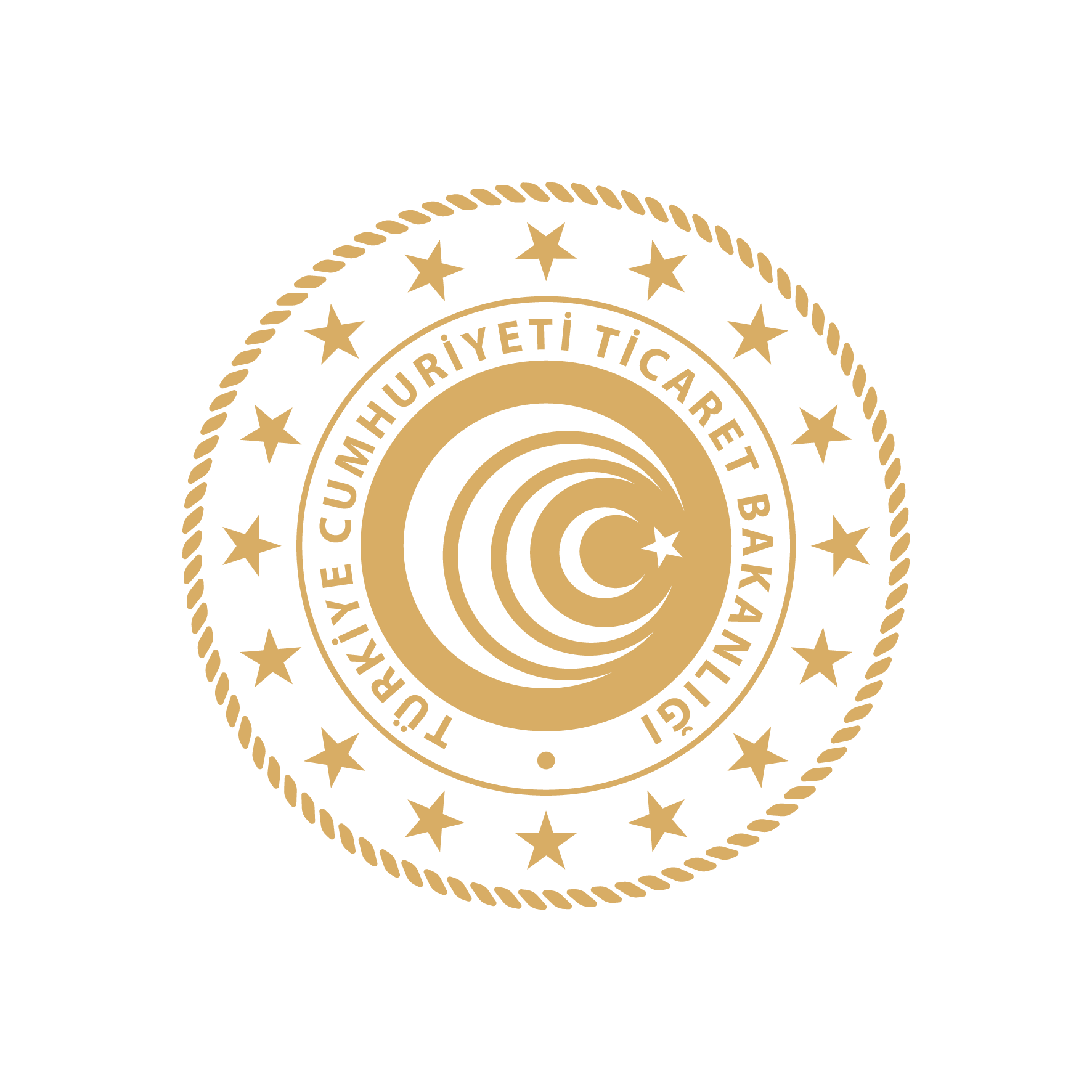 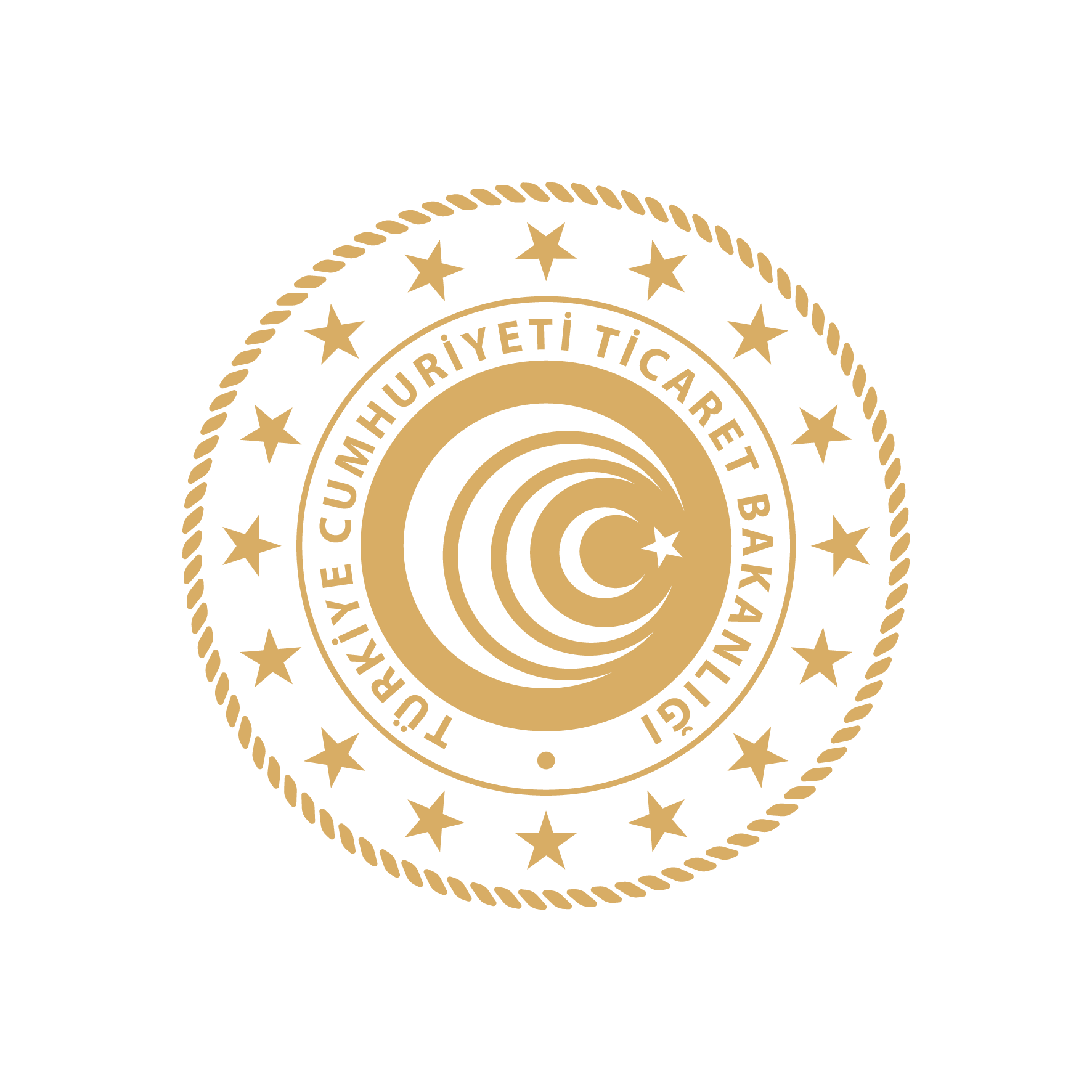 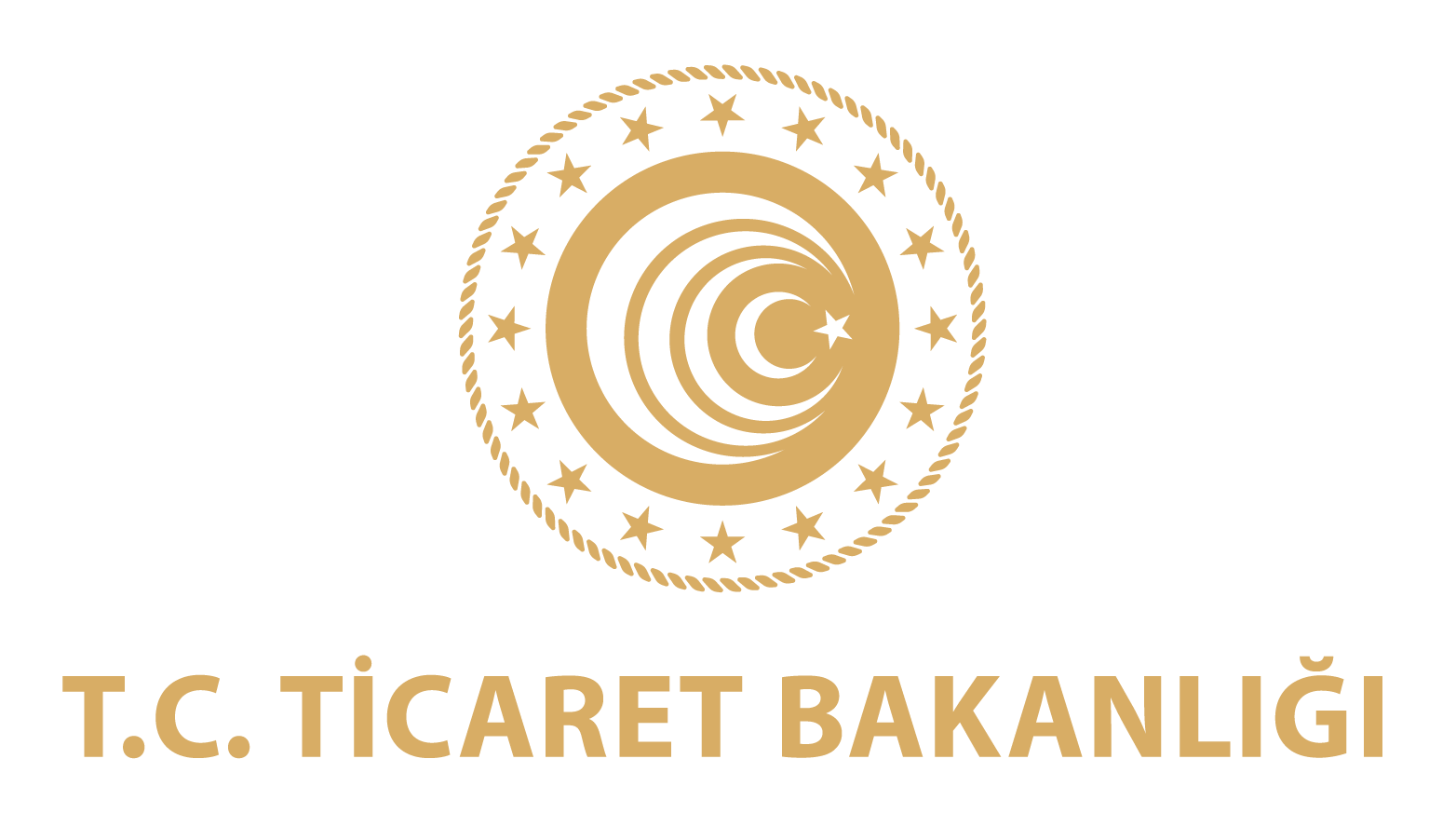 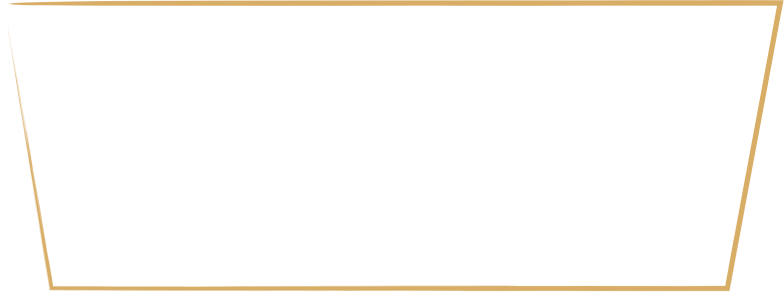 TASARIM VE ÜRÜN GELİŞTİRME PROJESİ DESTEĞİ
İHRACAT 
GENEL MÜDÜRLÜĞÜ
İHRACAT 
GENEL MÜDÜRLÜĞÜ
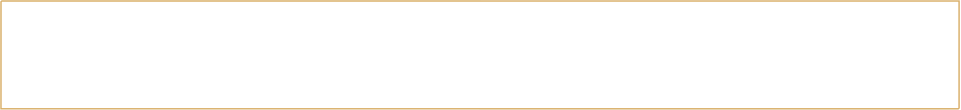 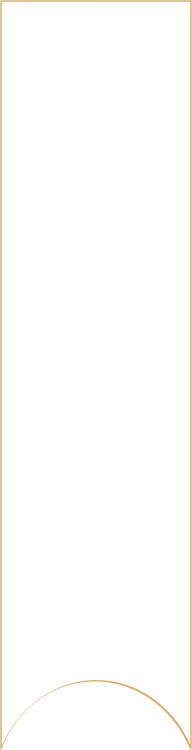 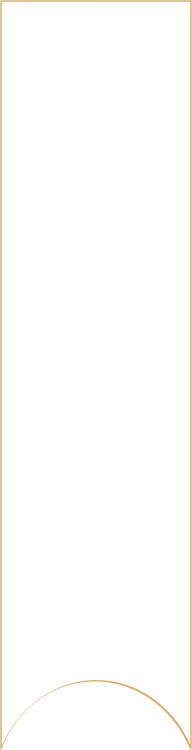 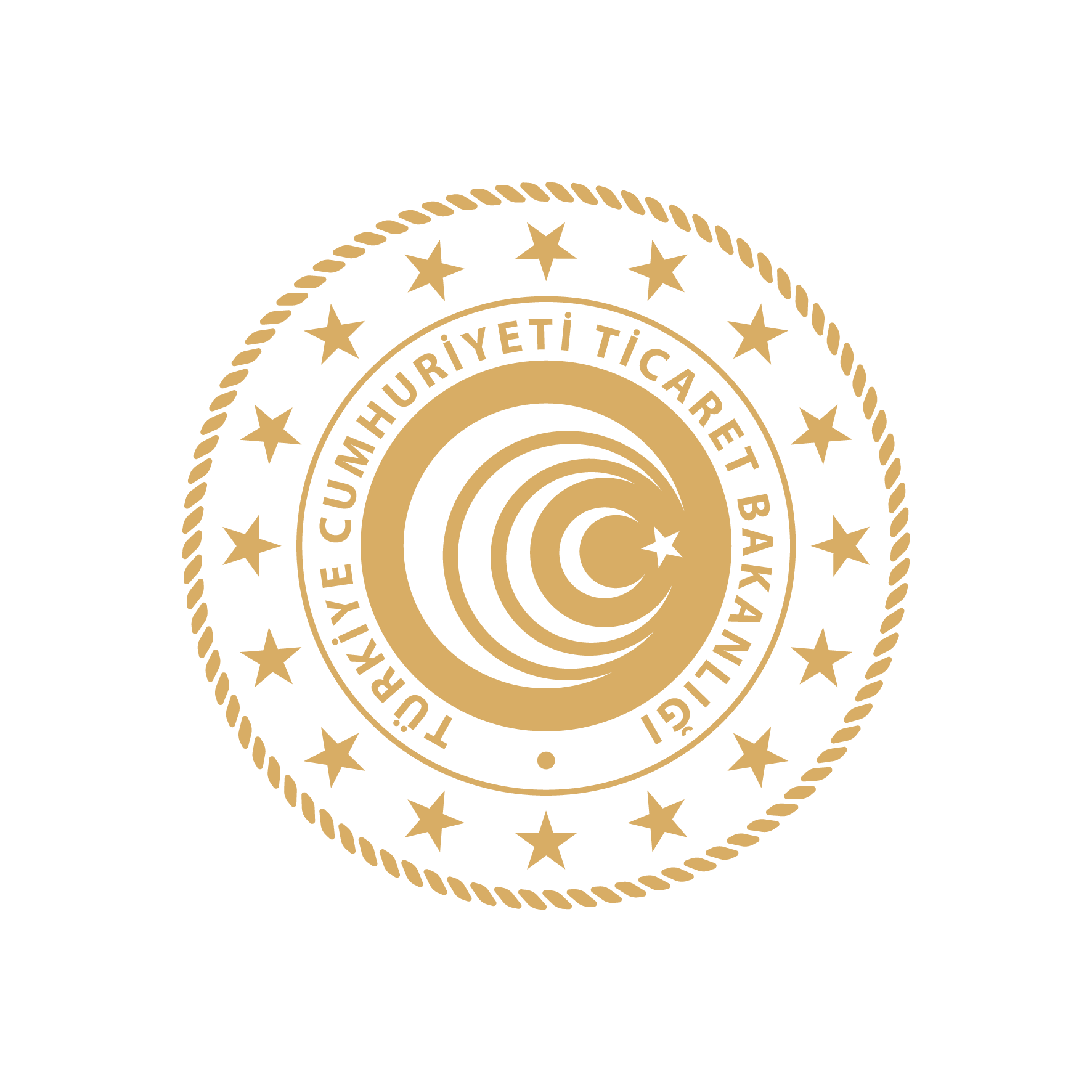 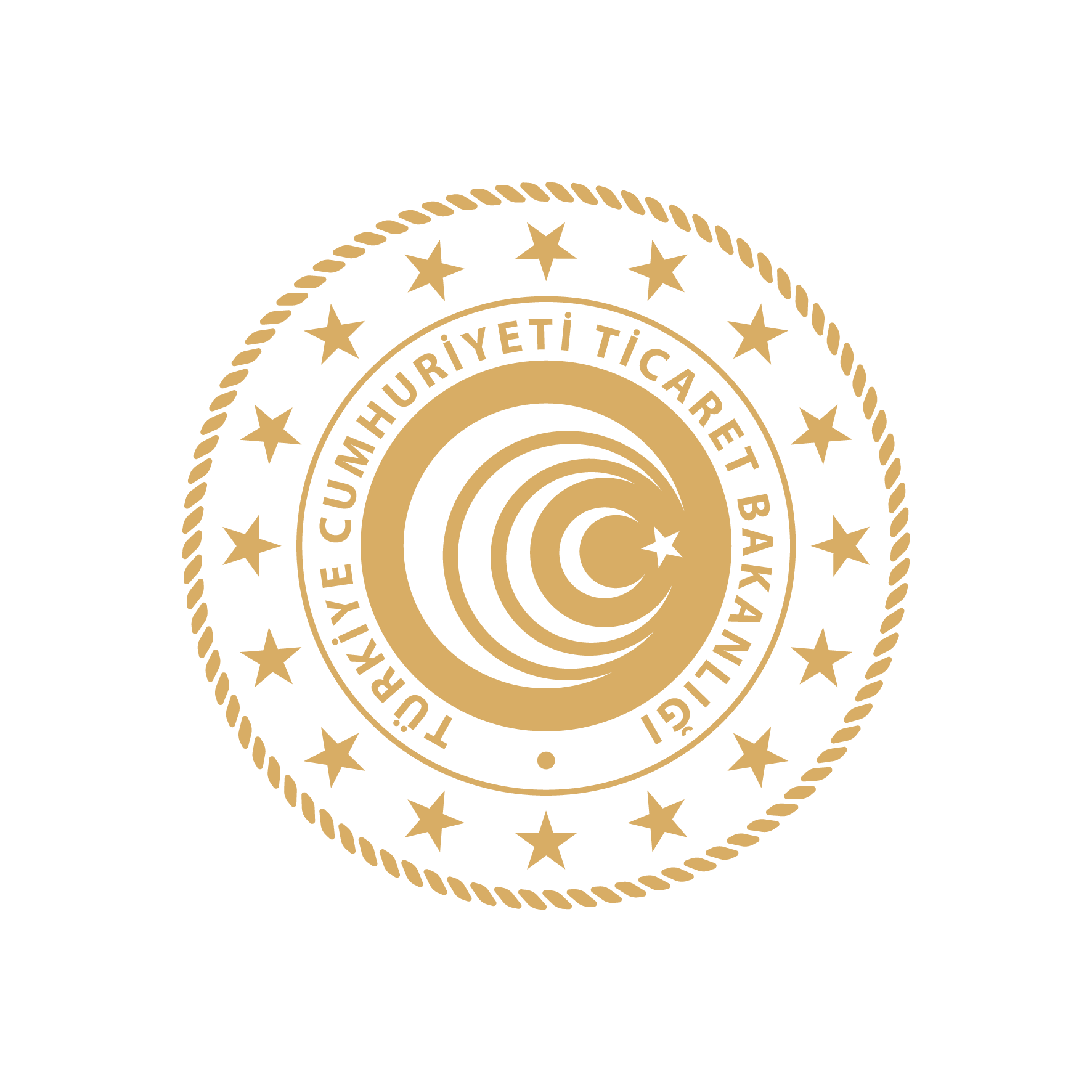 TASARIM VE ÜRÜN GELİŞTİRME PROJESİ DESTEĞİ
İHRACAT 
GENEL MÜDÜRLÜĞÜ
İHRACAT 
GENEL MÜDÜRLÜĞÜ
Başvuru tarihinden en az 1 yıl önce ihracatı bulunan şirketler destekten yararlanabilecek.
Toplam Yıllık Üst Limit: 
9.047.000 TL
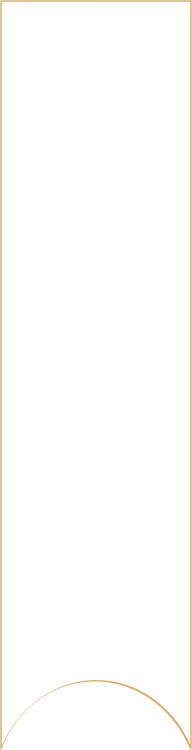 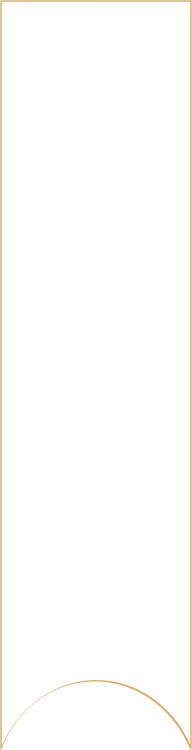 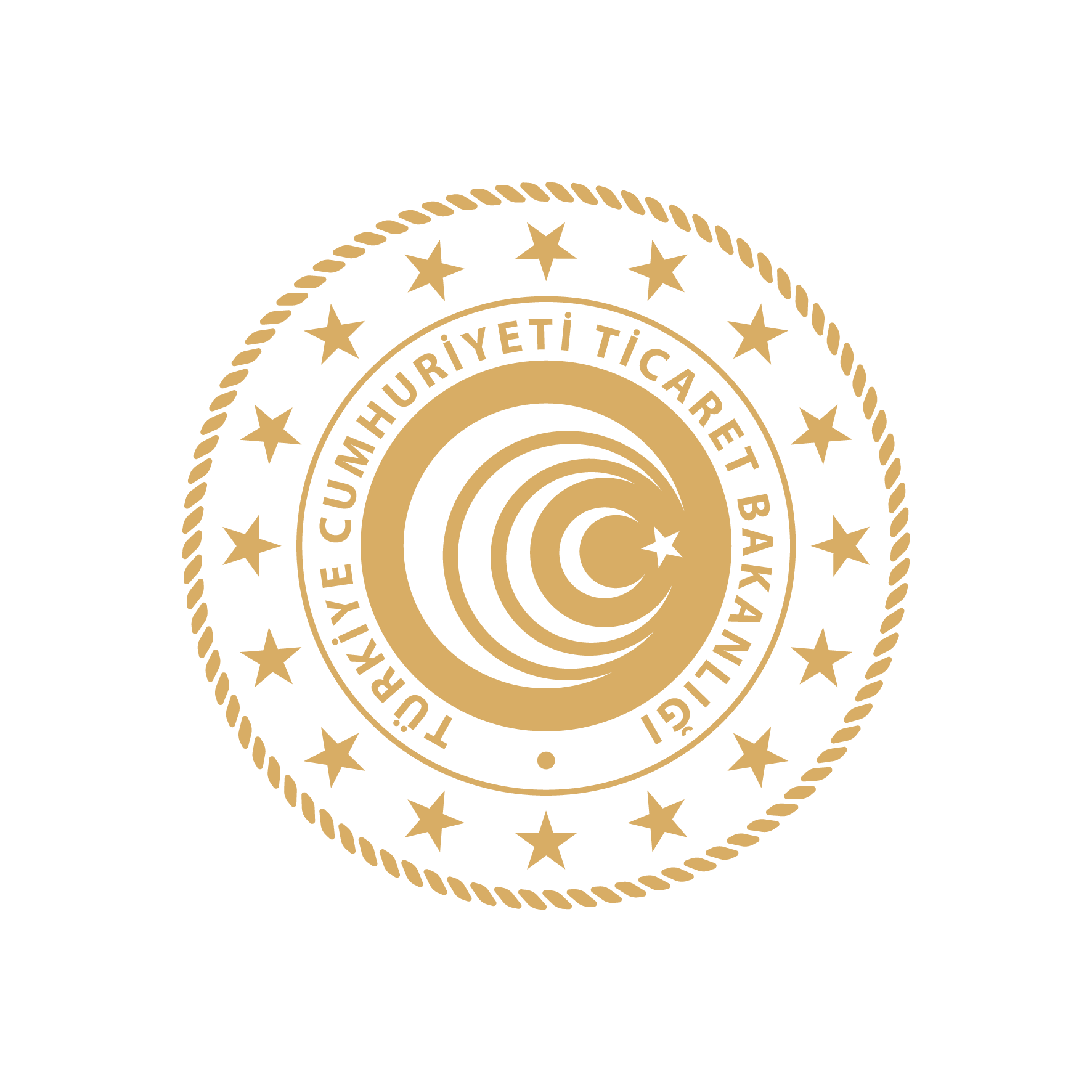 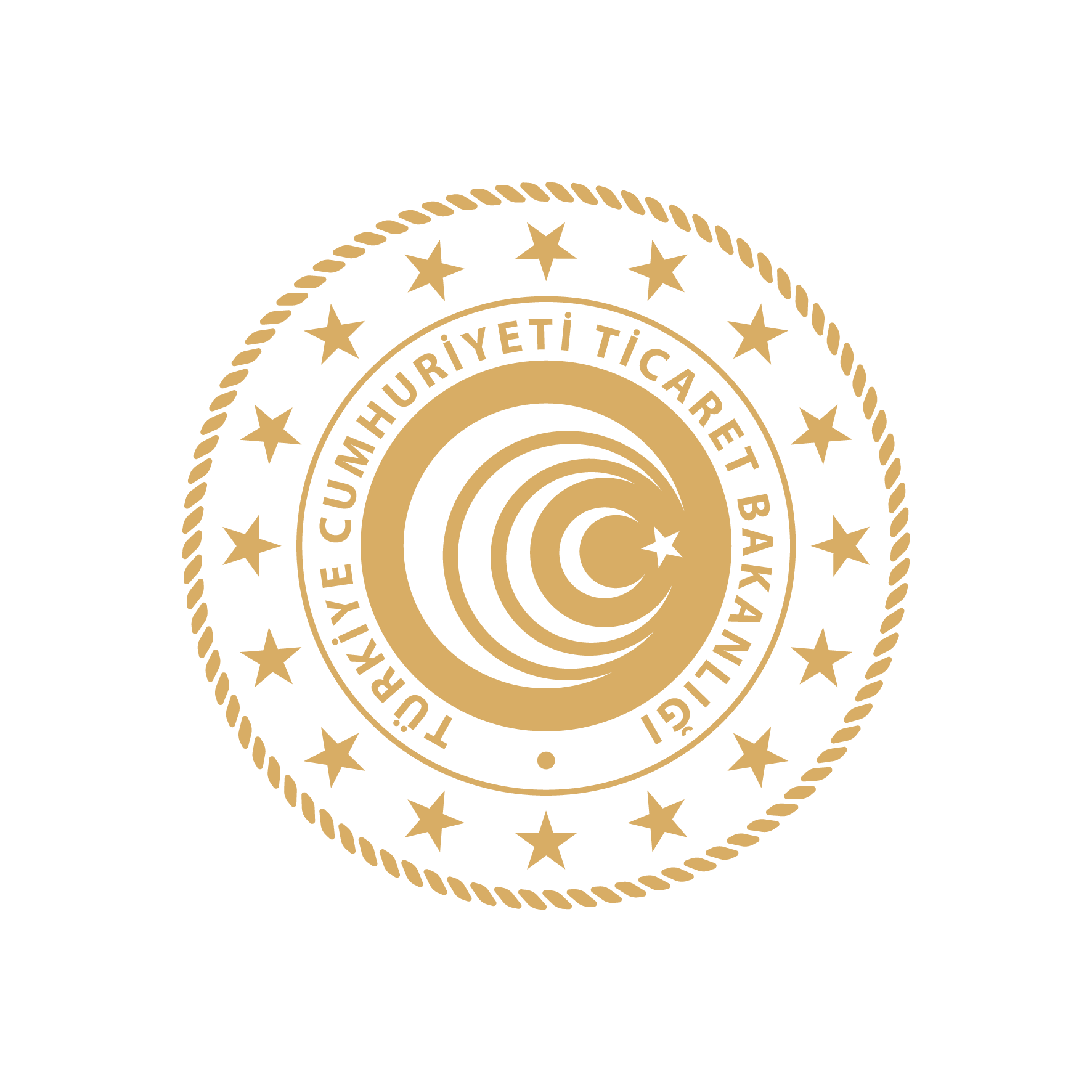 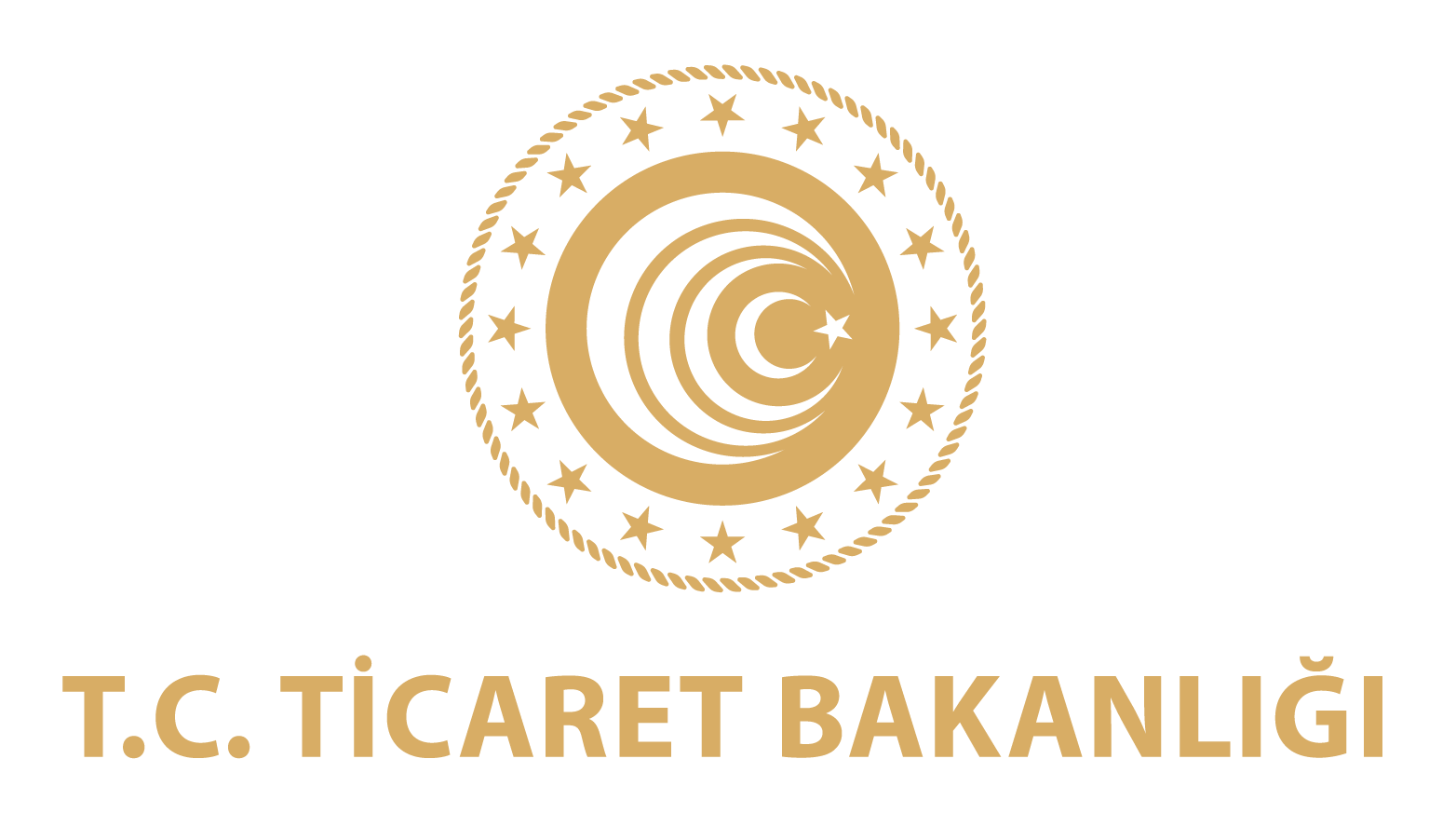 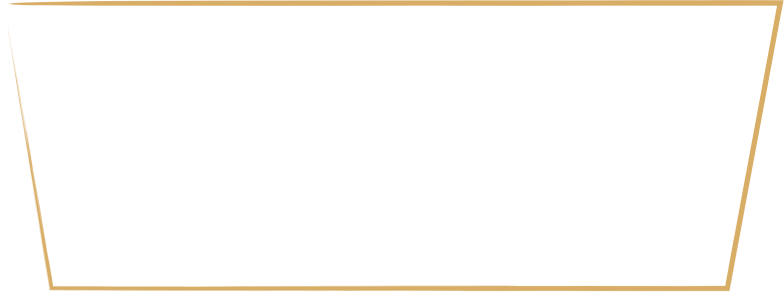 TASARIMCI ŞİRKET VE TASARIM OFİSİ DESTEĞİ
İHRACAT 
GENEL MÜDÜRLÜĞÜ
İHRACAT 
GENEL MÜDÜRLÜĞÜ
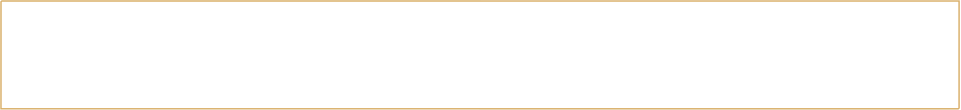 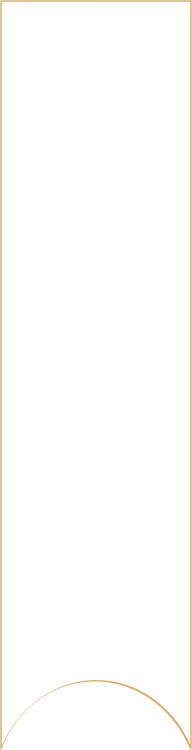 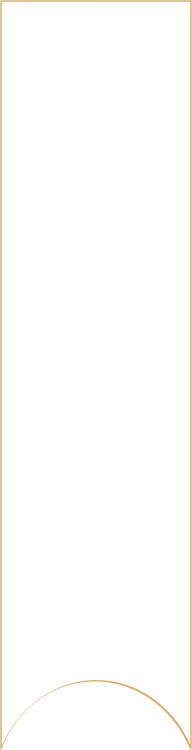 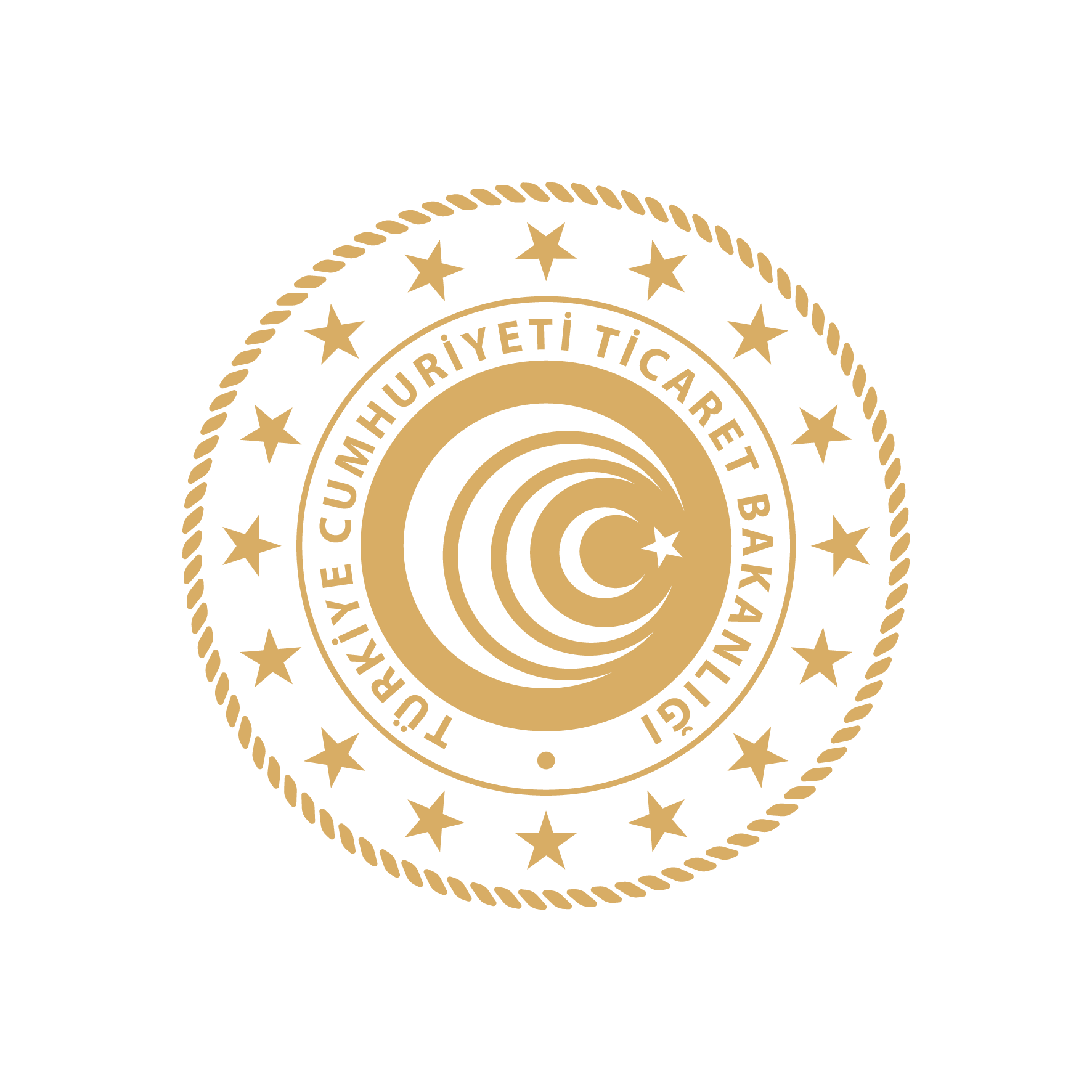 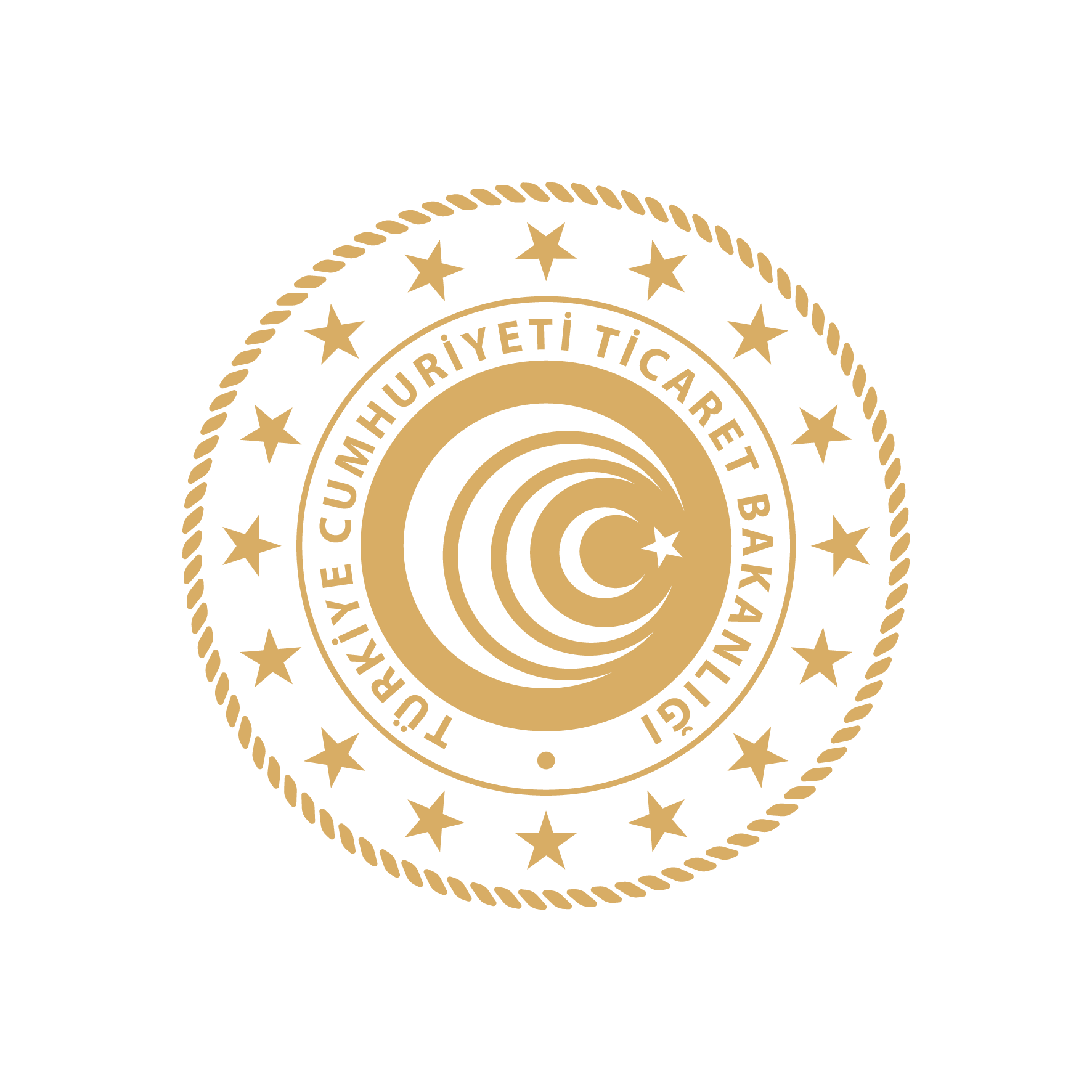 TASARIMCI ŞİRKET VE TASARIM OFİSİ DESTEĞİ
İHRACAT 
GENEL MÜDÜRLÜĞÜ
İHRACAT 
GENEL MÜDÜRLÜĞÜ
Toplam Yıllık Üst Limit: 
9.047.000 TL
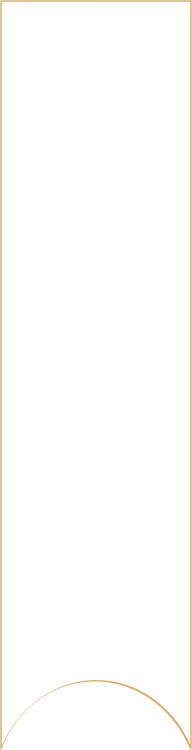 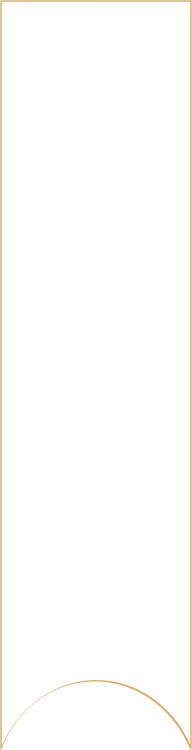 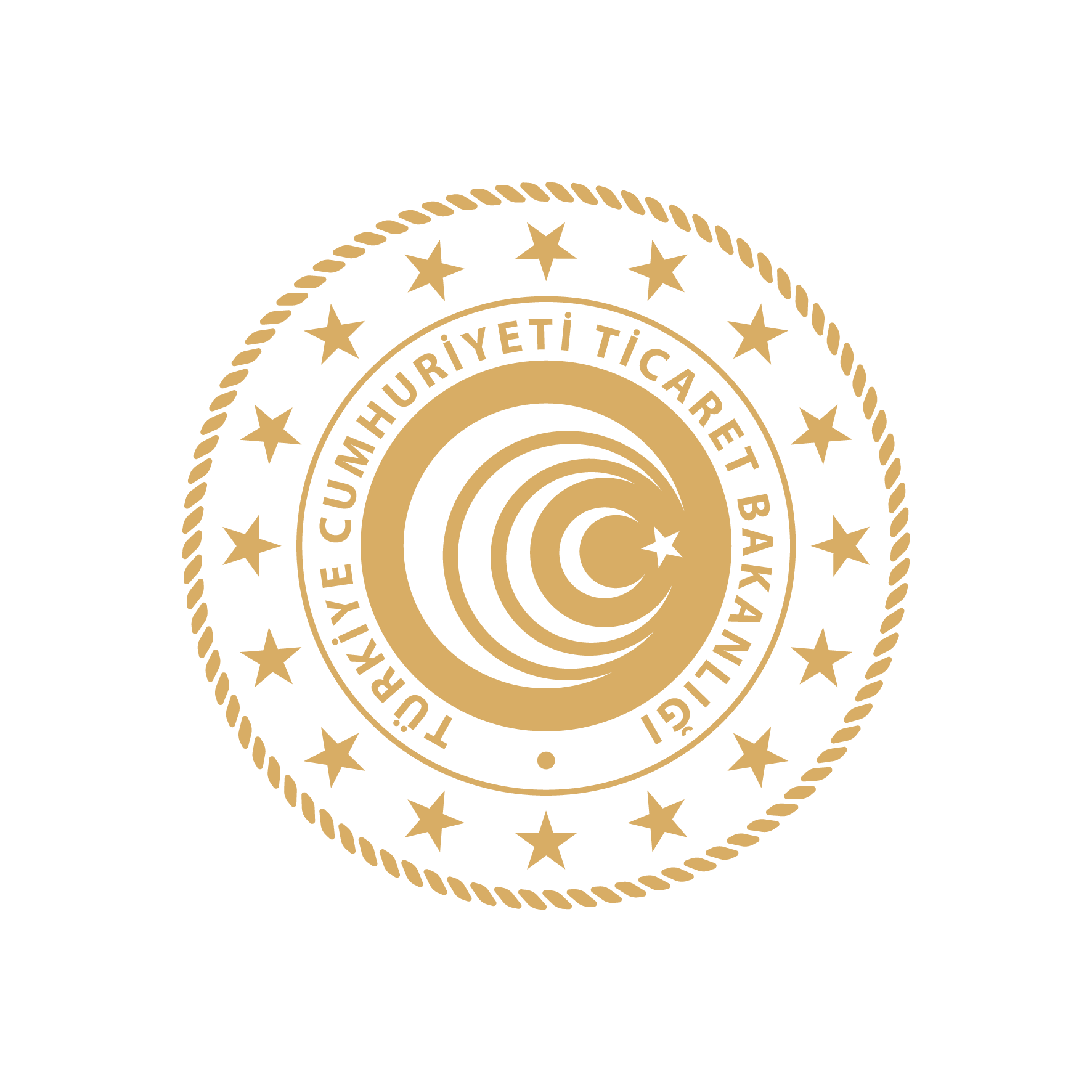 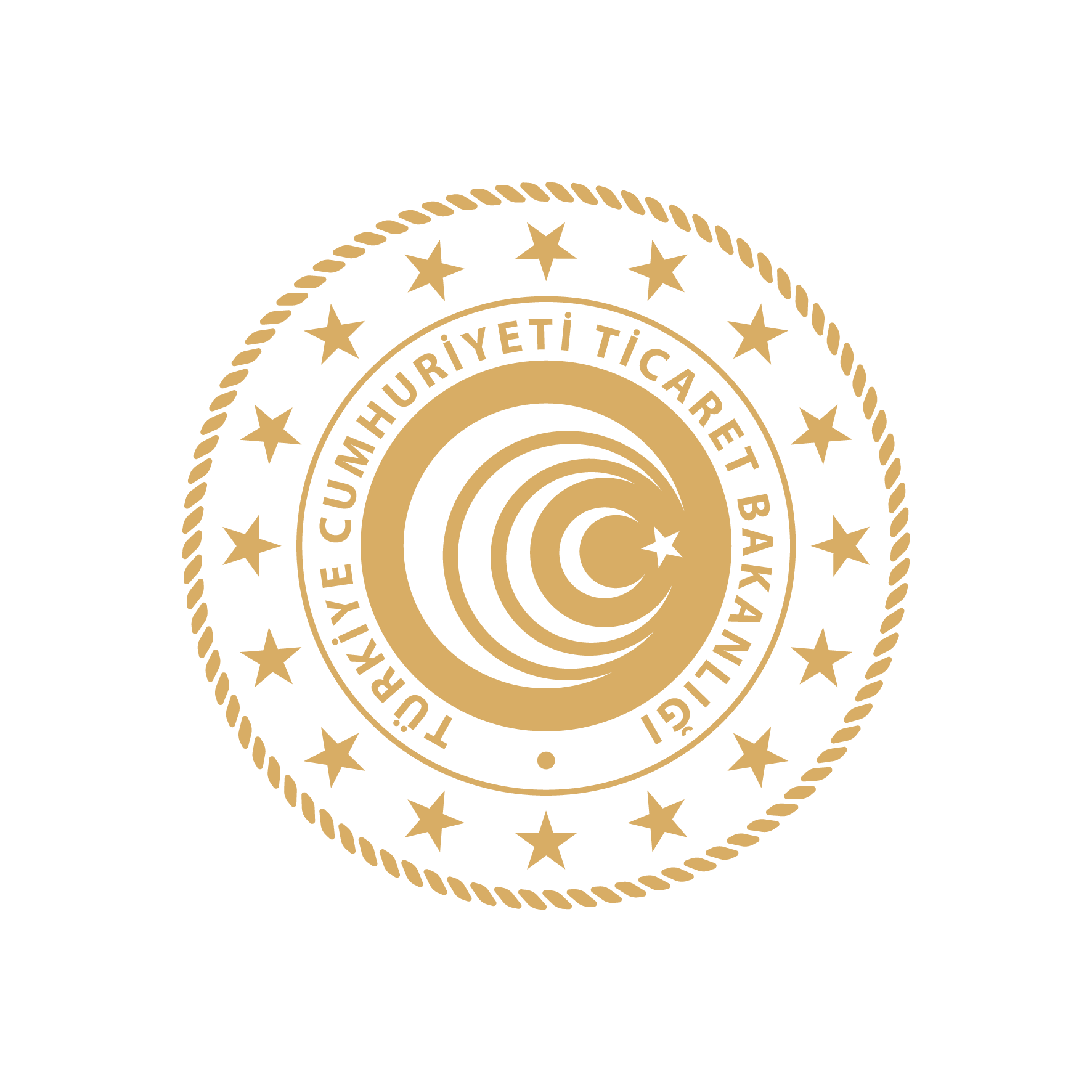 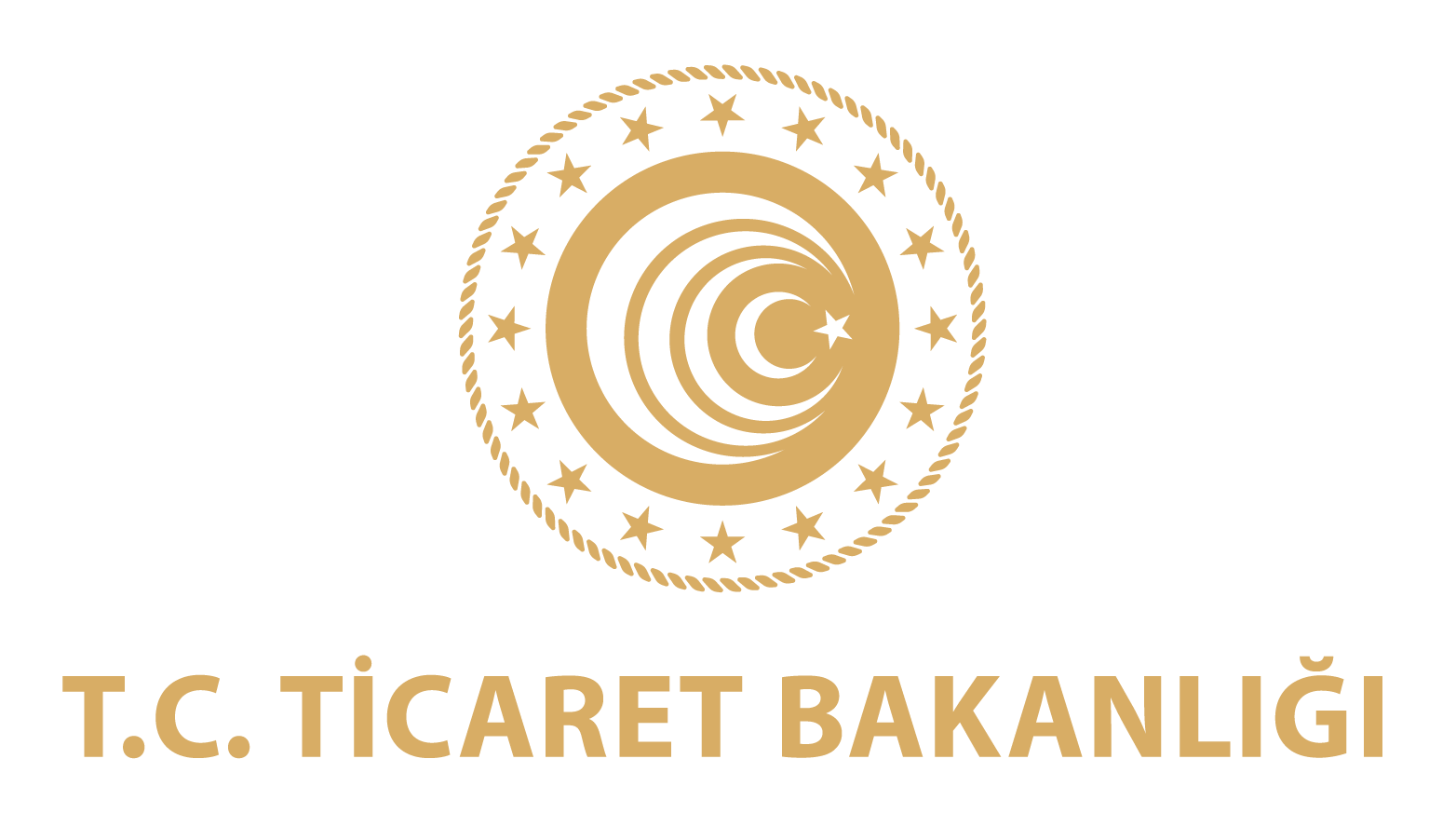 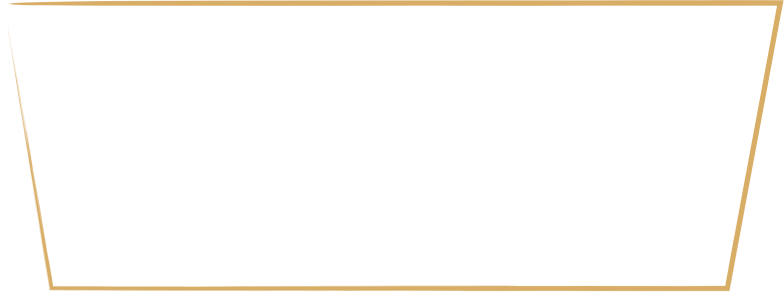 GEMİ VE YAT SEKTÖRÜNDE FAALİYET GÖSTEREN ŞİRKETLERE TASARIM DESTEĞİ
İHRACAT 
GENEL MÜDÜRLÜĞÜ
İHRACAT 
GENEL MÜDÜRLÜĞÜ
GEMİ VE YAT SEKTÖRÜNDE FAALİYET GÖSTEREN ŞİRKETLERE TASARIM DESTEĞİ
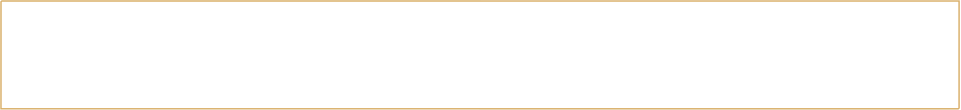 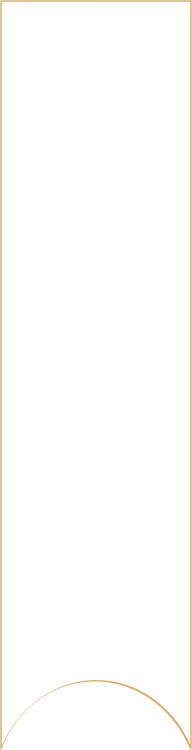 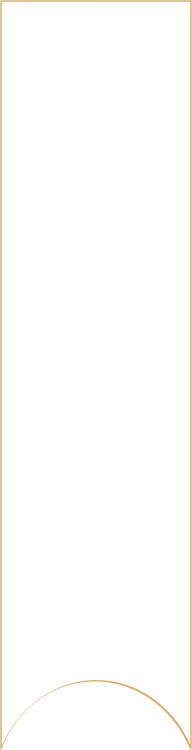 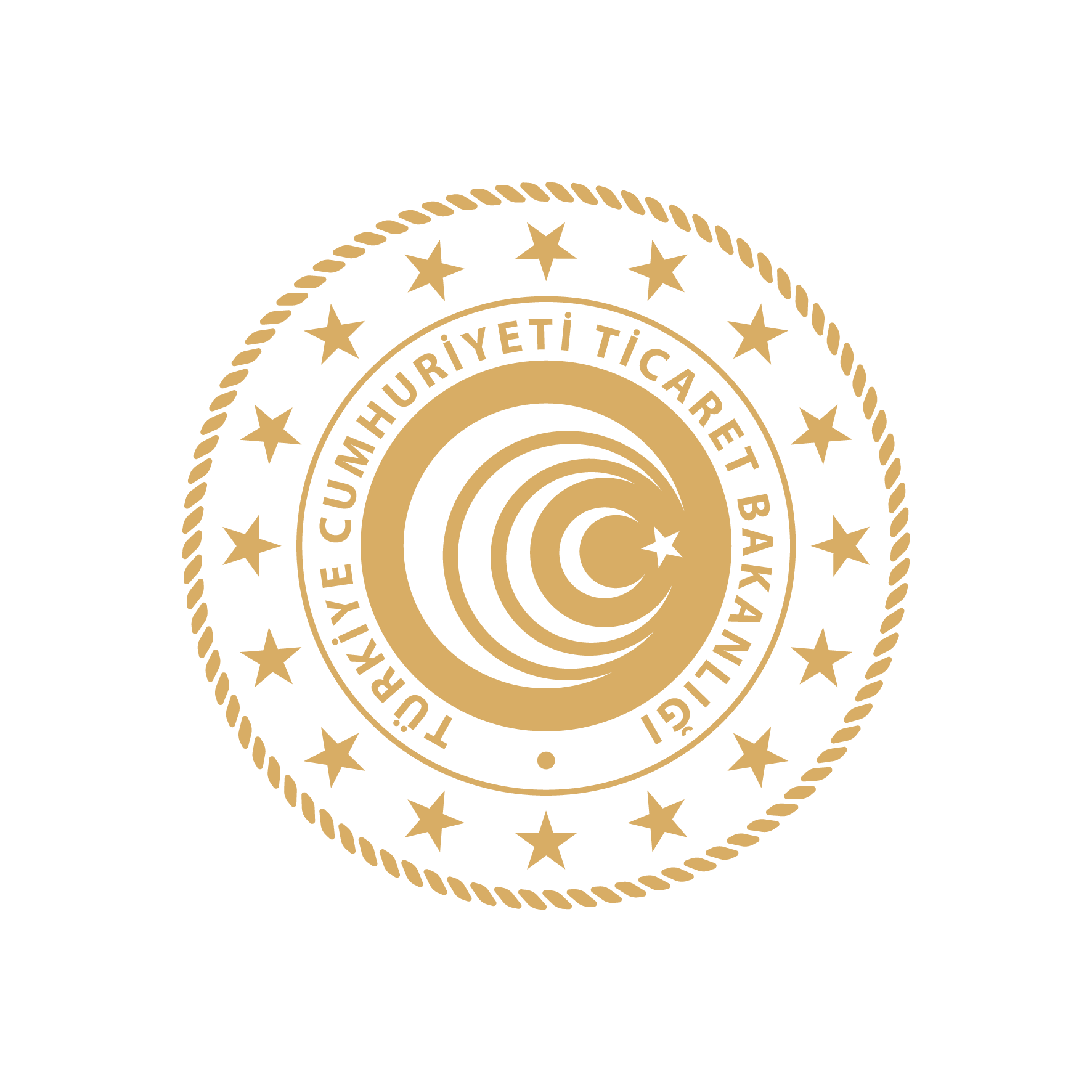 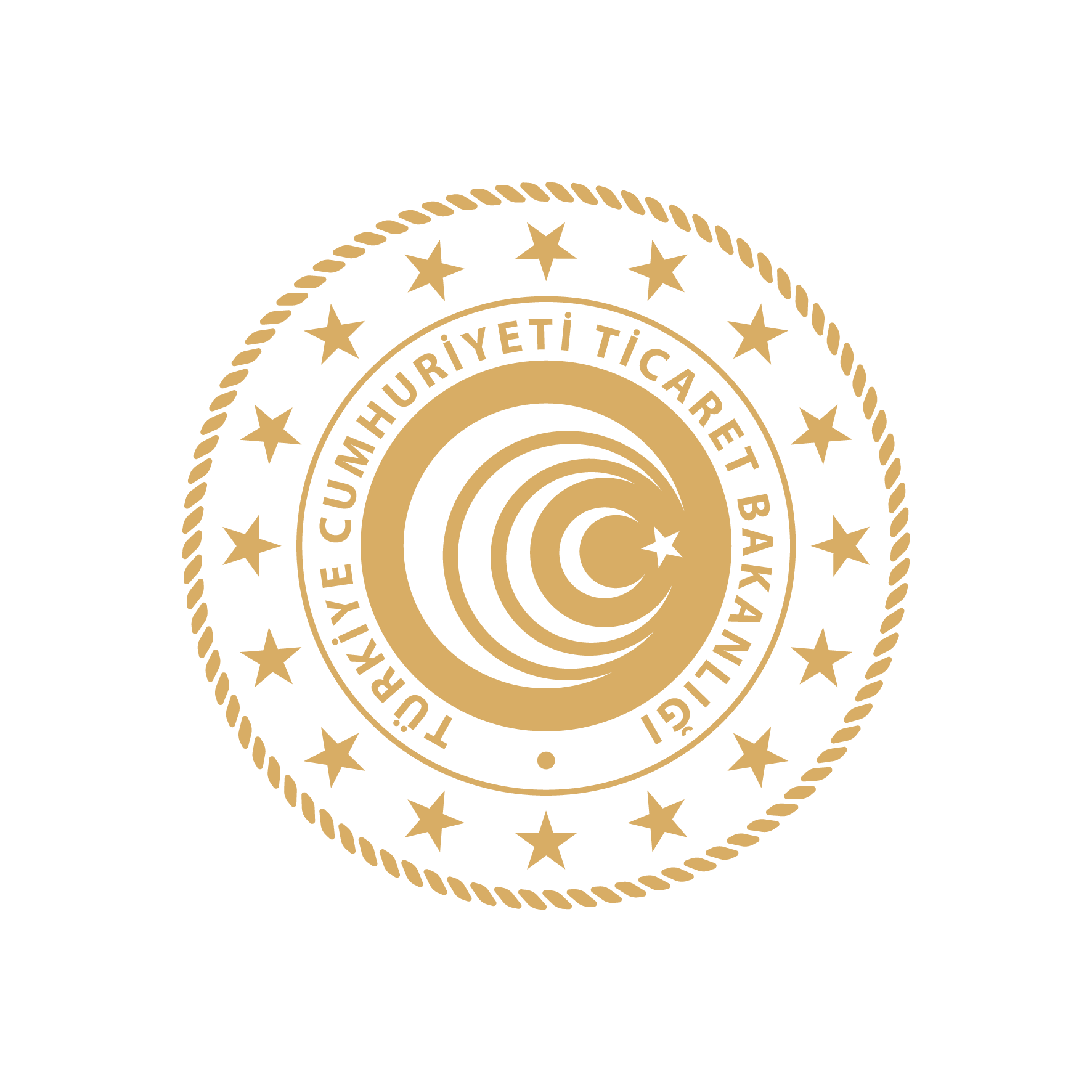 İHRACAT 
GENEL MÜDÜRLÜĞÜ
İHRACAT 
GENEL MÜDÜRLÜĞÜ
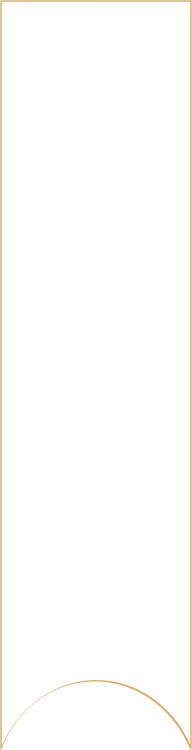 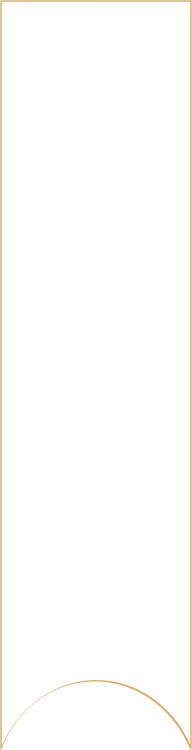 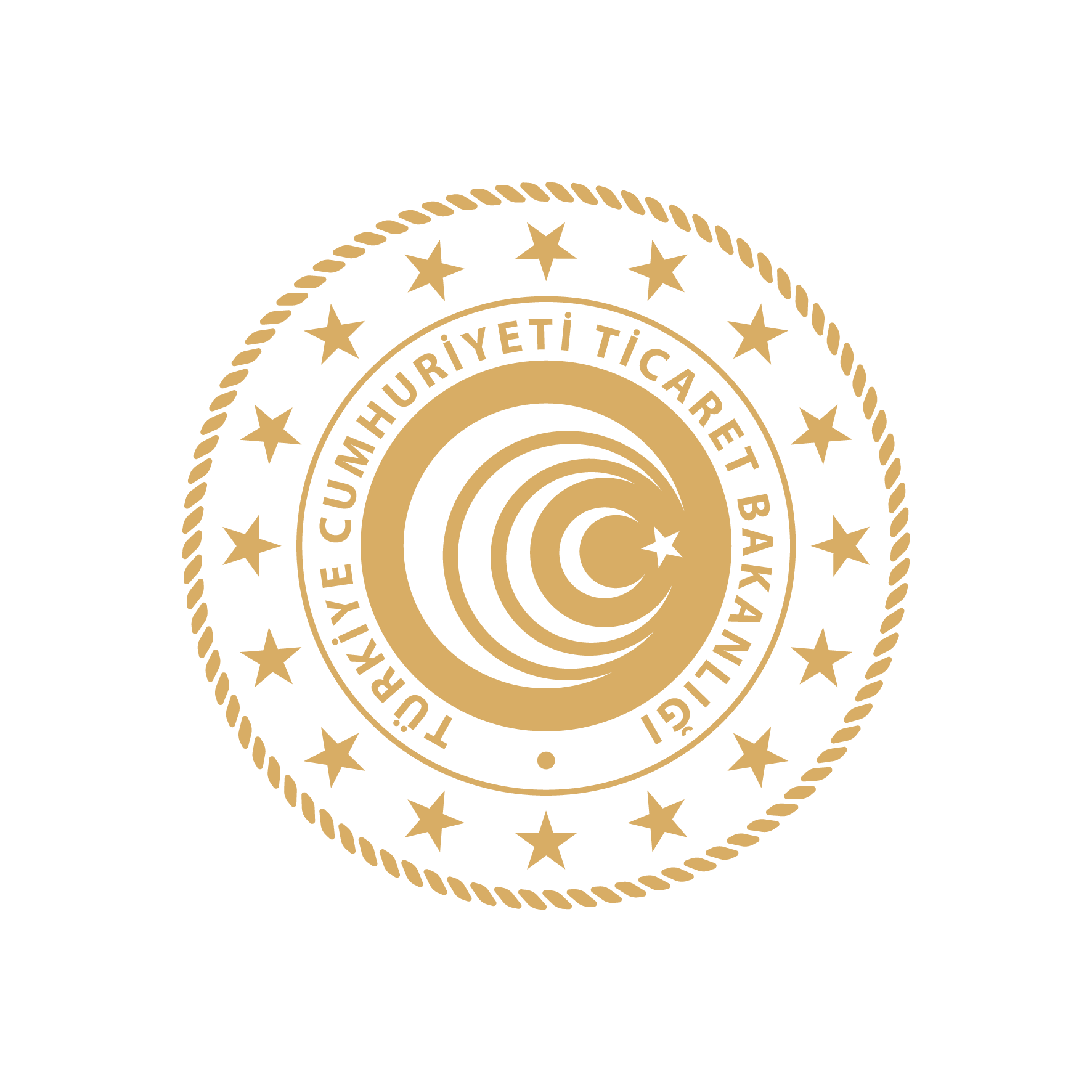 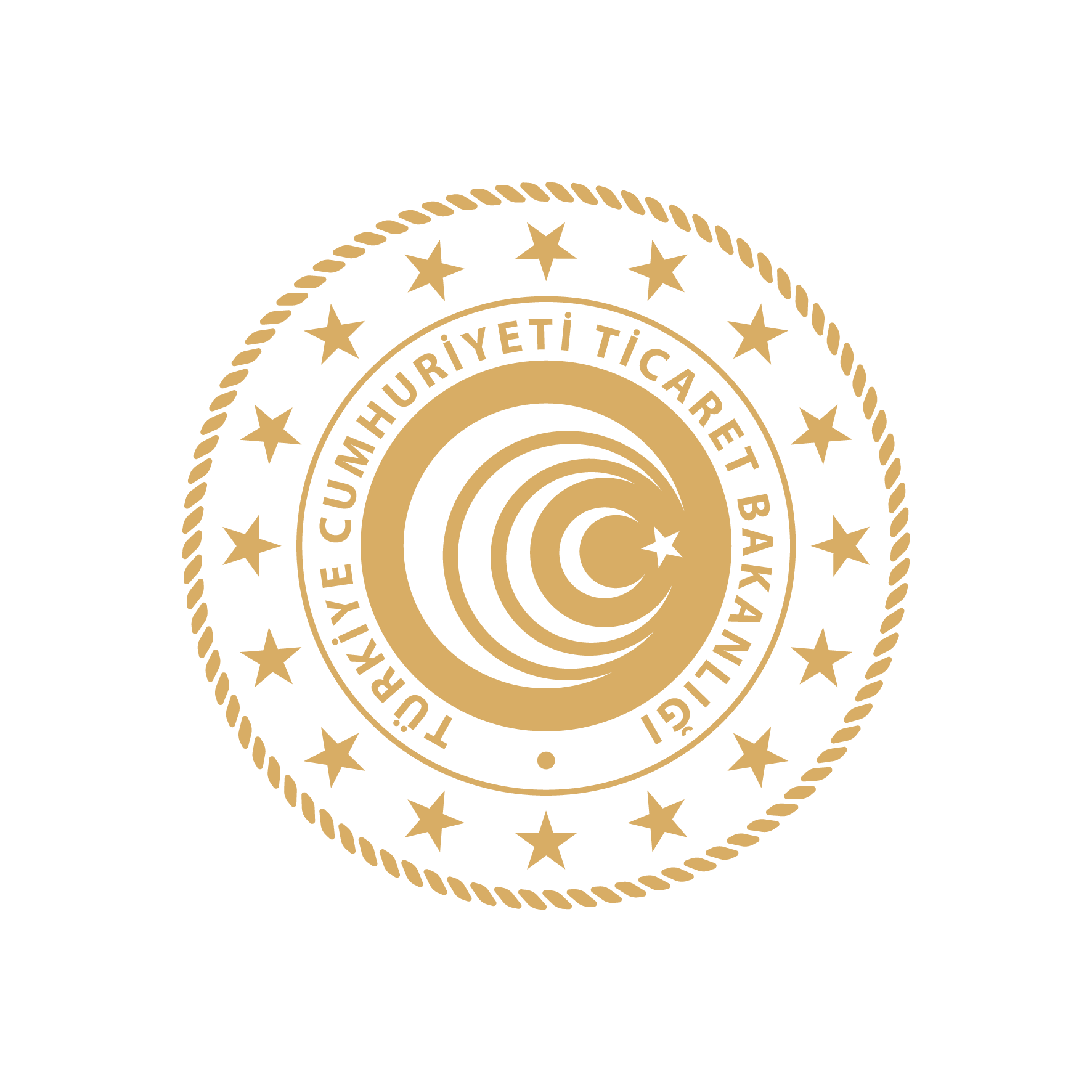 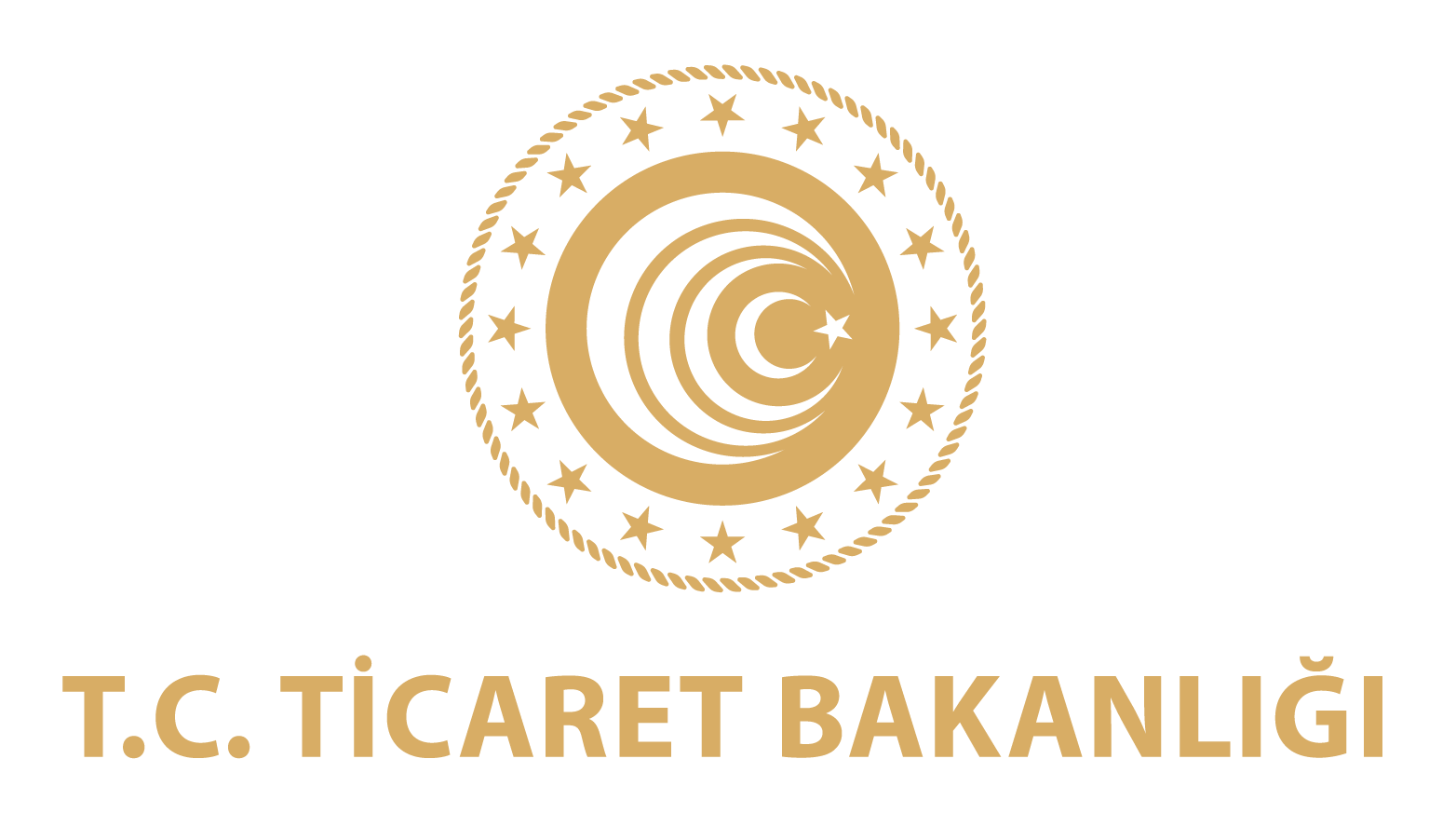 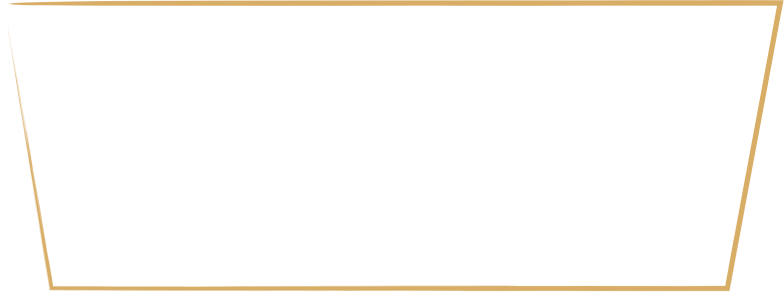 İHRACAT 
GENEL MÜDÜRLÜĞÜ
İHRACAT 
GENEL MÜDÜRLÜĞÜ
YURT DIŞI ŞİRKET VE YURT DIŞINDA YERLEŞİK ŞİRKETE AİT MARKA DESTEĞİ
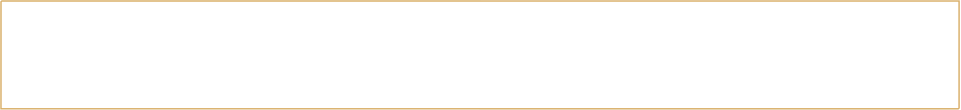 YURT DIŞI ŞİRKET VE YURT DIŞINDA YERLEŞİK ŞİRKETE AİT MARKA DESTEĞİ
Marka alım danışmanlık desteği: 
Destek miktarı: 5.429.000 TL/yıl
Destek oranı: %50

Marka alım kredi desteği:
Destek miktarı: 54.298.000
Destek oranı: 5 puan (TL) 2 puan(Döviz)

*Satın alınacak markanın en az 10 yıldır yurt dışında tescilli olması ve tescilinin devam ediyor olması gerekmektedir.
İleri teknolojili şirket danışmanlık desteği:
Destek miktarı: 13.574.000 TL/yıl
Destek oranı: %50 


İleri teknolojili şirket kredi faiz desteği:
Destek miktarı: 81.447.000
Destek oranı: 5 puan (TL) 2 puan(Döviz)
Yurt dışında yerleşik şirket danışmanlık desteği:
Destek miktarı: 5.429.000 TL/yıl
Destek oranı: %50
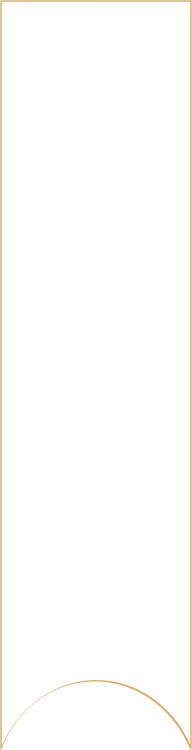 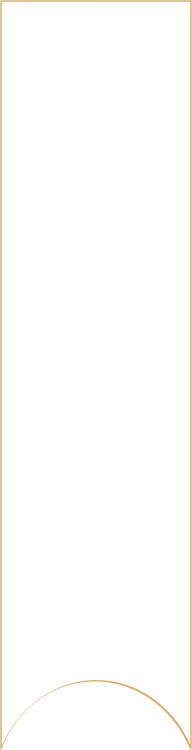 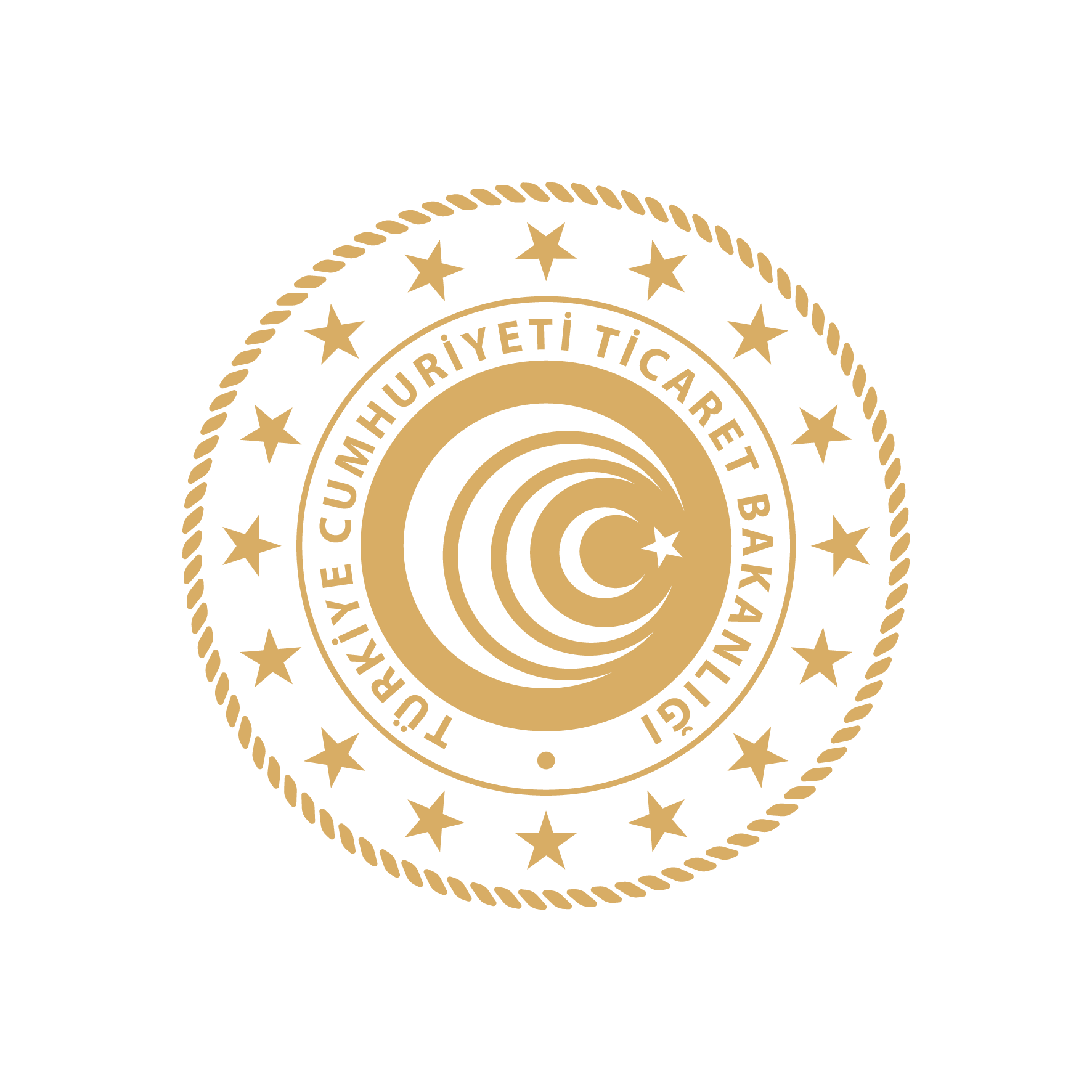 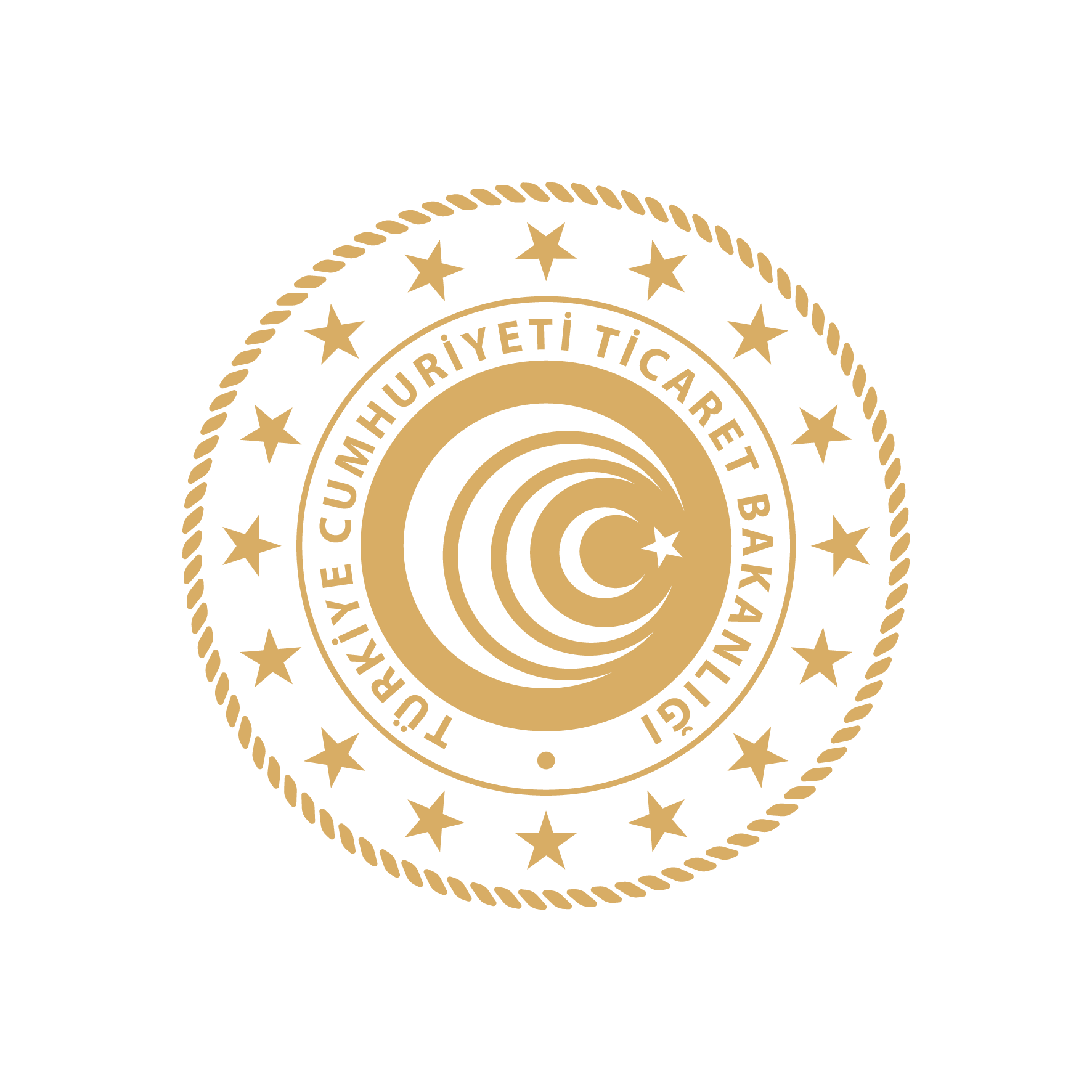 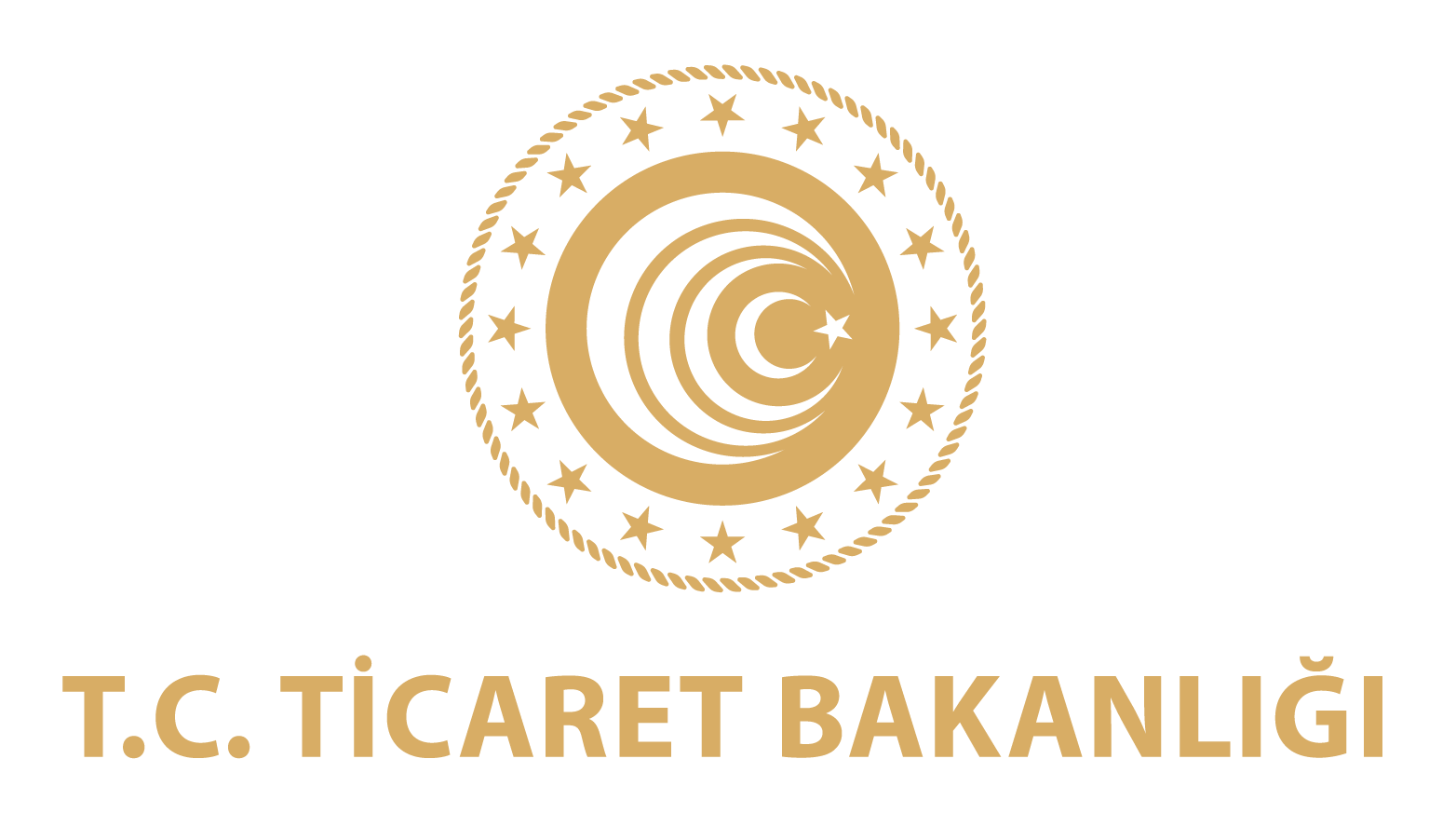 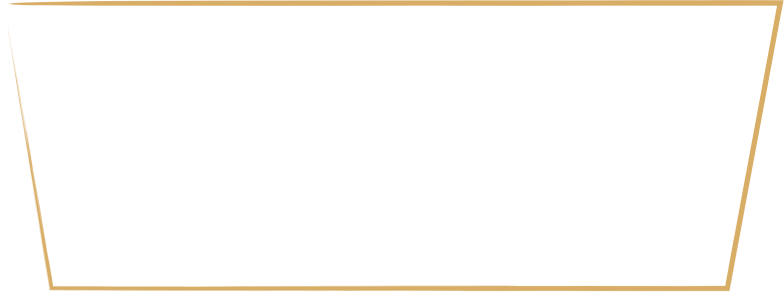 MARKA/TURQUALITY® DESTEĞİ
İHRACAT 
GENEL MÜDÜRLÜĞÜ
İHRACAT 
GENEL MÜDÜRLÜĞÜ
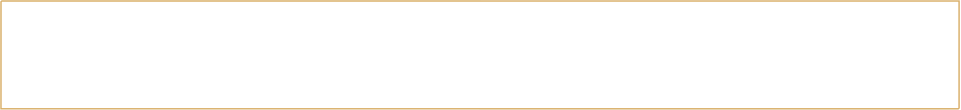 TURQUALITY®/ MARKA DESTEĞİ
Toplam Yıllık Üst Limit: 
90.500.000 – 181.000.000 TL
DESTEK SÜRESİ: 	 Marka Programı	           : 4 yıl 
		      Turquality® Programı	: Programda kaldığı süre boyunca
 
DESTEK ORANI:	 %50 - %75
Tanıtım
İstihdam
Patent, faydalı model, endüstriyel tasarım tescili ile yurt dışı marka tescil/yenileme/koruma
Fuar
Danışmanlık
Pazara giriş belgesi, ruhsatlandırma ile klinik test işlemleri
Depolama hizmeti ile birim kira/temel kurulum/konsept mimari çalışma
Pazar araştırması çalışması ve raporları
Franchise
Gelişim Yol Haritası
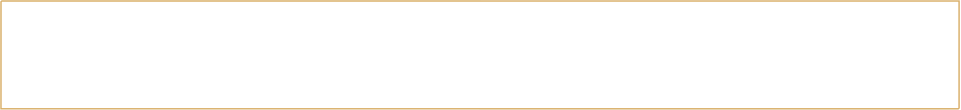 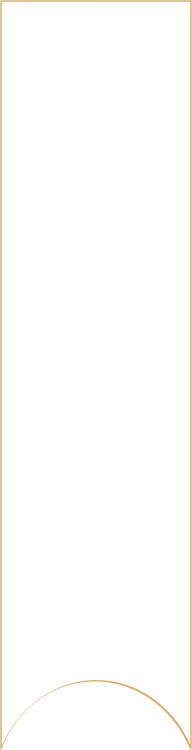 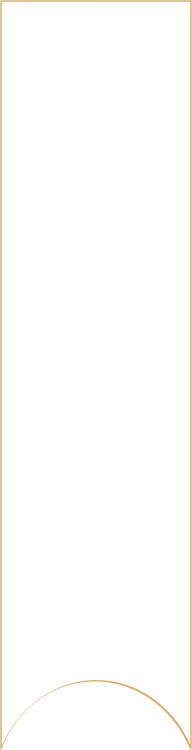 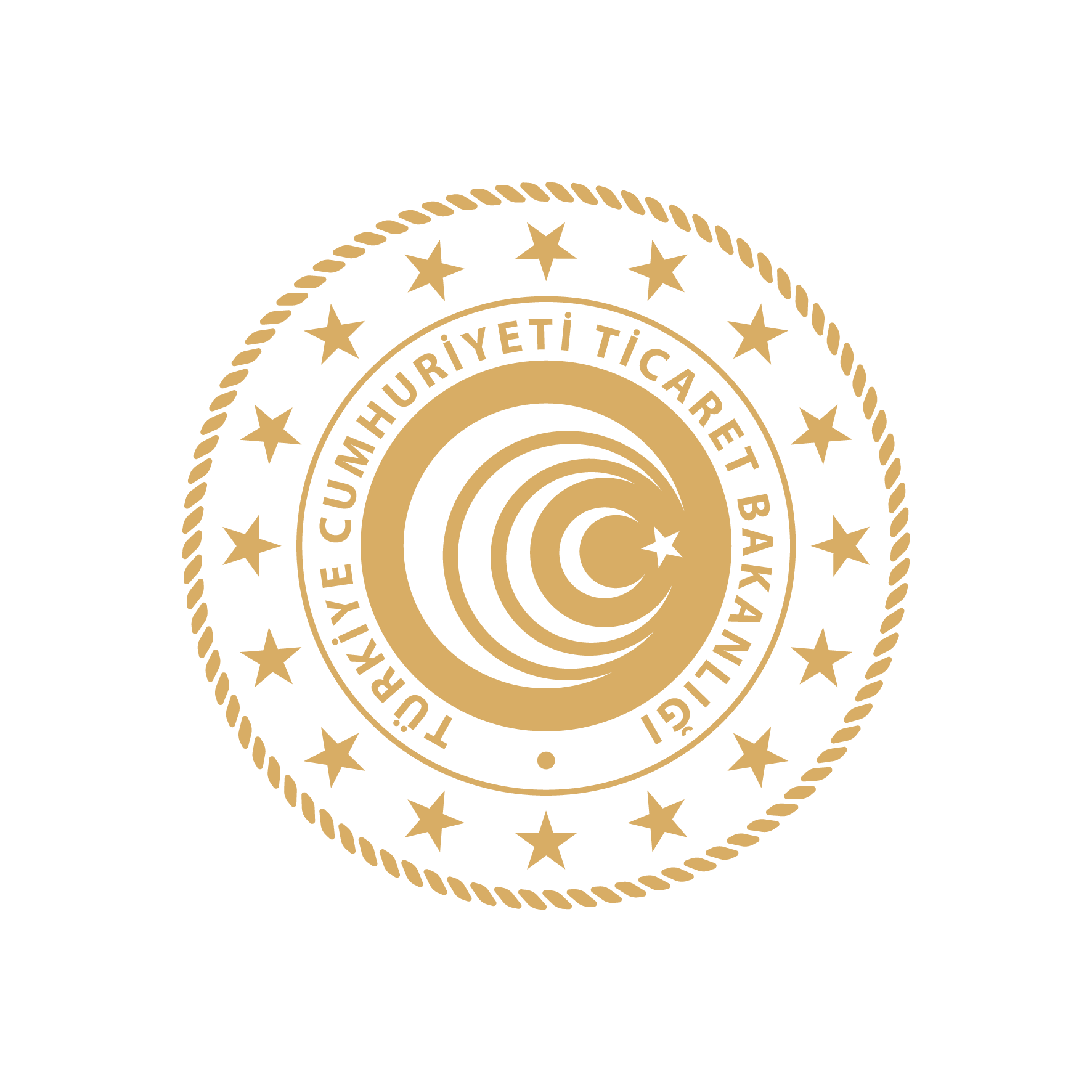 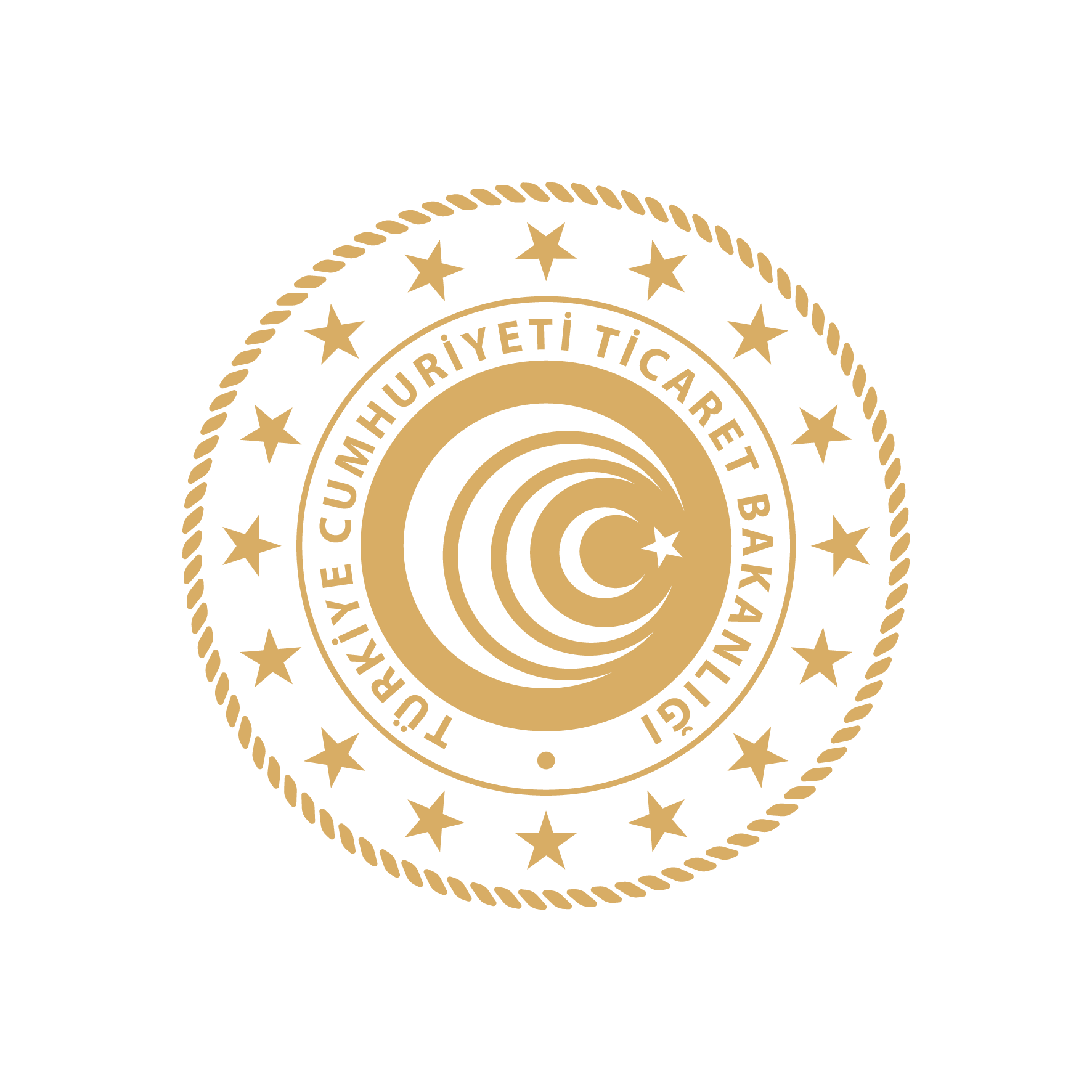 TURQUALITY®/ MARKA DESTEĞİ
Temel Şartlar:

Yurt içinde en az 1 yıldır tescilli marka sahibi olmak
Yurt dışında en az 1 yıldır tescilli marka sahibi olmak
Son 3 yıldır ihracat yapıyor olmak
Son 3 yılın ihracat ortalamasının en az 3.000.000 ABD Doları olması
Belli bir kurumsal kapasiteye sahip olmak
İHRACAT 
GENEL MÜDÜRLÜĞÜ
İHRACAT 
GENEL MÜDÜRLÜĞÜ
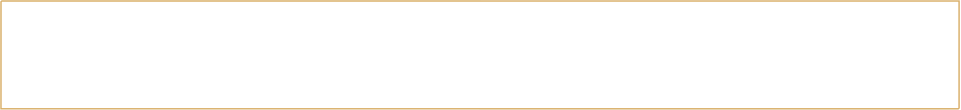 TURQUALITY® / MARKA DESTEĞİ
ÖN İNCELEME ÇALIŞMASI
MARKA PERFORMANSI
FİNANSAL PERFORMANS
Firmanın Ana Yetkinlikleri
PAZARLAMA VE SATIŞ YÖNETİMİ
YENİ ÜRÜN TASARIMI 
VE İNOVASYON
MARKA YÖNETİMİ 
VE PERFORMANSI
TEDARİK ZİNCİRİYÖNETİMİ
FİNANS
Destek Fonksiyonları
BİLGİ TEKNOLOJİLERİ
DİJİTALLEŞME
İNSAN
KAYNAKLARI
YÖNETİŞİM
STRATEJİ VE KURUMSAL PERFORMANS
DEĞERLENDİRME SONUCU
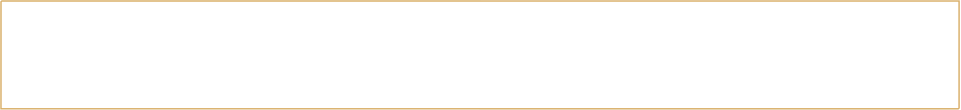 TURQUALITY® / MARKA DESTEĞİ
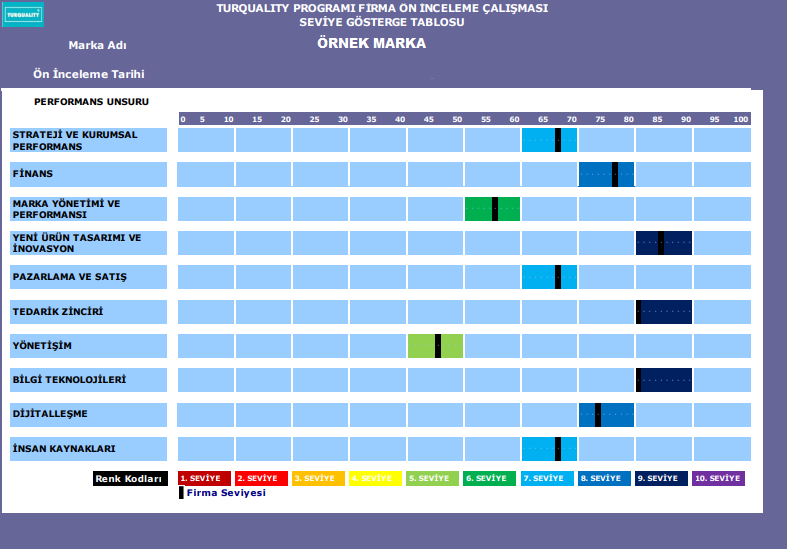 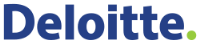 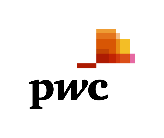 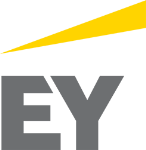 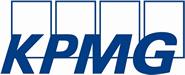 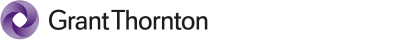 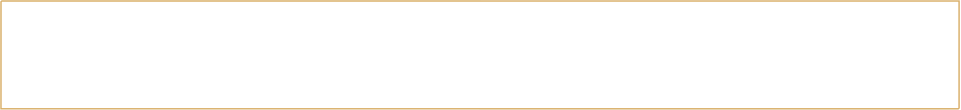 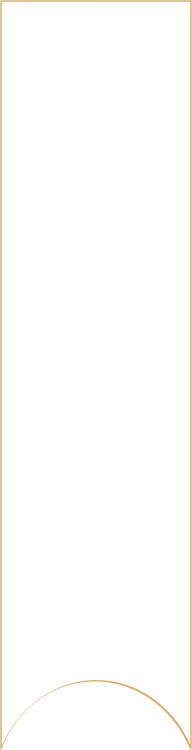 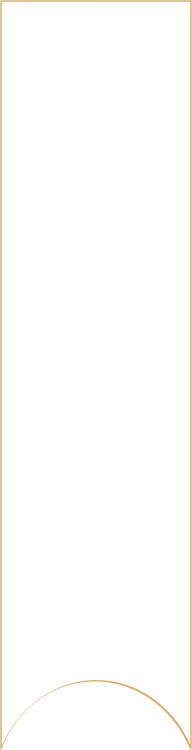 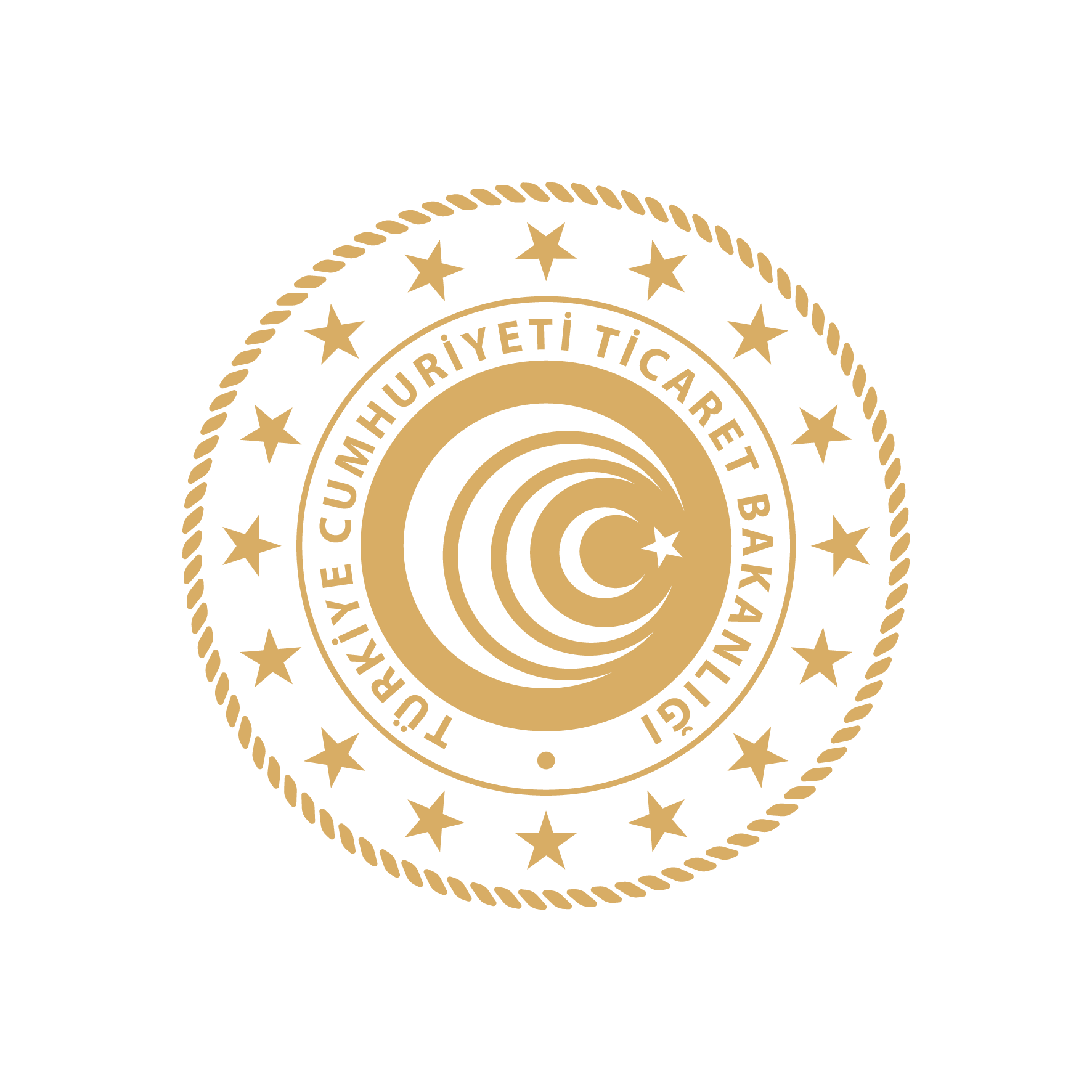 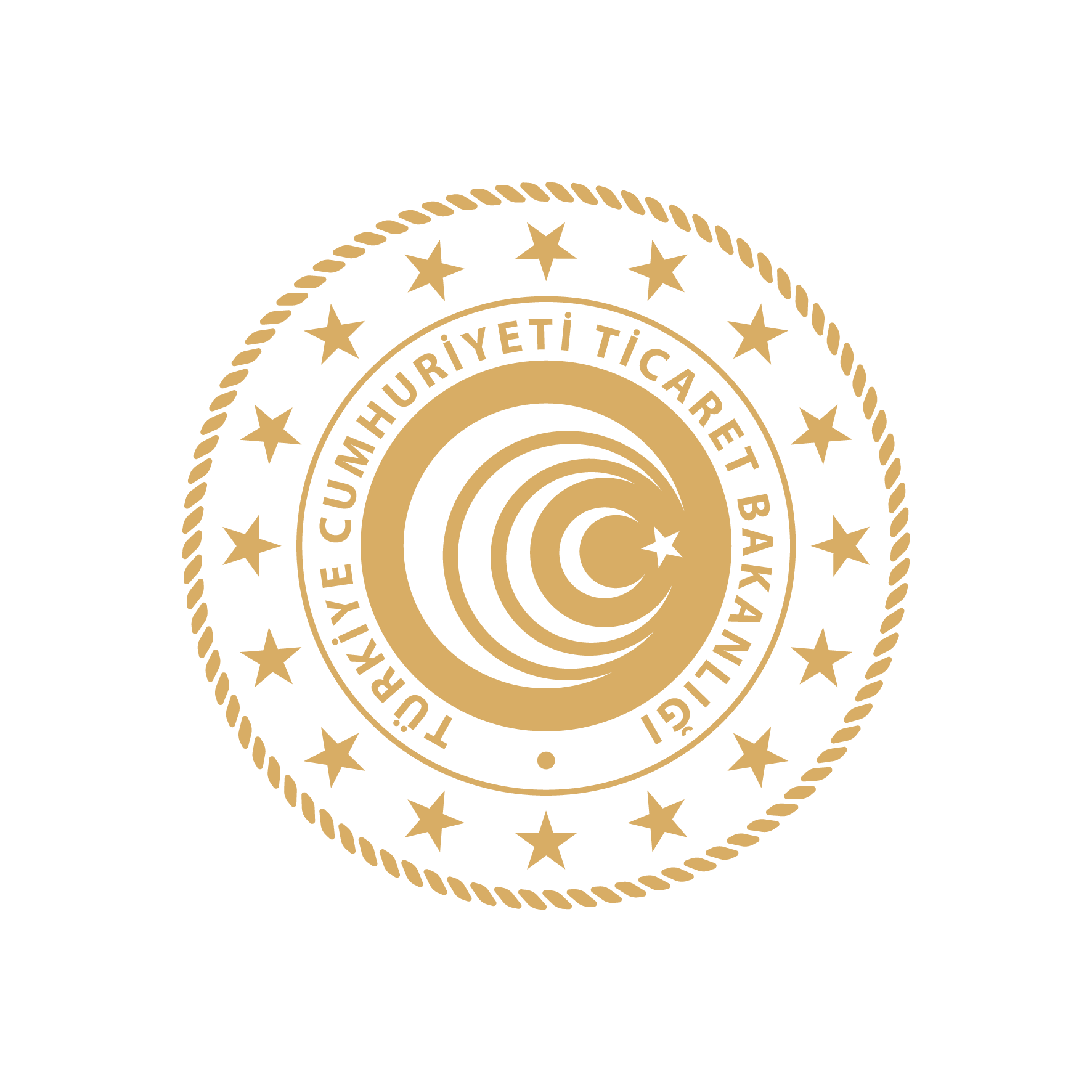 TURQUALITY® / MARKA DESTEĞİ
Bakanlığa Başvuru
Ön İnceleme Çalışması
Destek Başlangıcı
Gelişim Yol Haritası
Detaylı Analiz: Markalaşma Yol Haritası
İHRACAT 
GENEL MÜDÜRLÜĞÜ
İHRACAT 
GENEL MÜDÜRLÜĞÜ
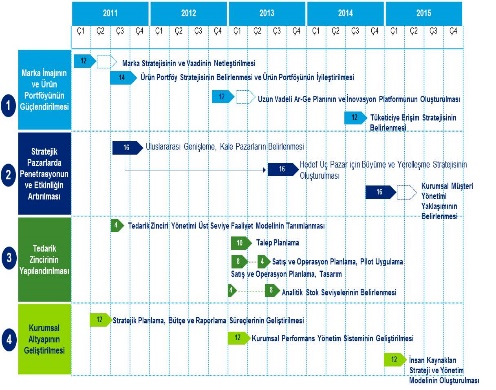 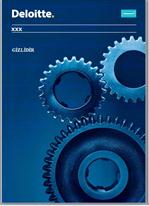 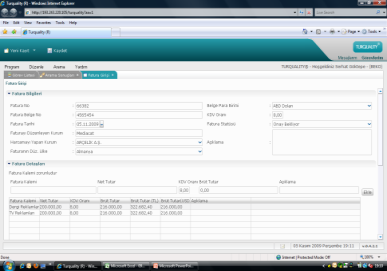 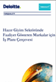 Bakanlık  Değerlendirmesi
TURQUALITY® Otomasyon Sistemi
Markanın Destek Oranında Değişiklik/Kapsamdan Çıkarma
Projelerin Hayata Geçirilmesi
Performans Değerlendirme
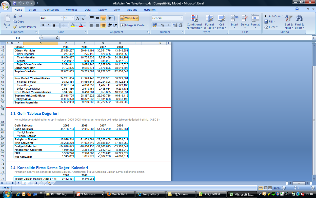 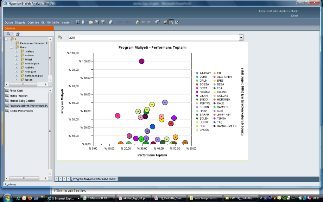 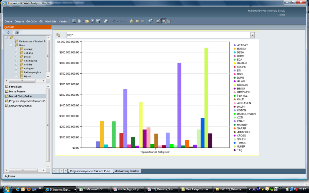 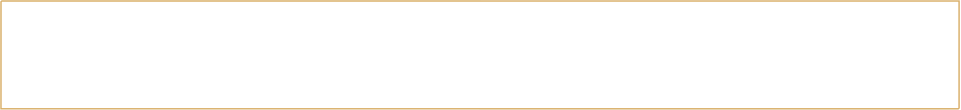 TURQUALITY® - MARKA DESTEĞİ
Koç, Sabancı, Bilkent ve İstanbul Üniversitelerinin Desteğiyle 
Yönetici Geliştirme Programı
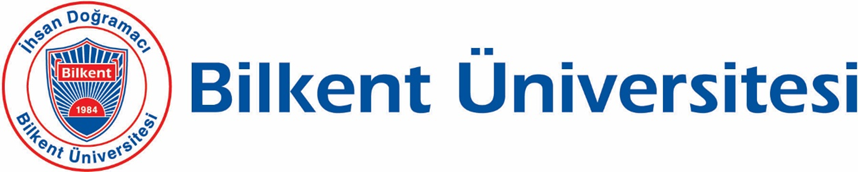 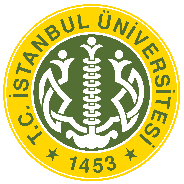 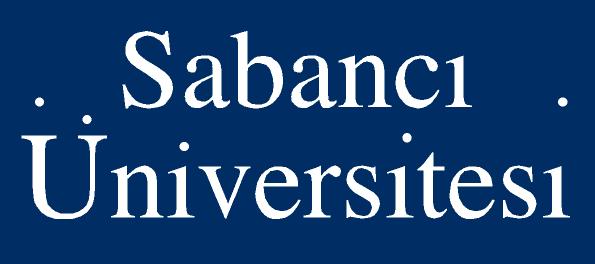 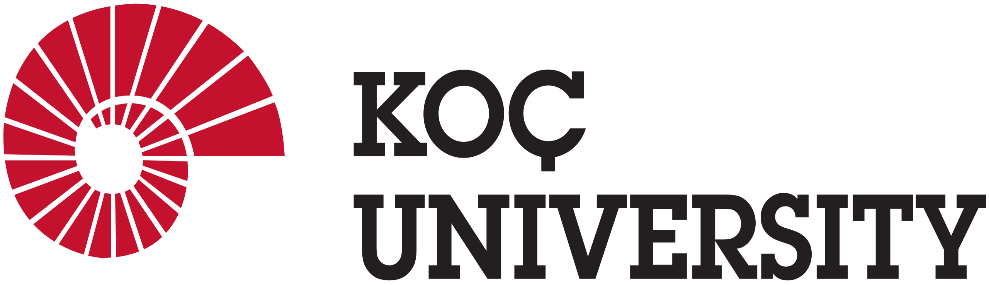 2022 yılında tamamlanan 19. dönem Yönetici Geliştirme Programı ile birlikte geçmişten günümüze toplam 2.200’den fazla yönetici eğitim verildi.
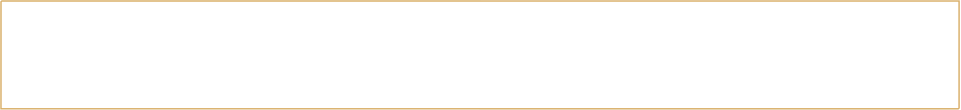 DESTEKLERE NEREDEN ULAŞABİLİRİM?
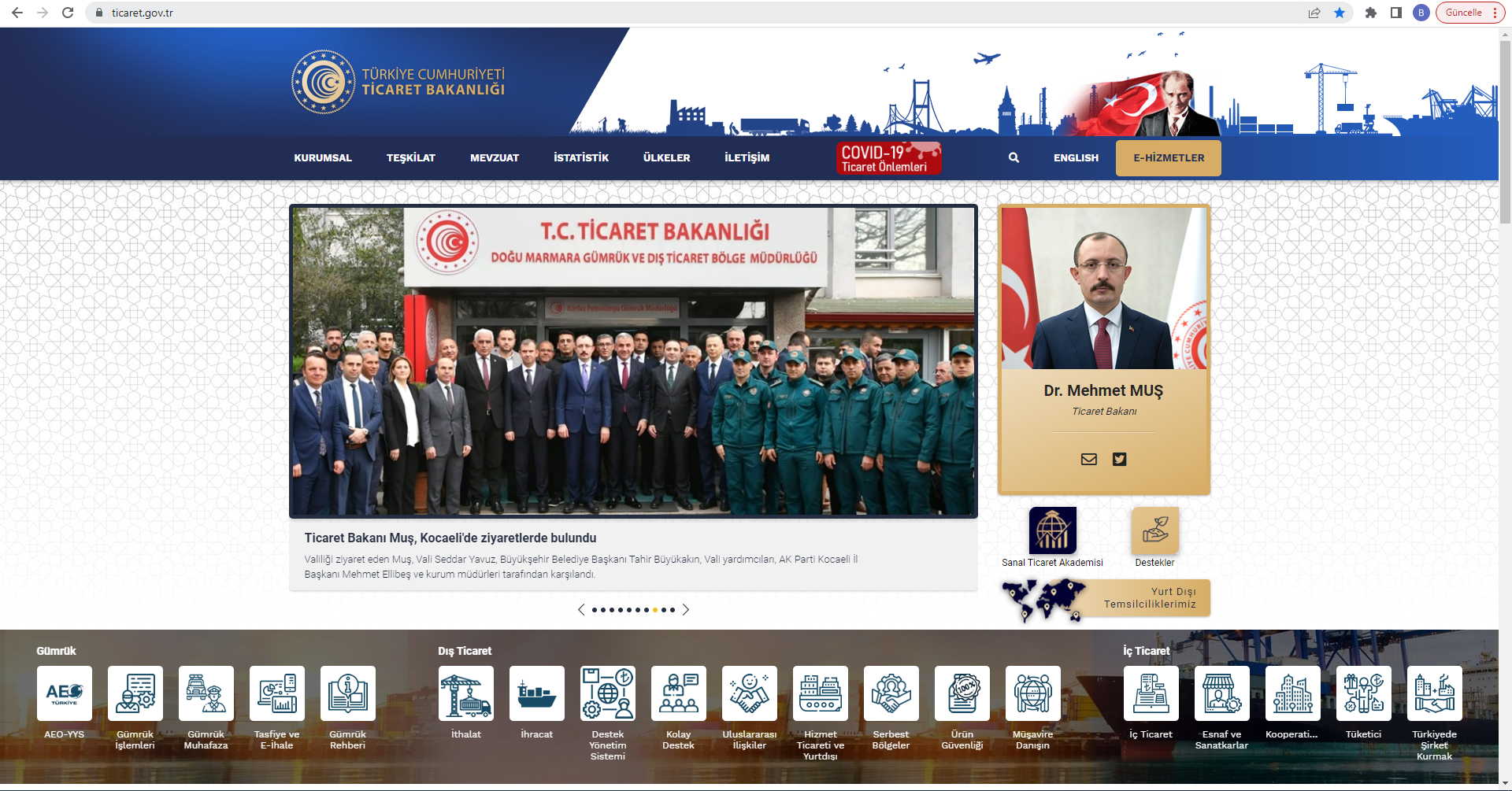 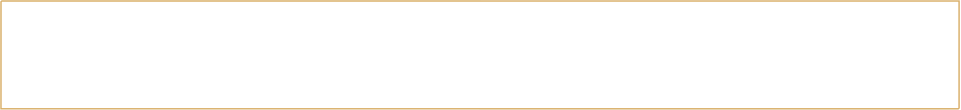 DESTEKLERE NEREDEN ULAŞABİLİRİM?
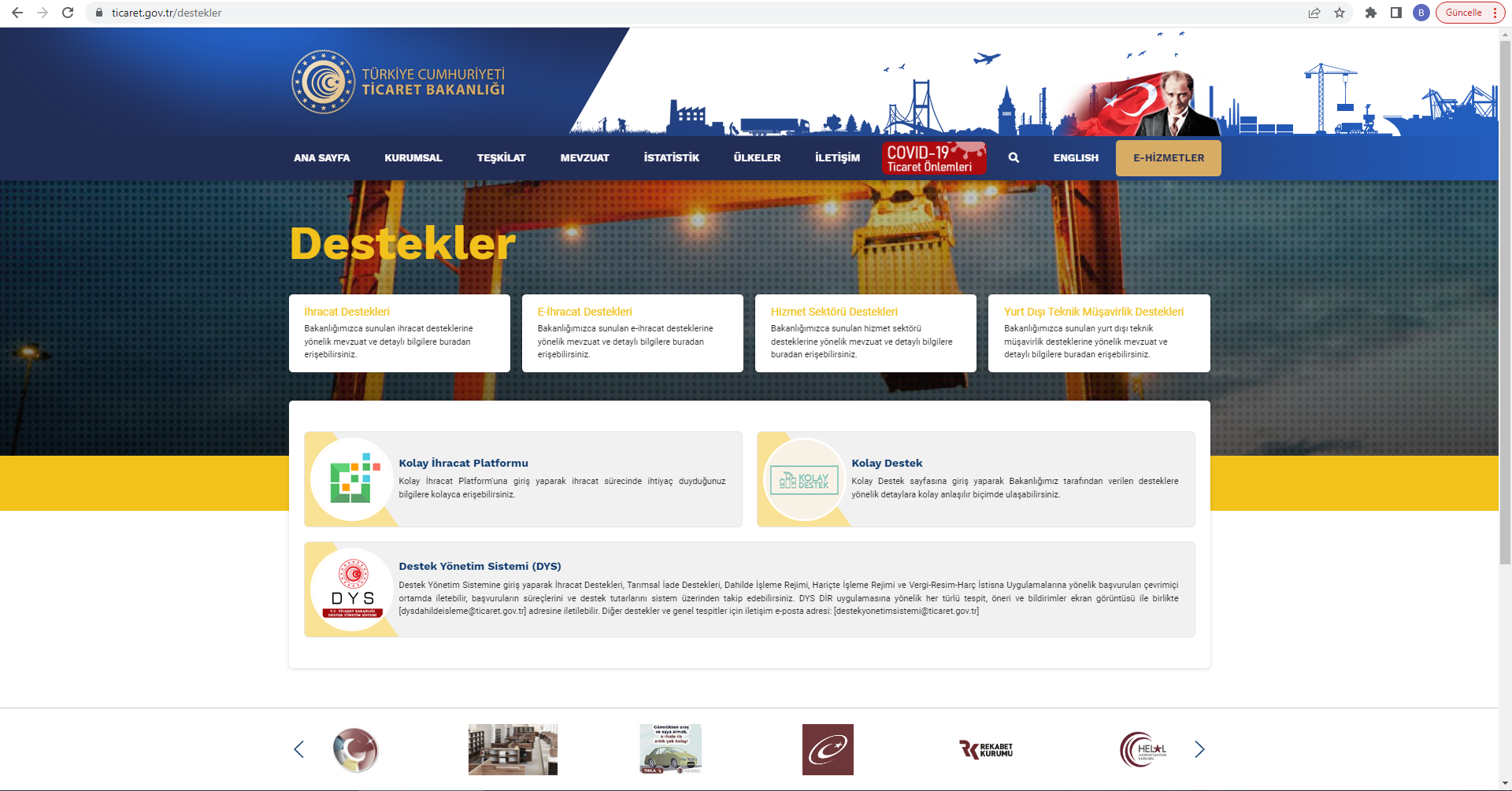 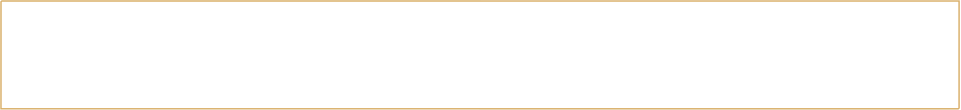 DESTEKLERE NEREDEN ULAŞABİLİRİM?
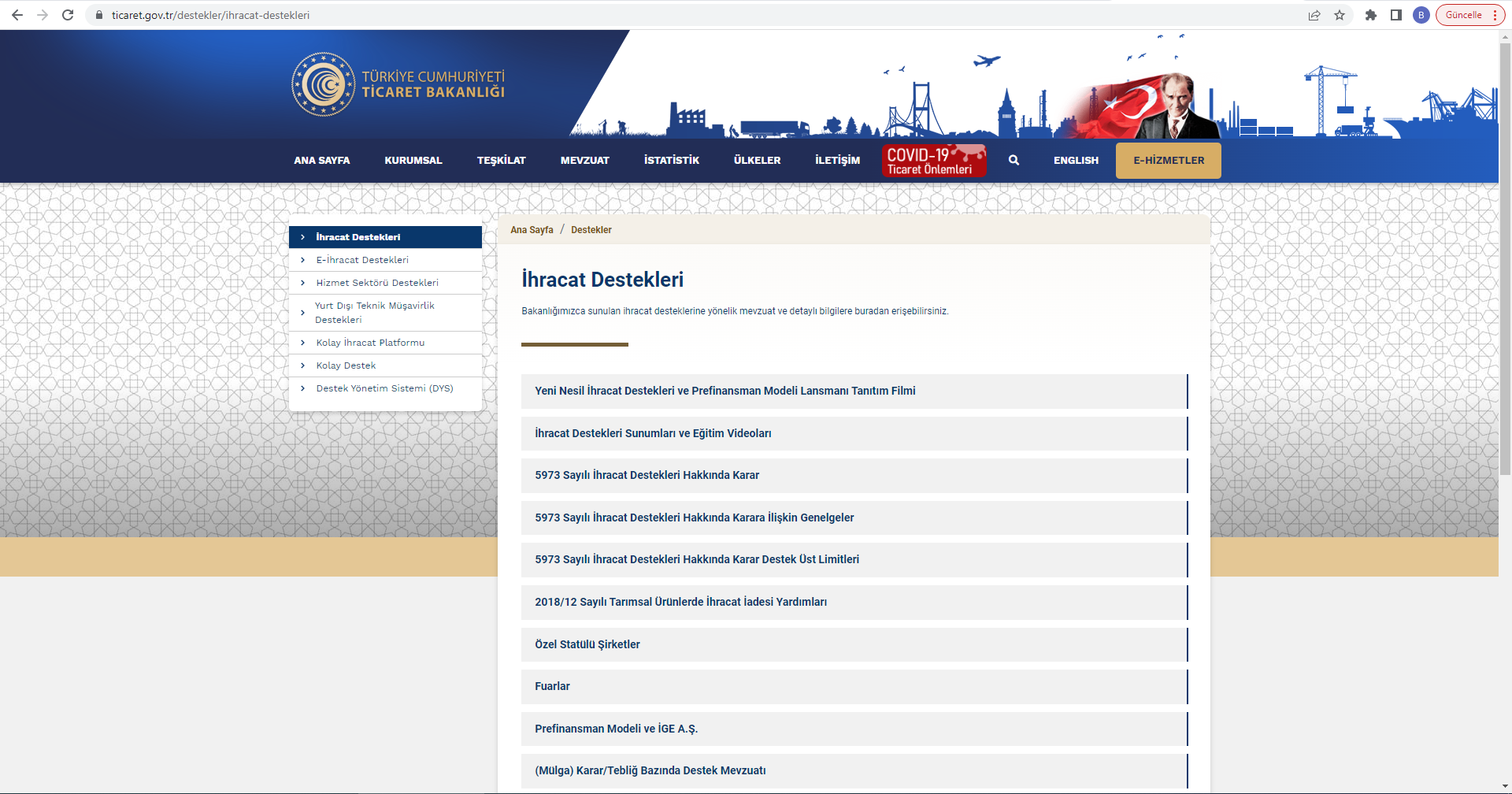 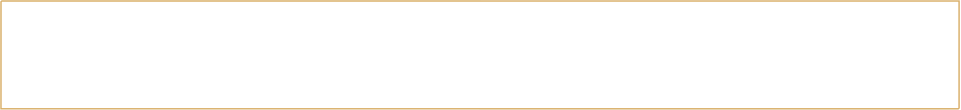 DESTEKLERE NEREDEN ULAŞABİLİRİM?
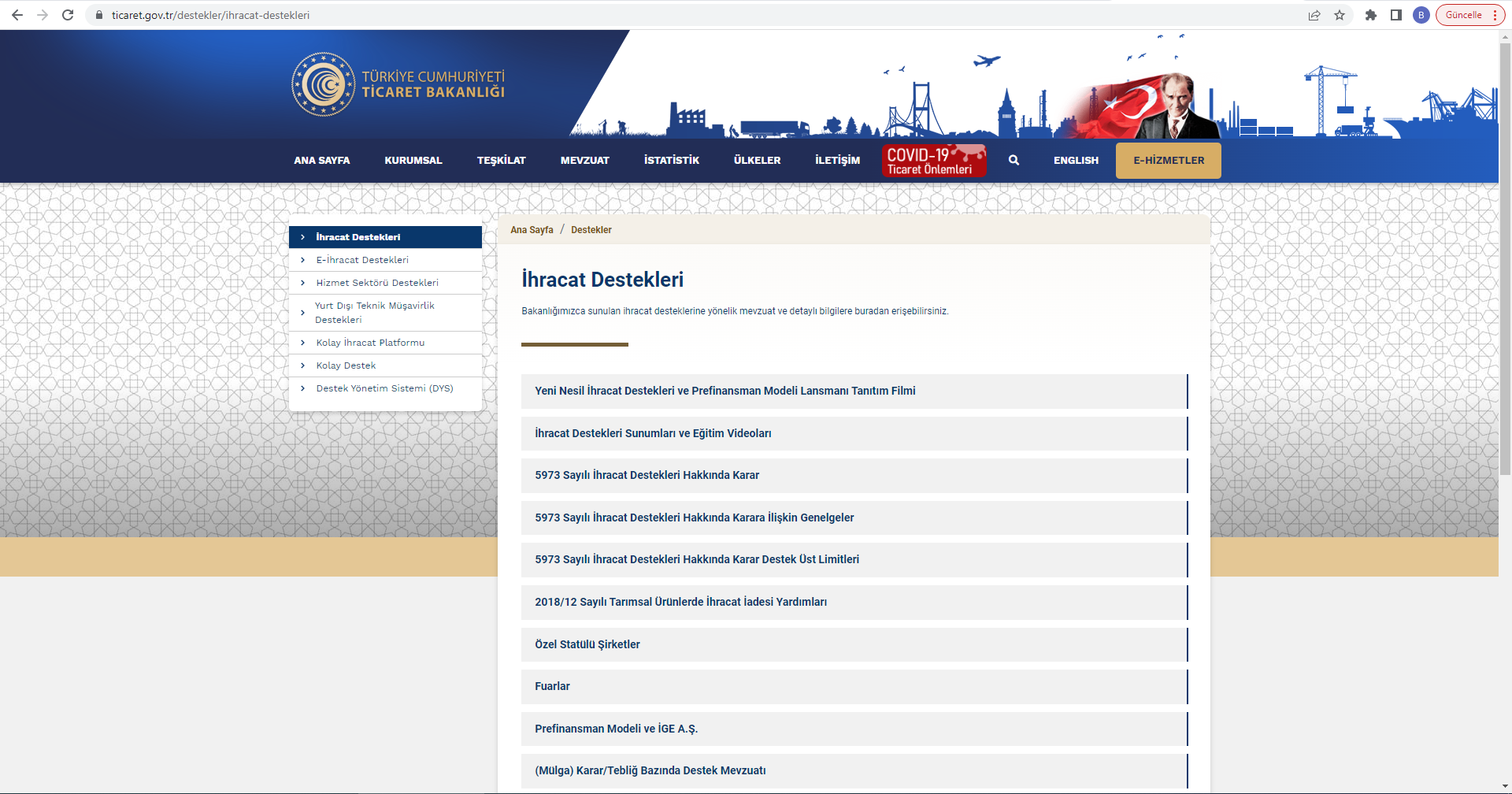 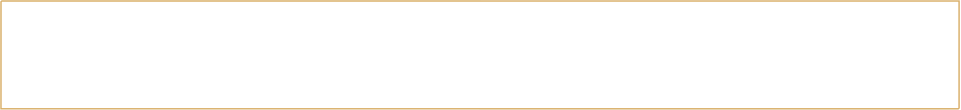 2023 HEDEF ÜLKELERİ
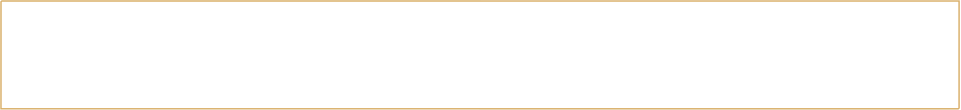 HEDEF SEKTÖRLER
GIDA

KİMYA

MAKİNE

OTOMOTİV

ELEKTRİK - ELEKTRONİK
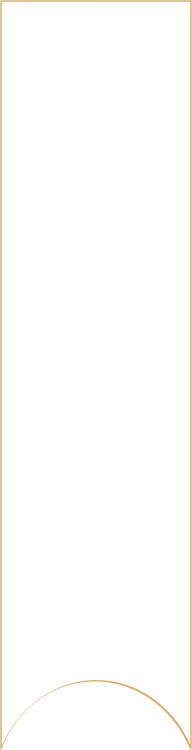 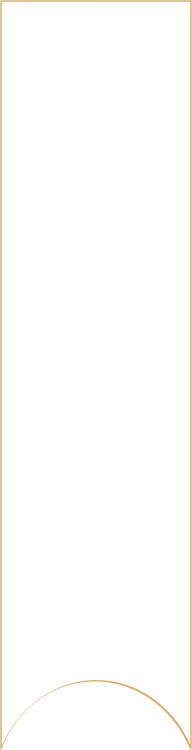 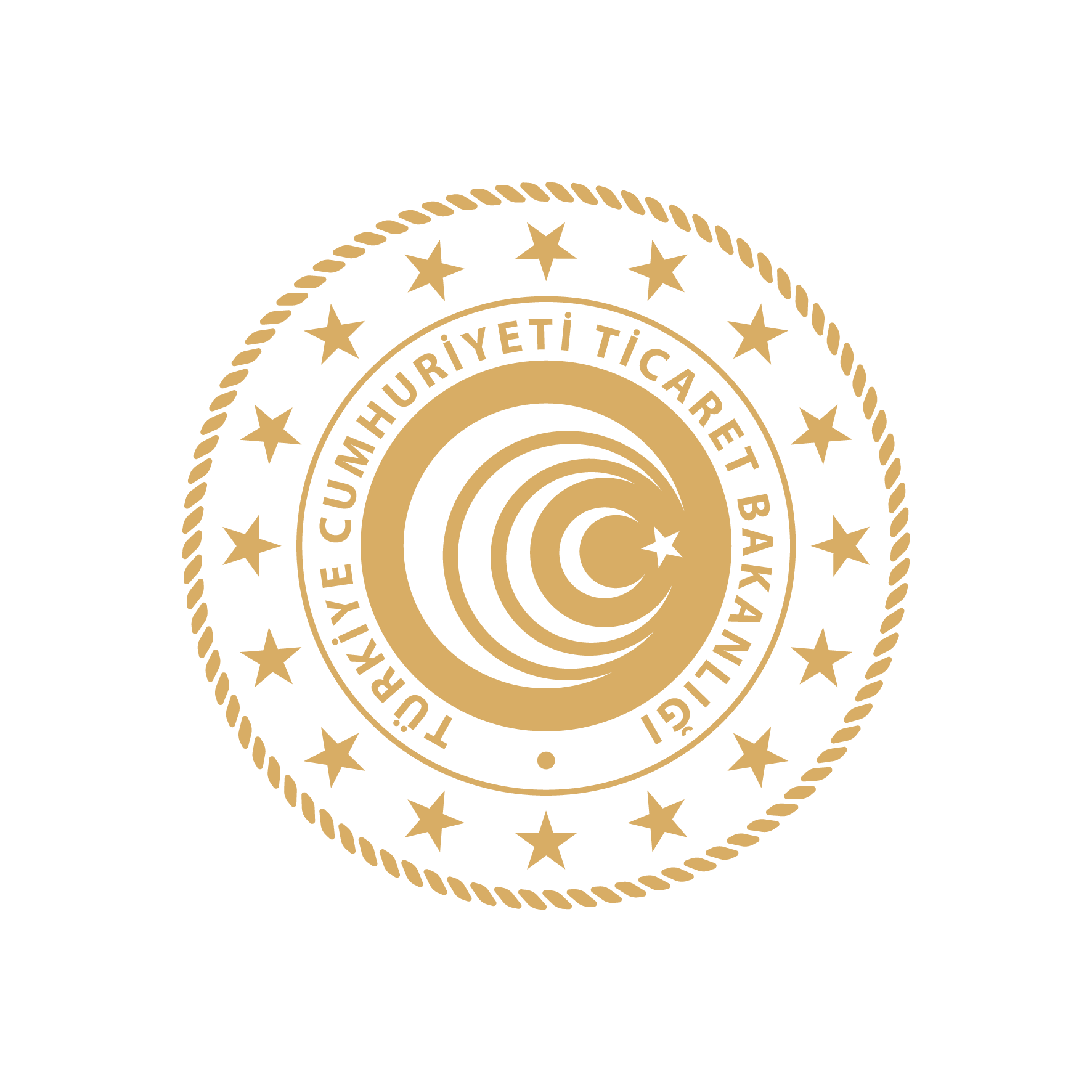 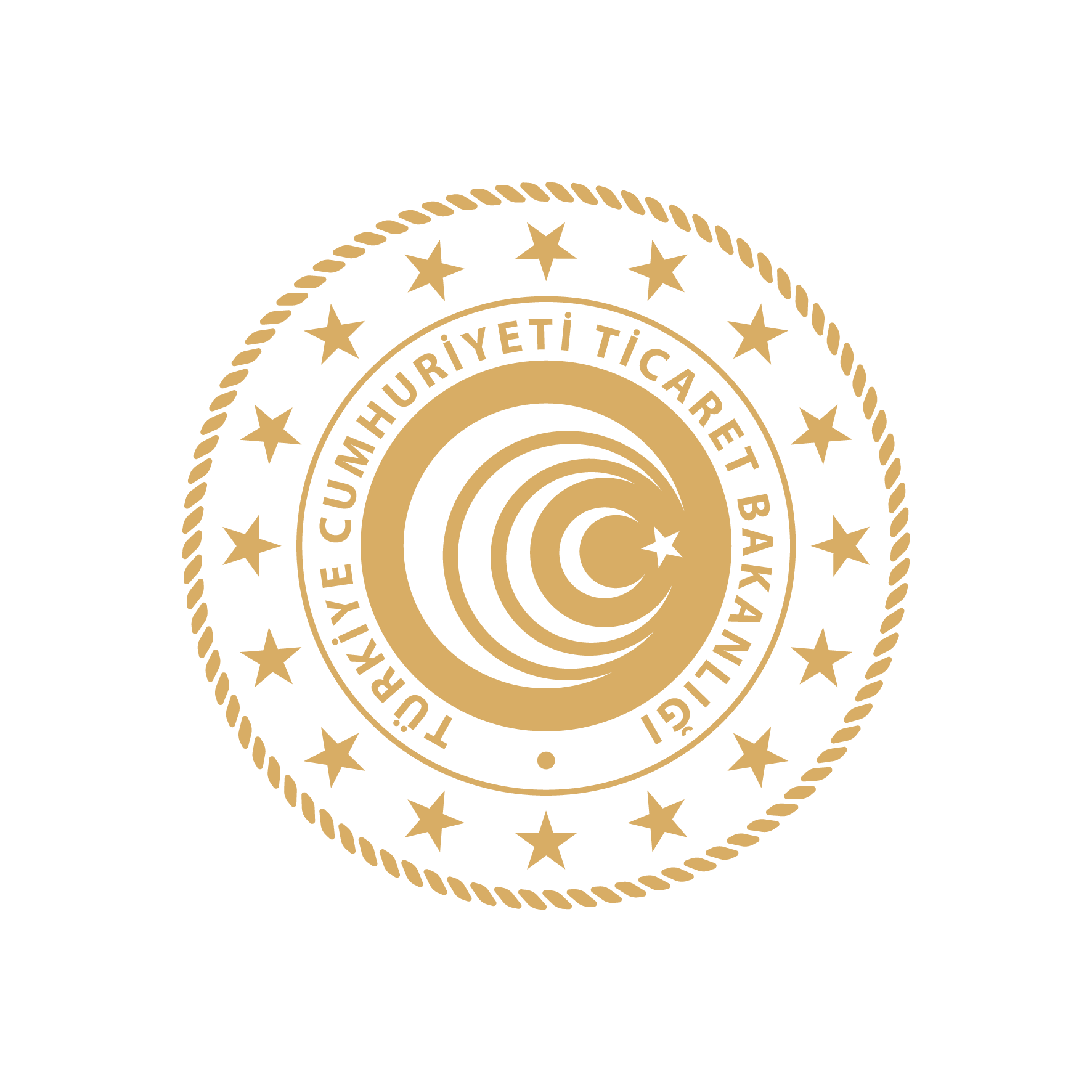 TEŞEKKÜR EDERİM.


MARKALAŞMA VE TASARIM DESTEKLERİ
DAİRE BAŞKANLIĞI

markalasma@ticaret.gov.tr


Ebru GÜLSOY ROJAS ATENCIO
gulsoye@ticaret.gov.tr
İHRACAT 
GENEL MÜDÜRLÜĞÜ
İHRACAT 
GENEL MÜDÜRLÜĞÜ